Эффективные методики повышения качества 
обучения географии 
через формирование внутренней мотивации обучающихся
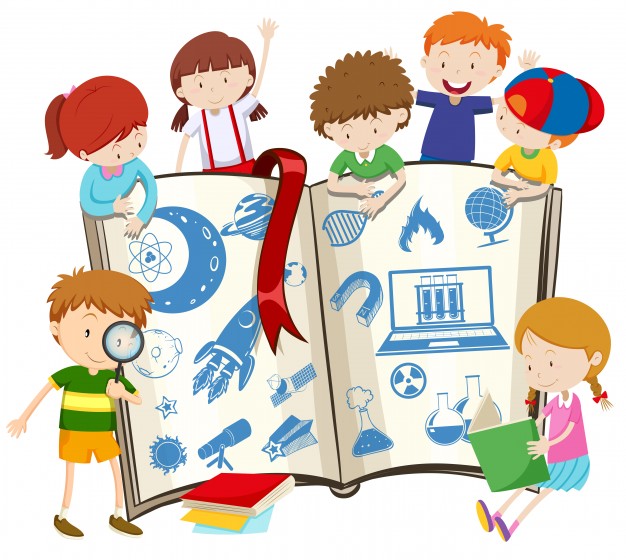 Ашанина О.В.
Из опыта работы
2023
1
Цели образования XXI века
уметь жить;
уметь работать;
уметь жить вместе;
уметь учиться
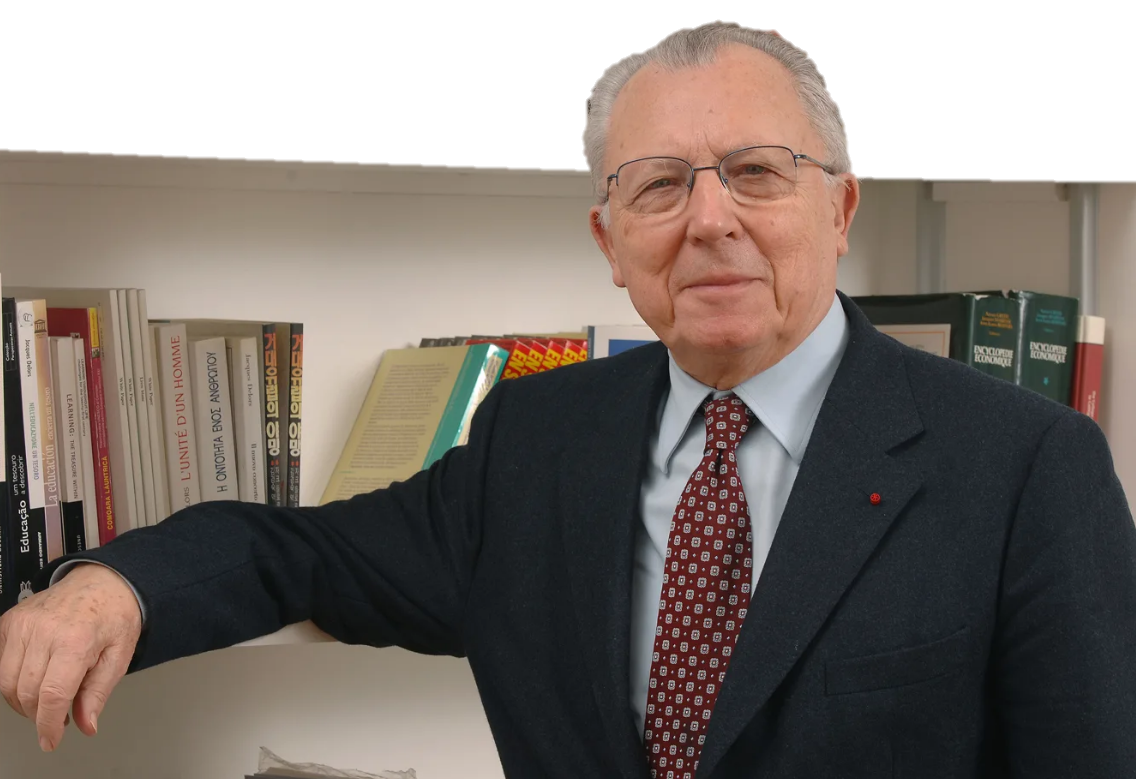 Жак Делор, 
французский политический деятель
2
ФГОС 3 поколения
ПОЯВЛЕНИЕ НОВОГО ПОНЯТИЯ «ФУНКЦИОНАЛЬНАЯ ГРАМОТНОСТЬ»
ЕДИНСТВО ОБУЧЕНИЯ И ВОСПИТАНИЯ
ВАРИАТИВНОСТЬ
возможность разрабатывать и реализовывать индивидуальные учебные планы и программы, предусматривающие углубленное изучение отдельных учебных предметов.
взаимодействие и единство учебной и воспитательной деятельности в русле достижения личностных результатов освоения программы.
способность решать учебные задачи и жизненные ситуации на основе сформированных предметных, метапредметных и универсальных способов деятельности
3
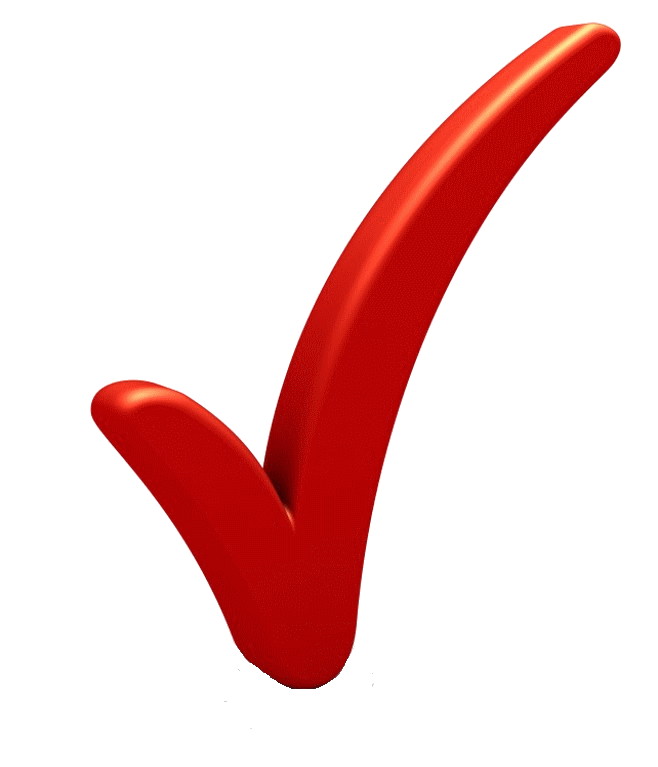 вовлечение  в процесс обучения
СФОРМИРОВАННОСТЬ ПОЗНАВАТЕЛЬНЫХ ИНТЕРЕСОВ
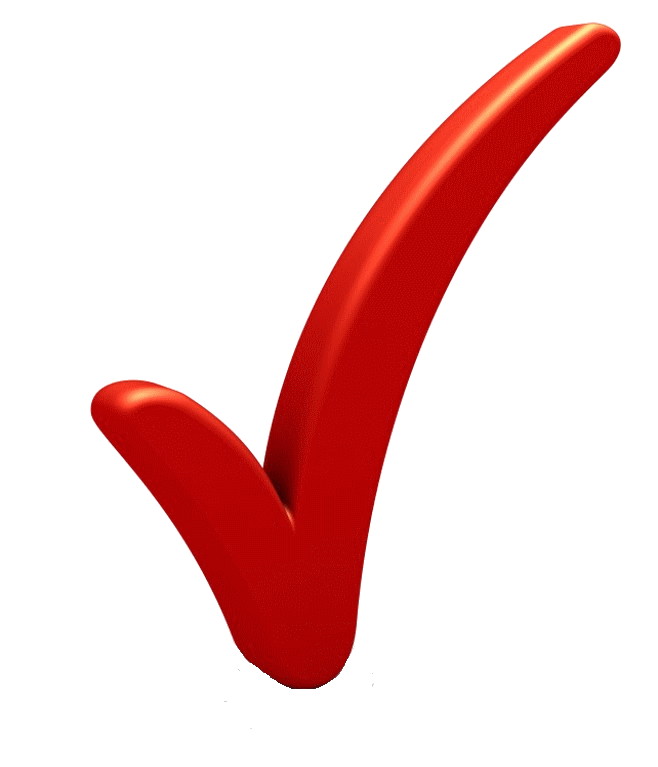 умение логически мыслить
ПОВЫШЕНИЕ УЧЕБНОЙ МОТИВАЦИИ
УНИВЕРСАЛЬНЫЕ УЧЕБНЫЕ 
ДЕЙСТВИЯ
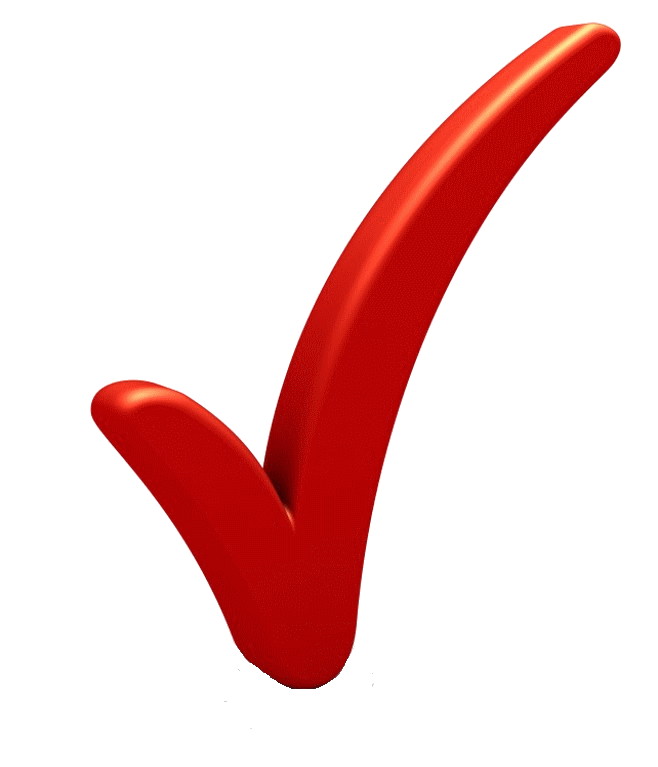 сопоставлять
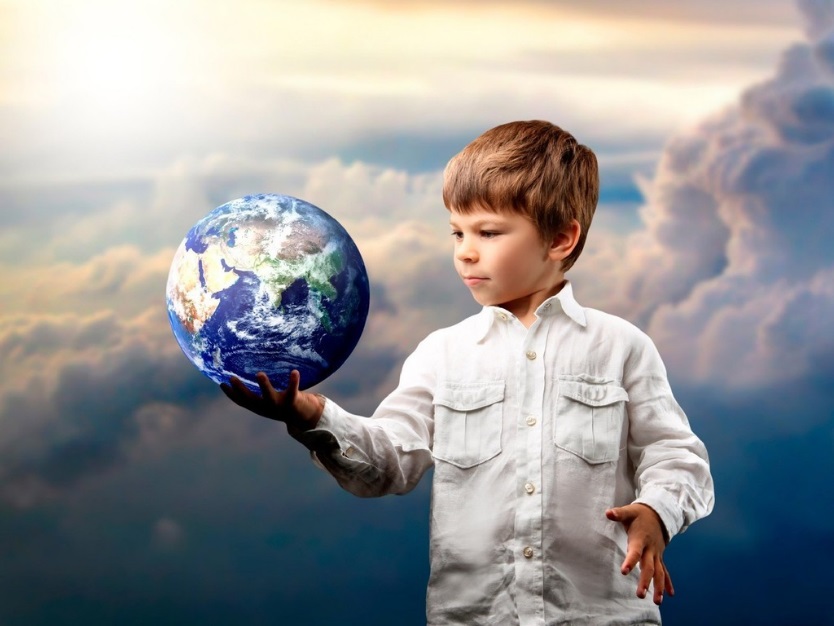 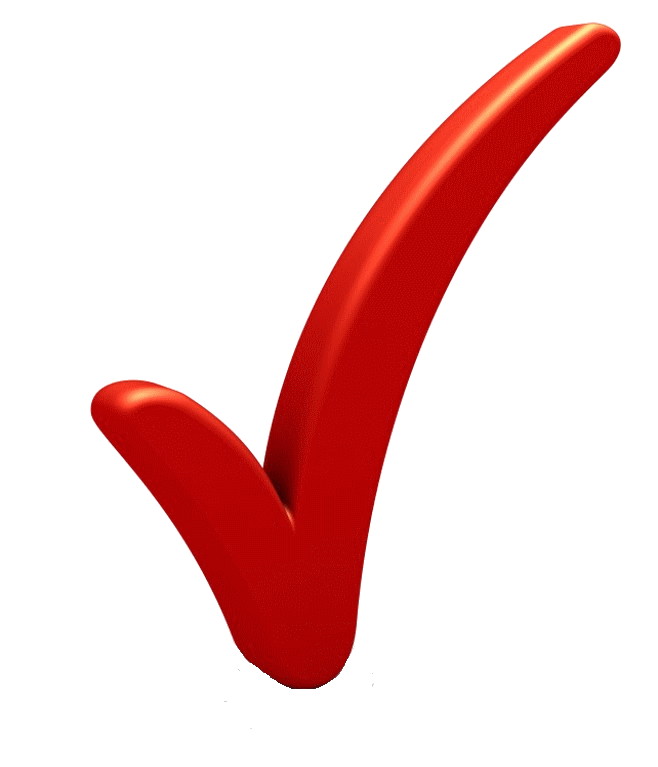 классифицировать
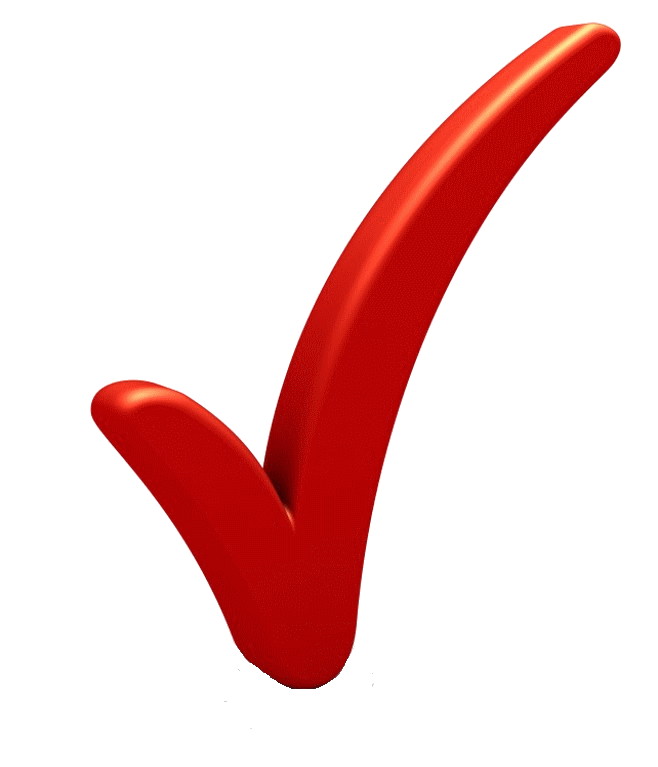 обобщать
4
Стимулирование учебной мотивации
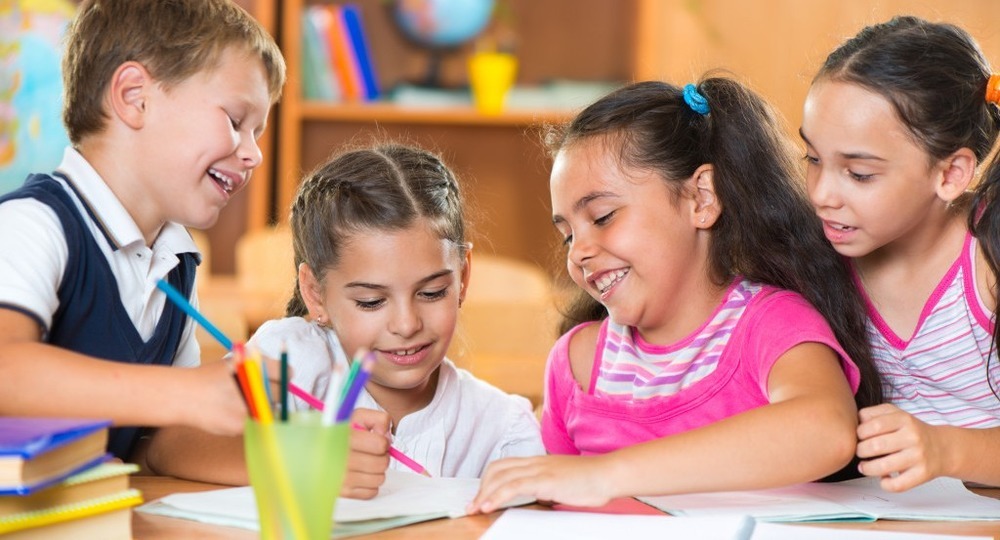 задействовать имеющиеся знания
ПРОЕКТИРОВАНИЕ УЧЕБНОГО ЗАНЯТИЯ
предоставить условия для осмысления нового материала
ПОДБОР МЕТОДОВ И ПРИЕМОВ РАБОТЫ
пробудить  исследовательскую и  творческую активность
5
выбор оптимальных форм и методов обучения
ОБЪЁМ 
ЗАПОМИНАНИЯ
СПОСОБНОСТЬ 
в результате
выполнение реального действия
90% 
           сделанного 
           и сказанного 
 по поводу действия
имитация реальной действительности
анализировать, 
                 разрабатывать, 
                создавать, 
            оценивать
участие в ролевой игре
70% сказанного 
или написанного
выступление с презентацией
участие в дискуссии
50% увиденного 
и услышанного
наблюдение за опытом
демонстрировать, 
применять, выполнять
применение наглядности
30% увиденного
рассказ
20% услышанного
определять, перечислять, 
описывать, пояснять
чтение
10% прочитанного
Шестиугольное обучение
«Интерактивный гексагон»
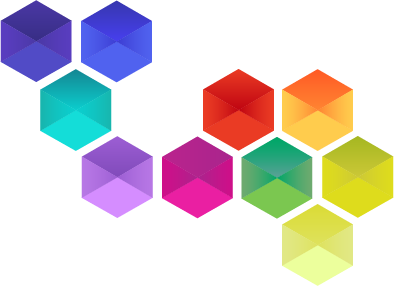 7
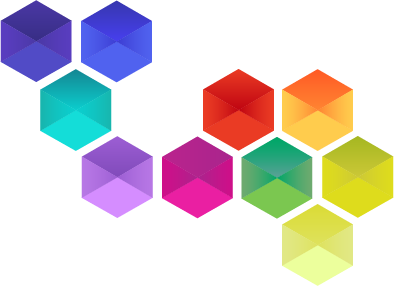 РАЗВИТИЕ КРИТИЧЕСКОГО МЫШЛЕНИЯ МЕТОДОМ ШЕСТИУГОЛЬНОГО ОБУЧЕНИЯ:

активное использование в школах Великобритании;
не очень широко распространен в России.

ДОСТОИНСТВА МЕТОДИКИ:
возможность уйти от пассивного слушания к активной форме работы учащихся; 
повышение эффективности занятий.
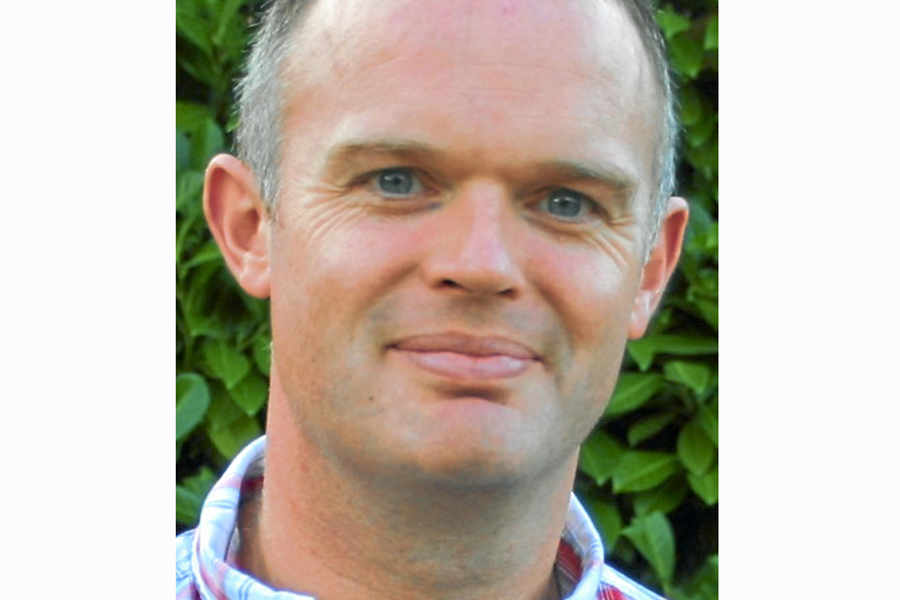 Рассел Тарр
автор методики шестиугольного обучения
8
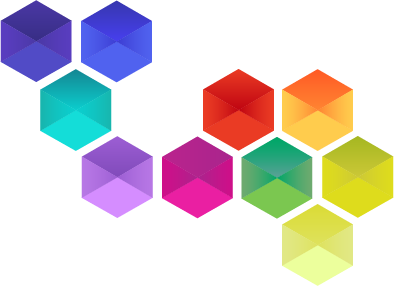 Методика шестиугольного обучения
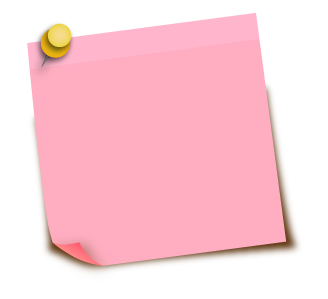 Активизация 
деятельности 
учащихся на уроке
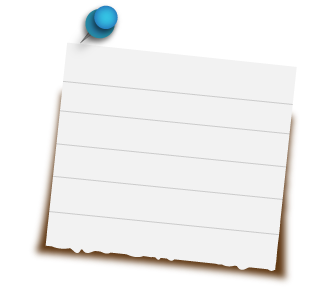 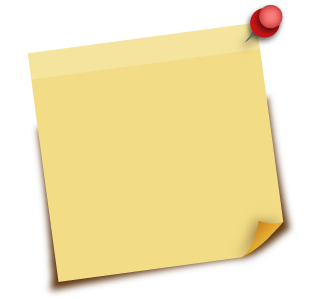 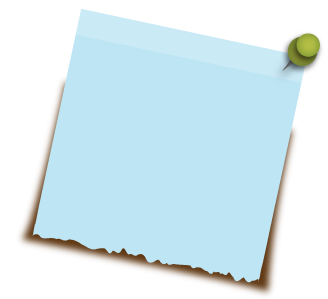 Обобщение и 
систематизация 
материала 
за определённое 
время
Установление 
связи между 
понятиями 
и событиями, 
поиск доказательств и 
выстраивание 
алгоритма
Совместная 
деятельность 
учащихся
9
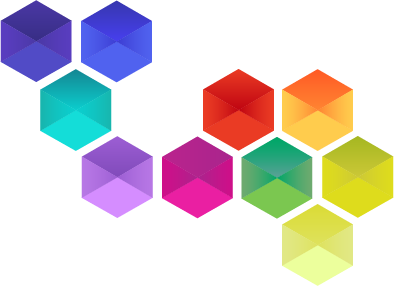 Методика шестиугольного обучения
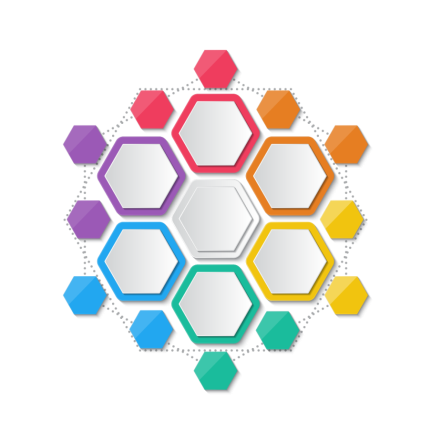 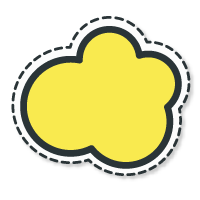 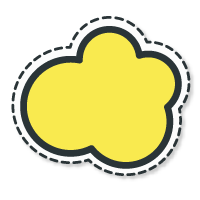 полезное 
пространство 
(парта)
труд 
учащихся
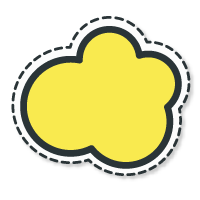 строительный 
материал 
(бумага)
10
ШЕСТИУГОЛЬНАЯ КАРТОЧКА – ГЕКС (HEXAGON): некоторым образом формализованные знания по определённому аспекту.

каждый шестиугольник соединяется с другим, благодаря определённым связям. 

РАЗВИТИЕ НАВЫКОВ МЕТОДОМ ШЕСТИУГОЛЬНИКОВ:
способность выбирать доказательства;
способность классифицировать доказательства; 
способность связывать доказательства.
11
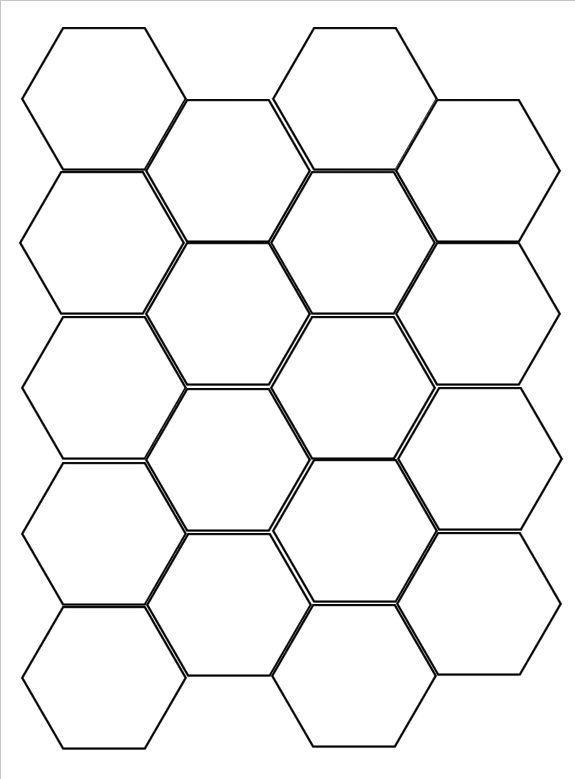 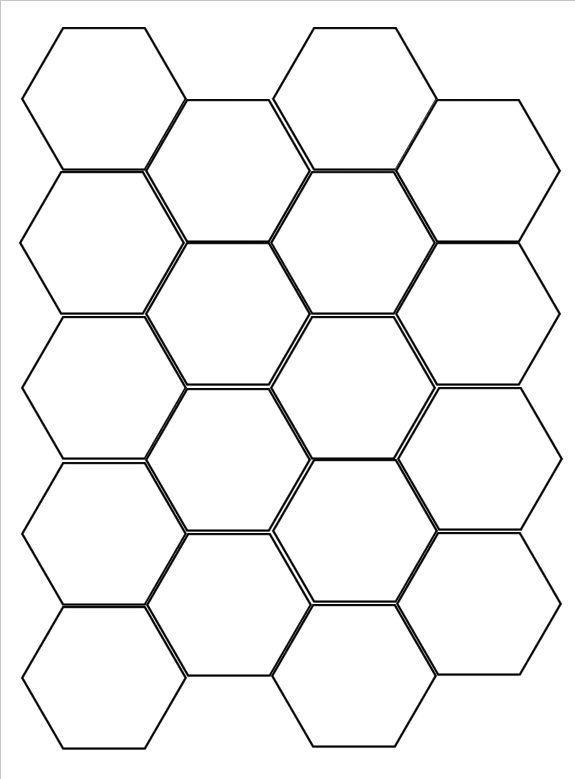 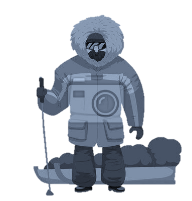 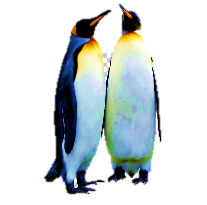 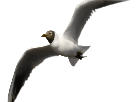 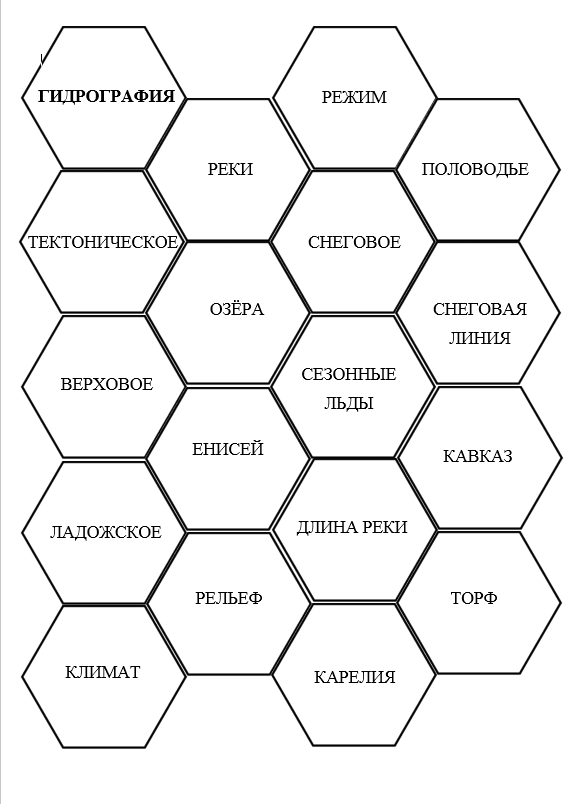 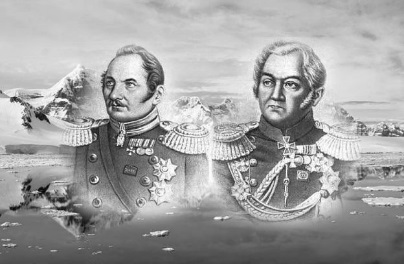 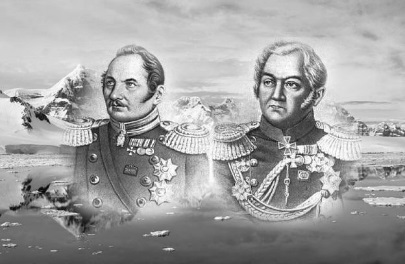 АНТАРКТИДА
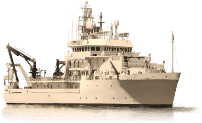 12
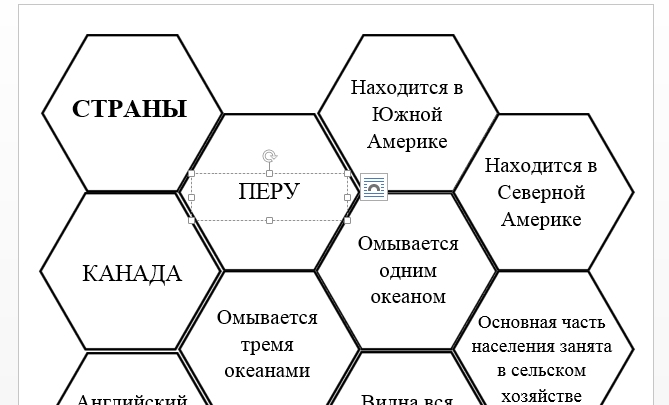 13
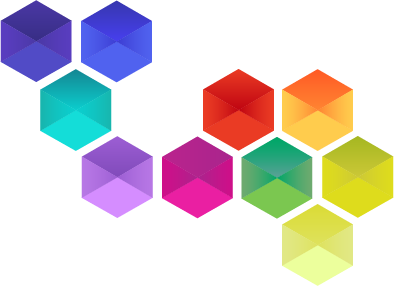 Использование методики шестиугольного обучения
Получение детьми учебного материала, записанного при помощи гексов
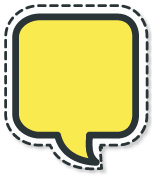 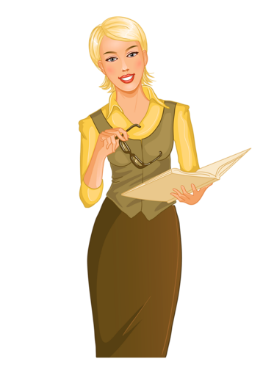 проанализировать текст на элементах, выстроить логические ряды (если элементы даются с текстом)
вписать учебный материал в шестиугольники (если гексагоны пустые): 
словосочетания; 
слова; 
текст;
статистические показатели
выполнить задания и соединитьшестиугольники.
ВАРИАНТ 1
14
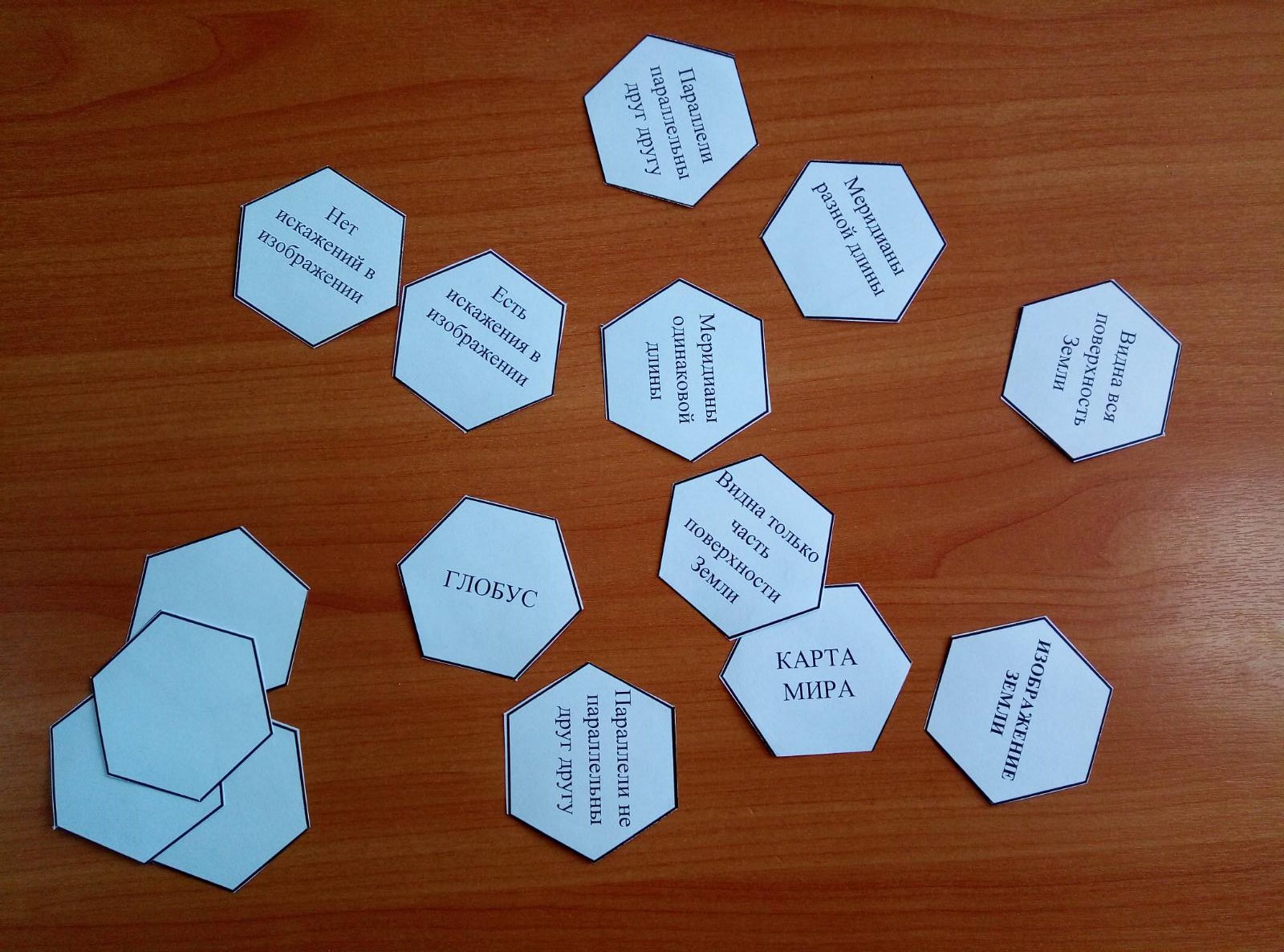 15
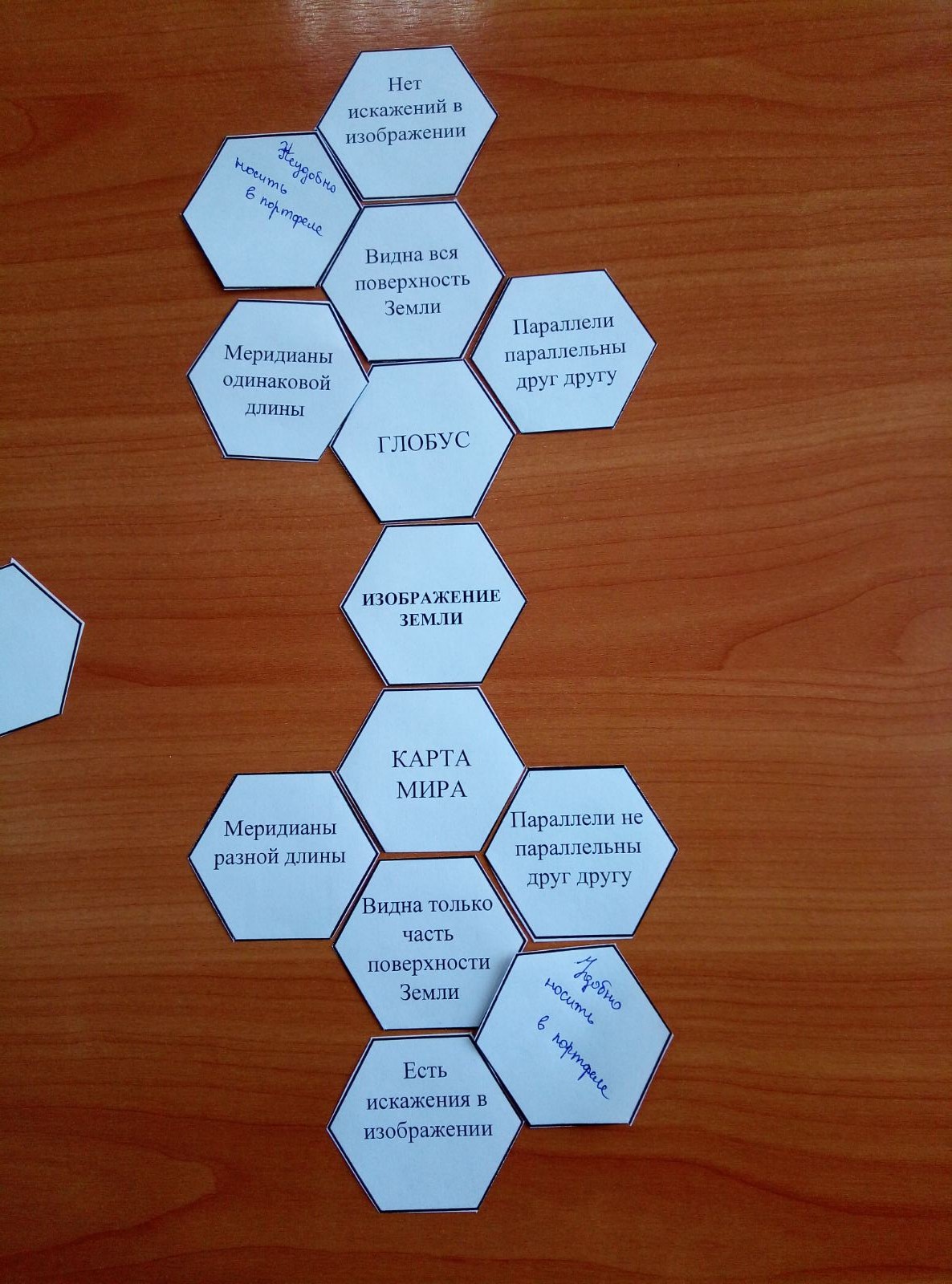 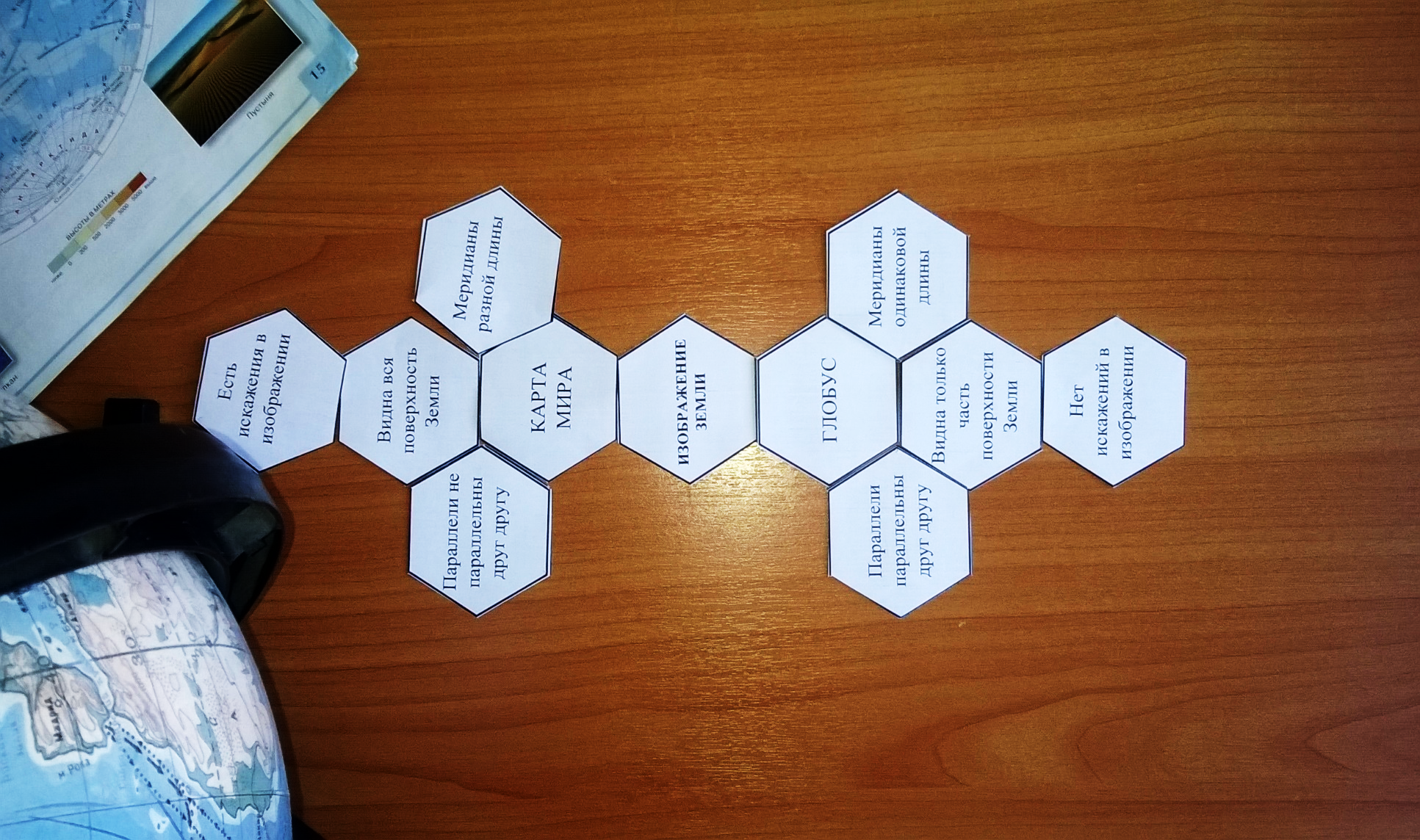 16
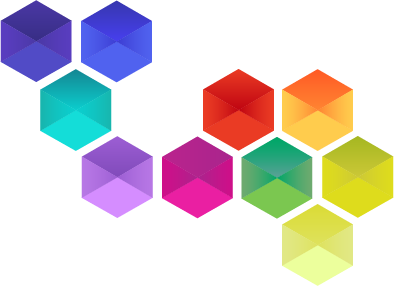 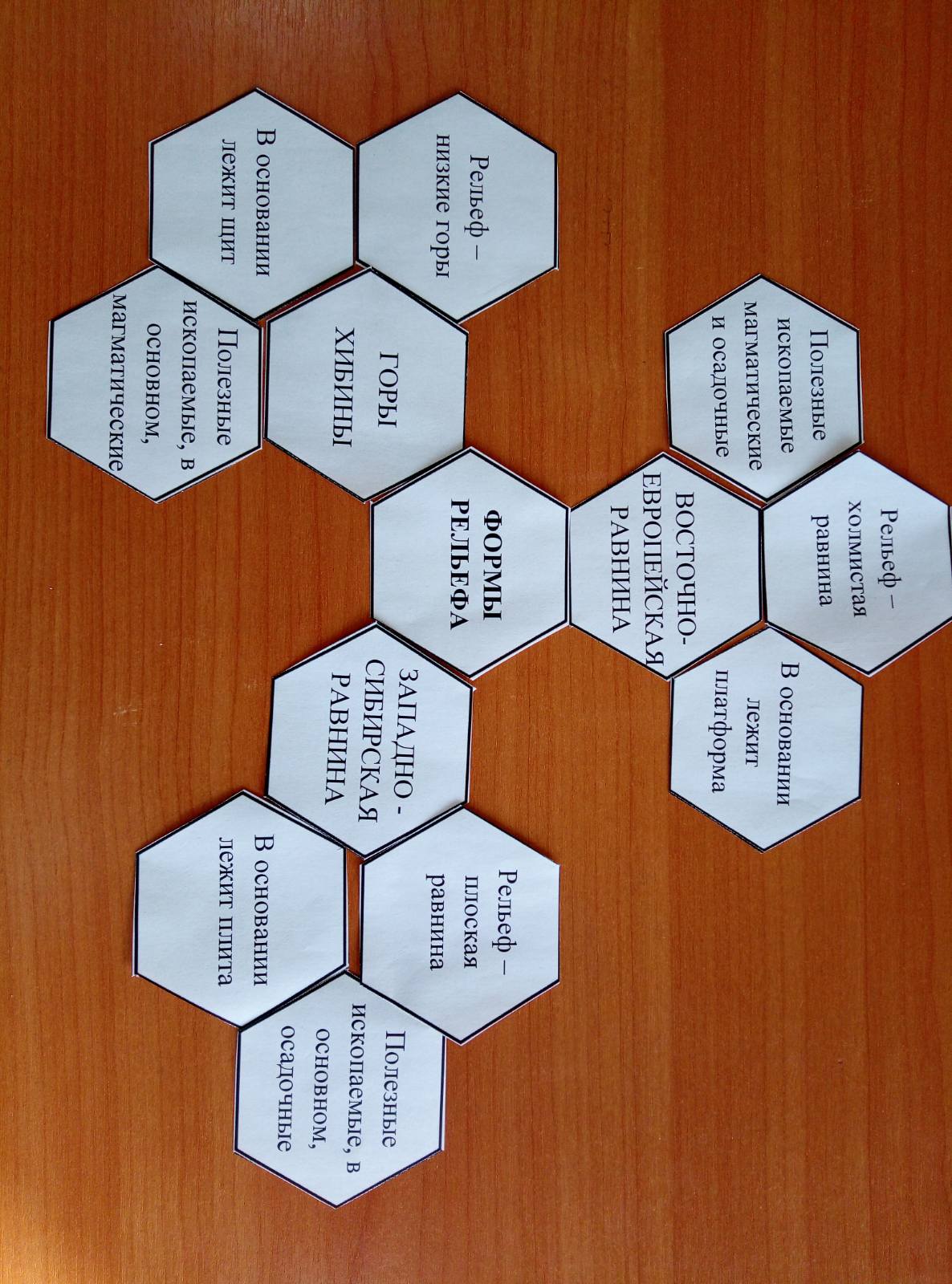 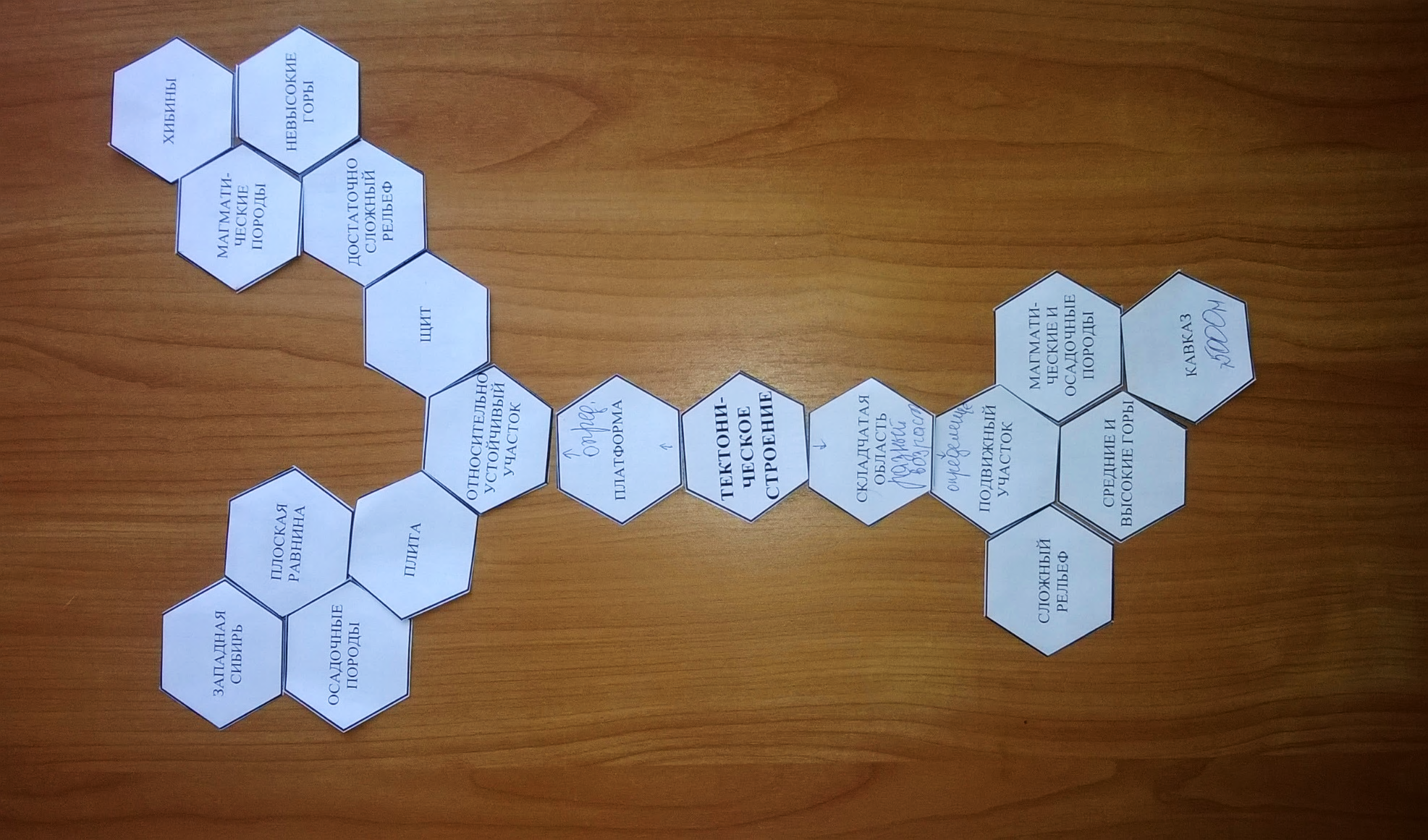 17
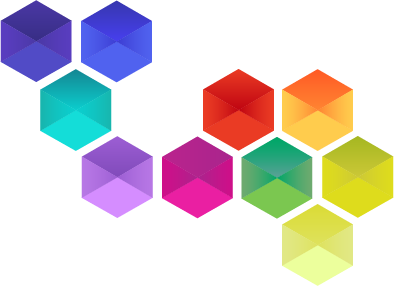 18
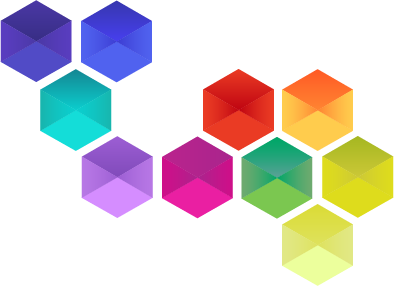 Использование методики шестиугольного обучения
Заполнить пустые шестиугольники
(выражение мнения обучающихся по проблеме)
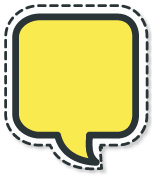 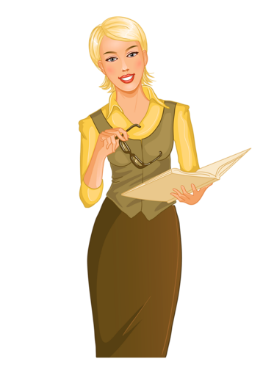 ВАРИАНТ  2
Учебная задача:
прибавление пунктов в каждой из категорий по мере работы над темой. 

Ситуации:
возможность дать учащимся время для углубленного изучения темы;
изучение нового материала; 
обобщение знаний.
19
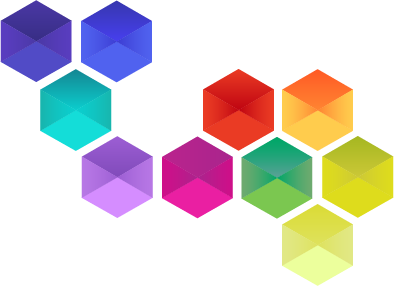 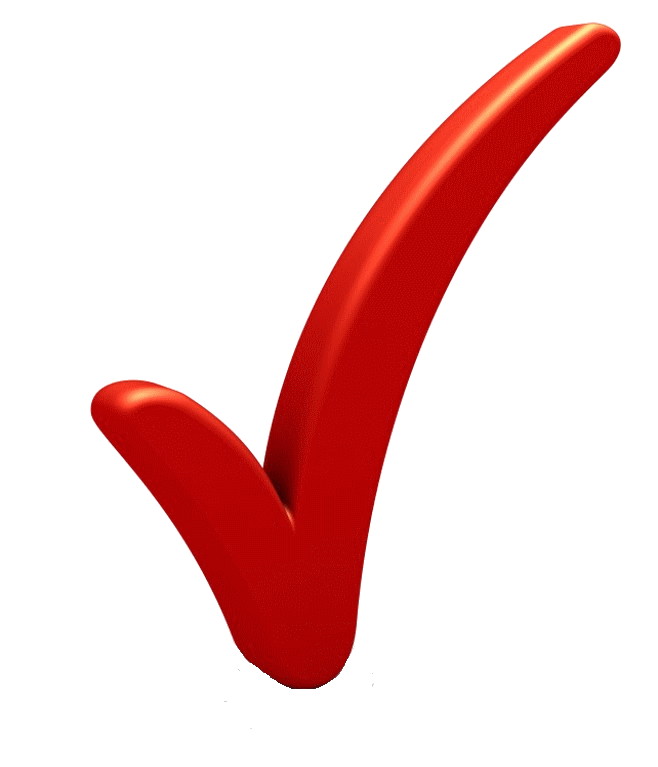 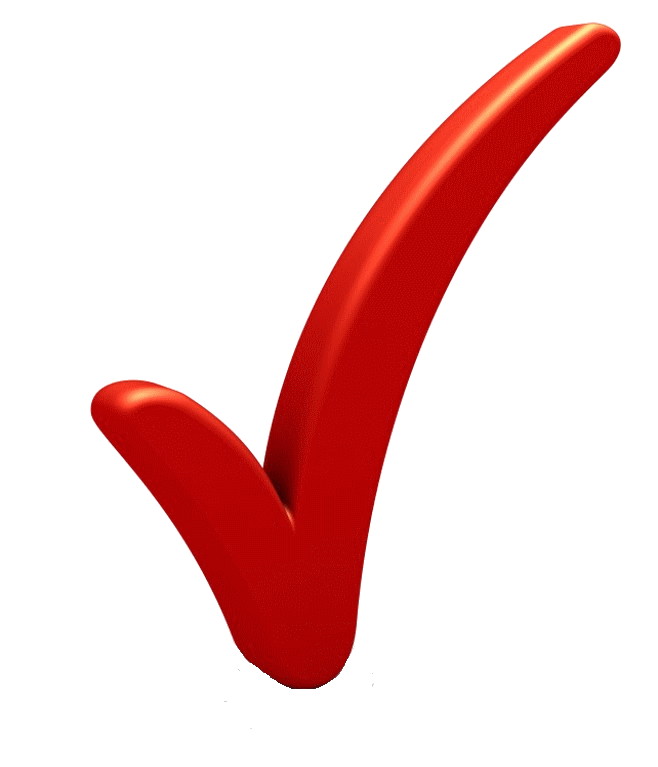 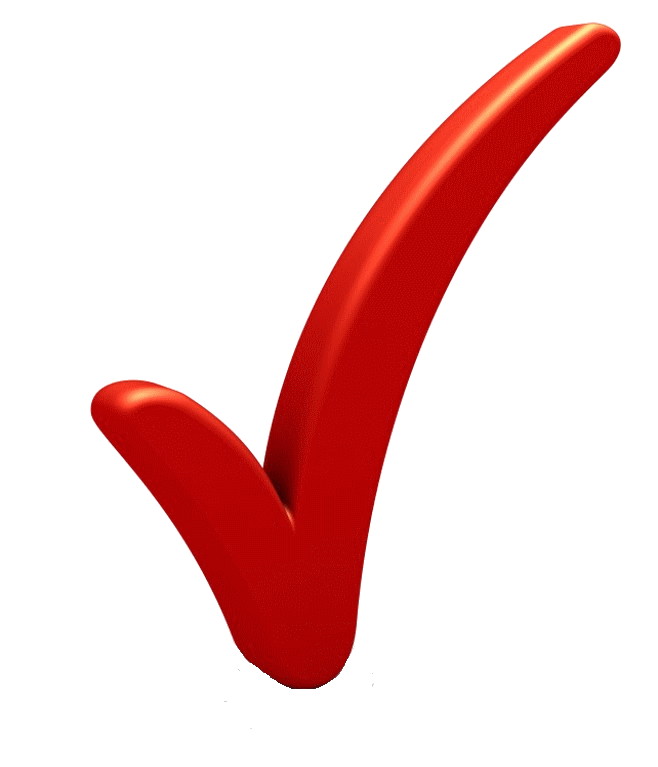 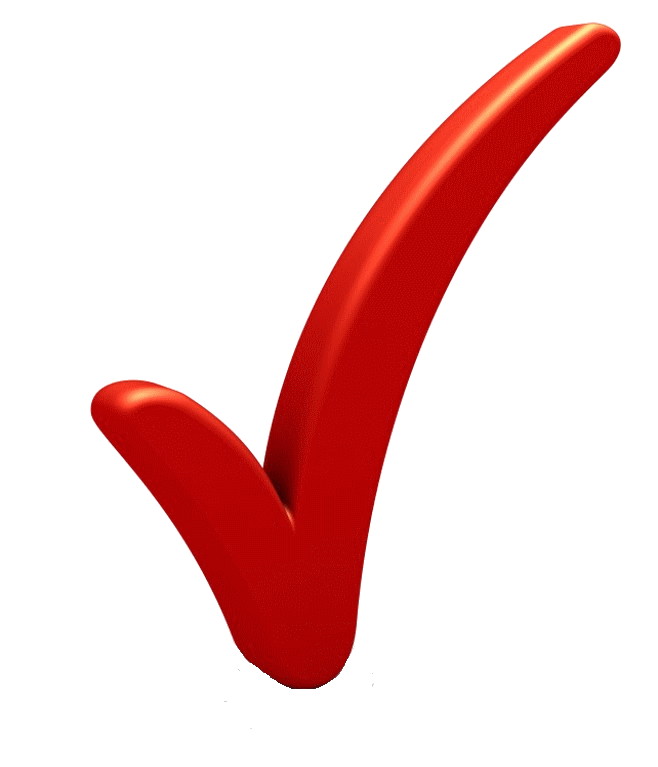 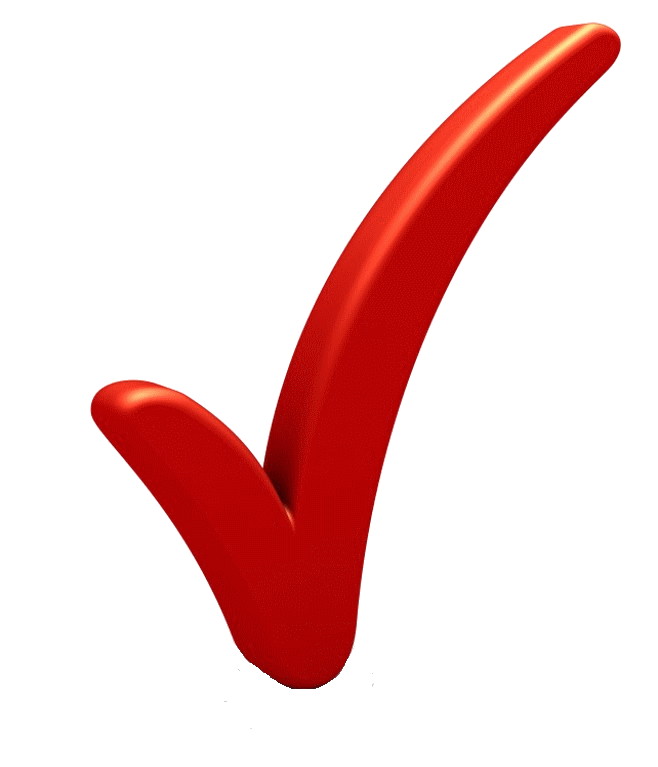 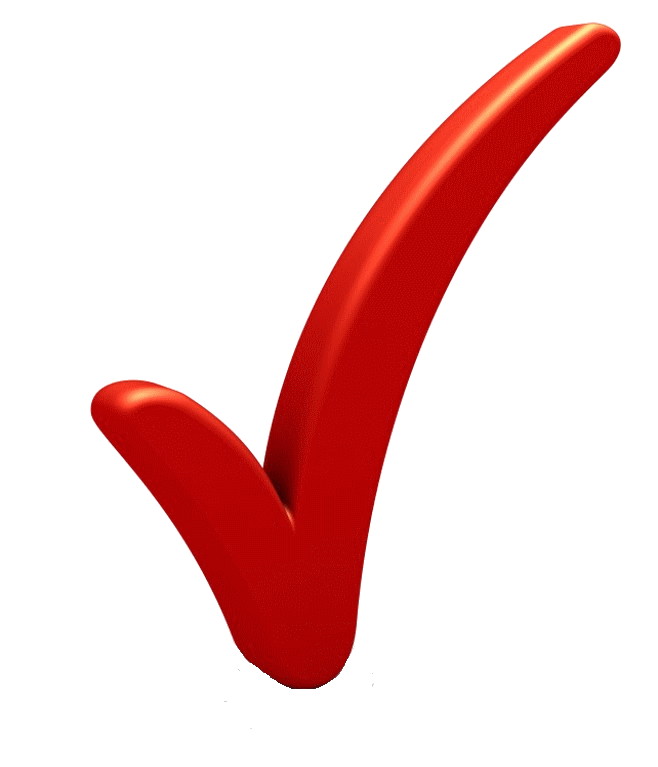 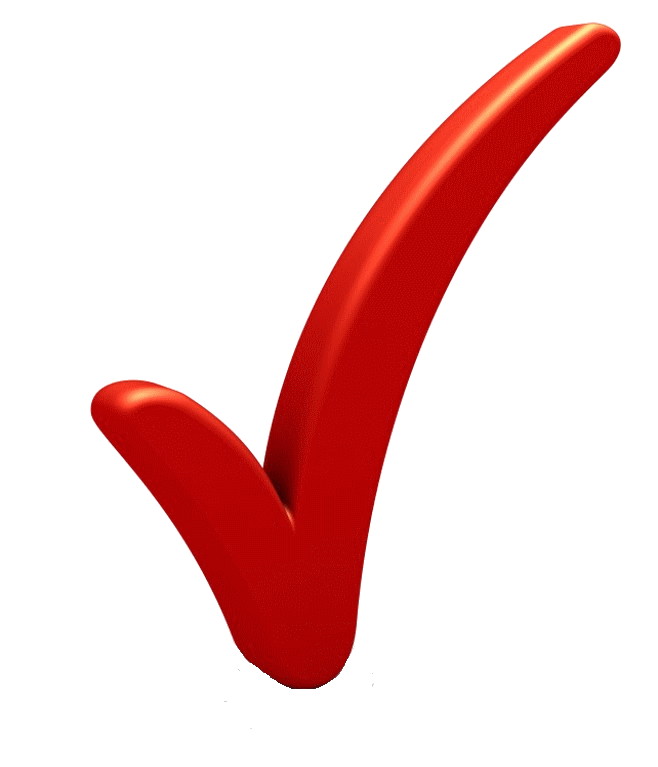 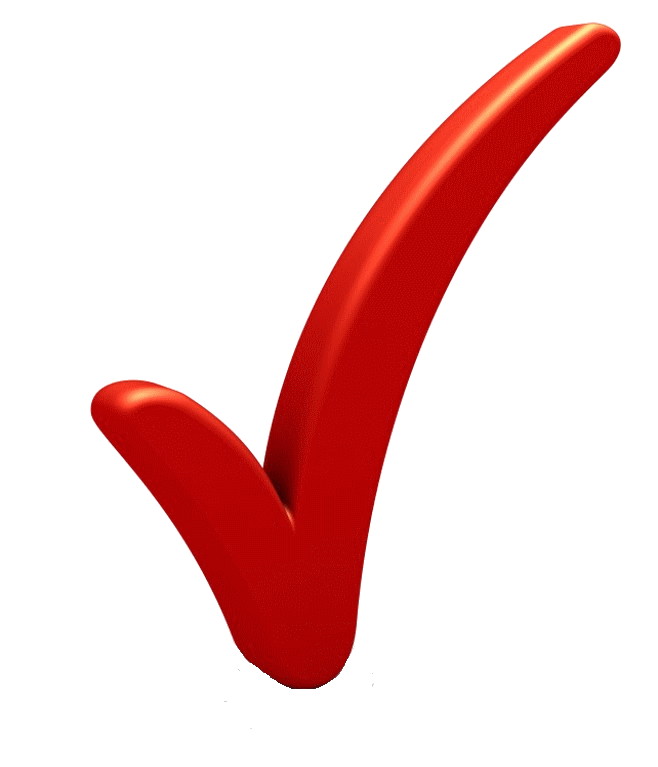 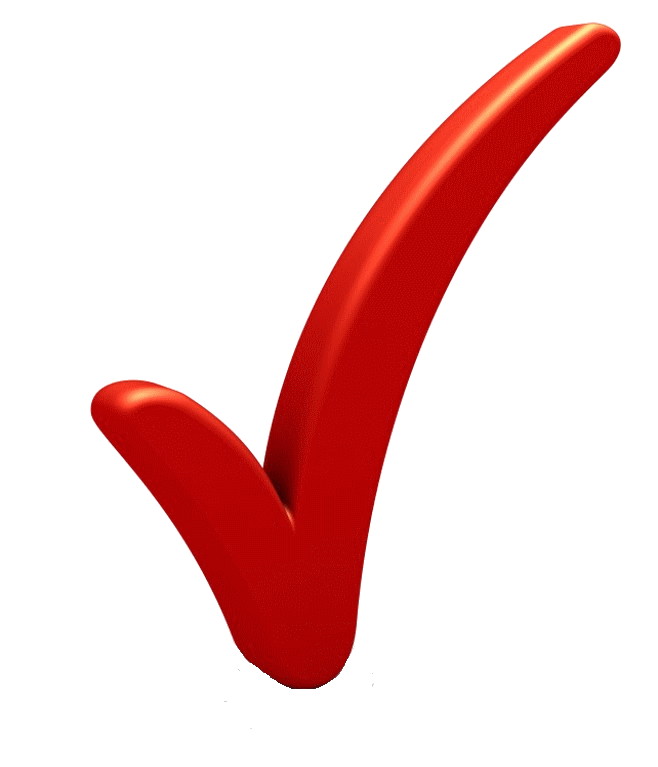 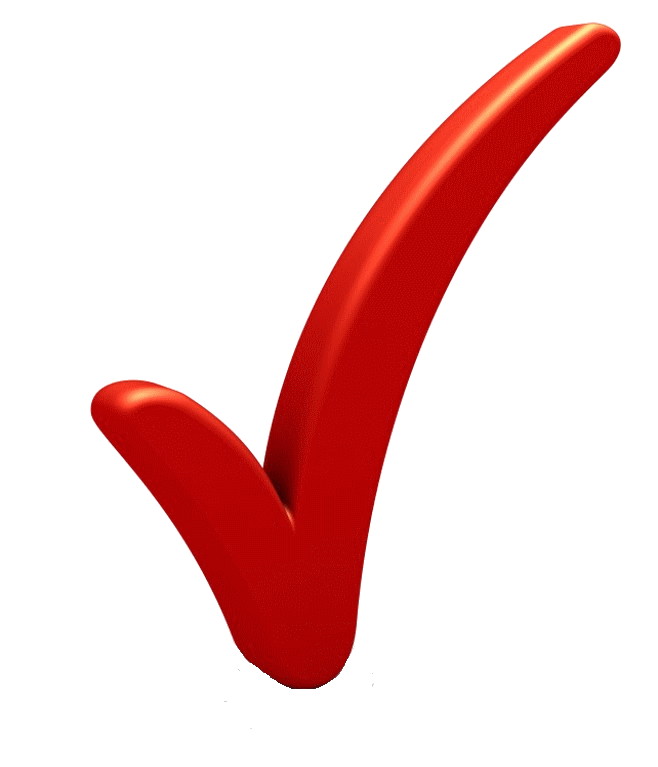 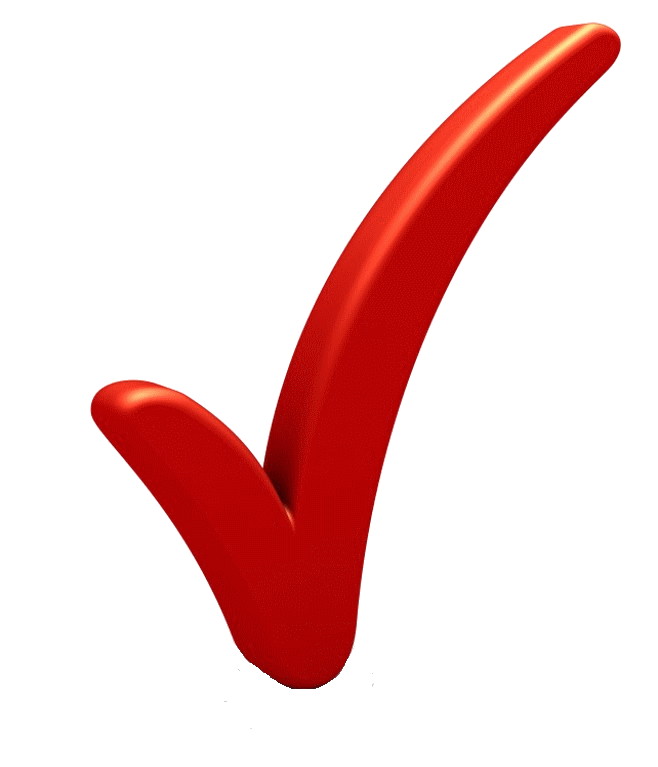 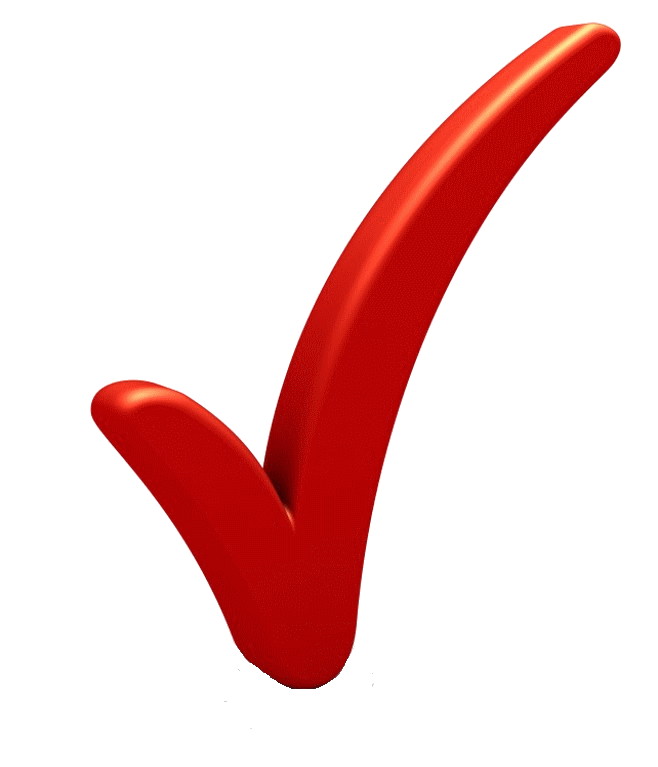 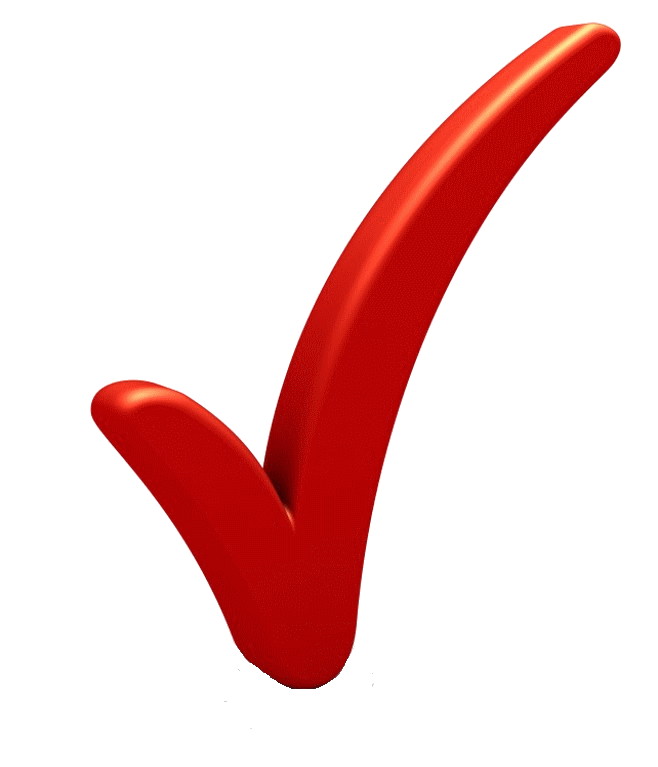 20
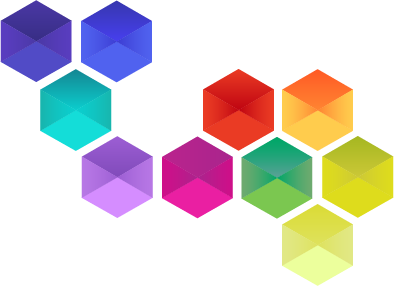 Использование методики шестиугольного обучения
Индивидуальная и групповая работа
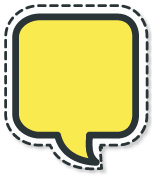 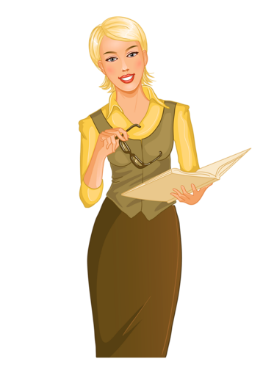 заполнение каждой группой своих шестиугольников;

обмен шестиугольниками между группами; 

анализ мозаики из шестиугольников другой группы.
ВАРИАНТ 3
21
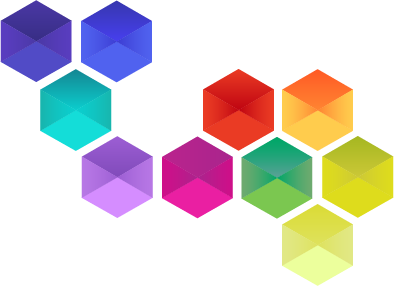 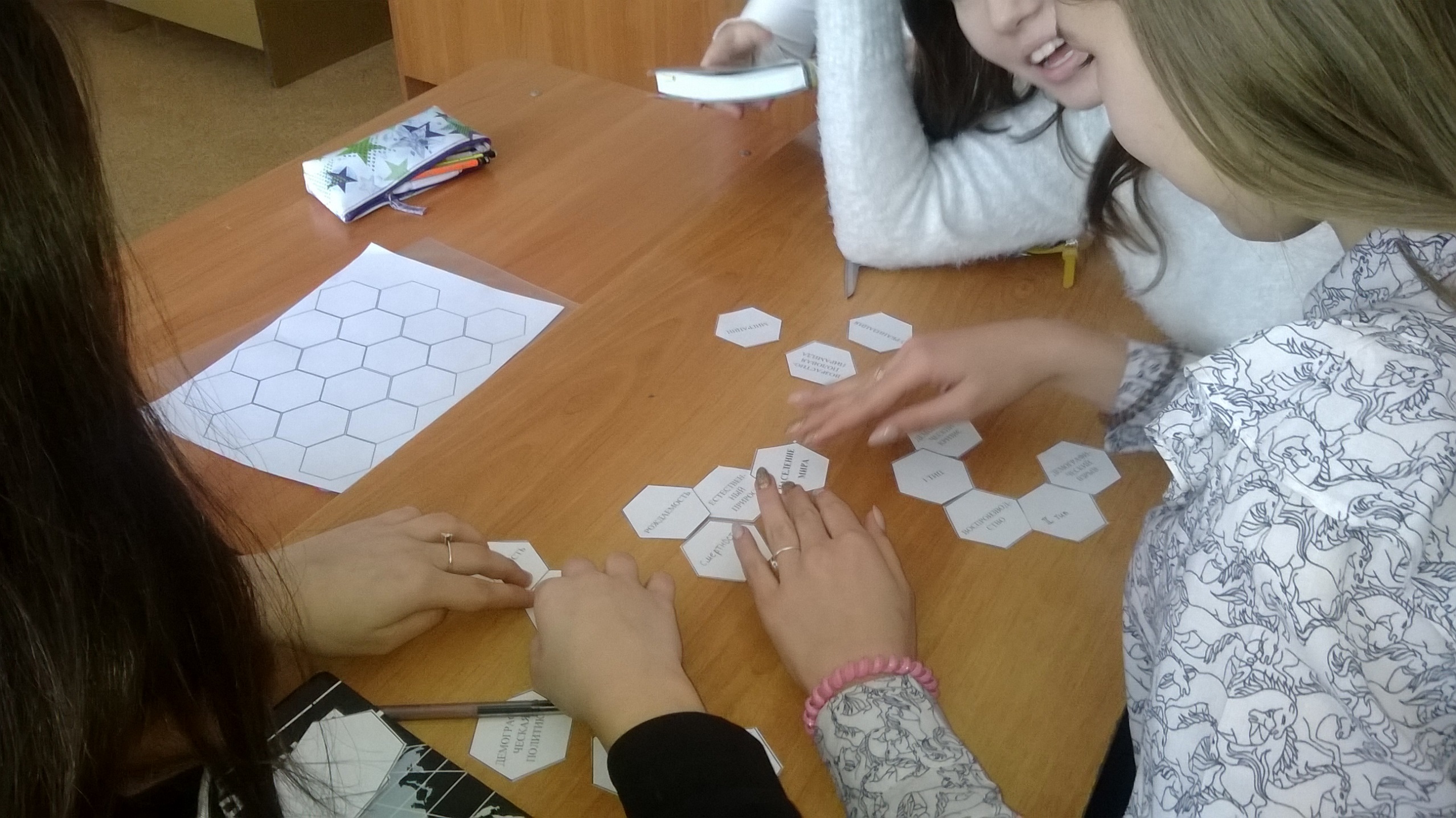 22
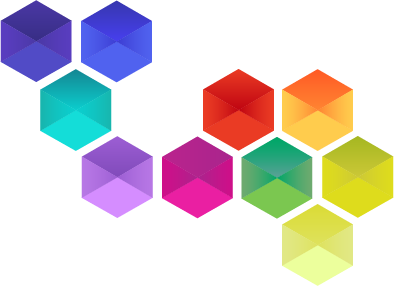 Использование методики шестиугольного обучения
Маркированные шестиугольники
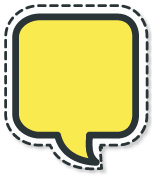 Использование гексов разного цвета: 
каждый цвет  объединяет учебный материал в определенную категорию. 

Задание обучающимся:
установить между категориями различные связи; 
распределить учебный материал по общим признакам. 
соединить шестиугольники;
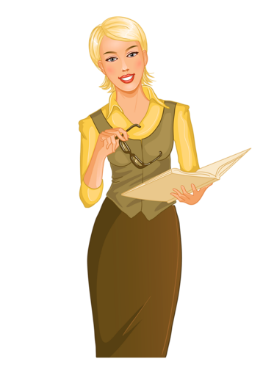 ВАРИАНТ 4
23
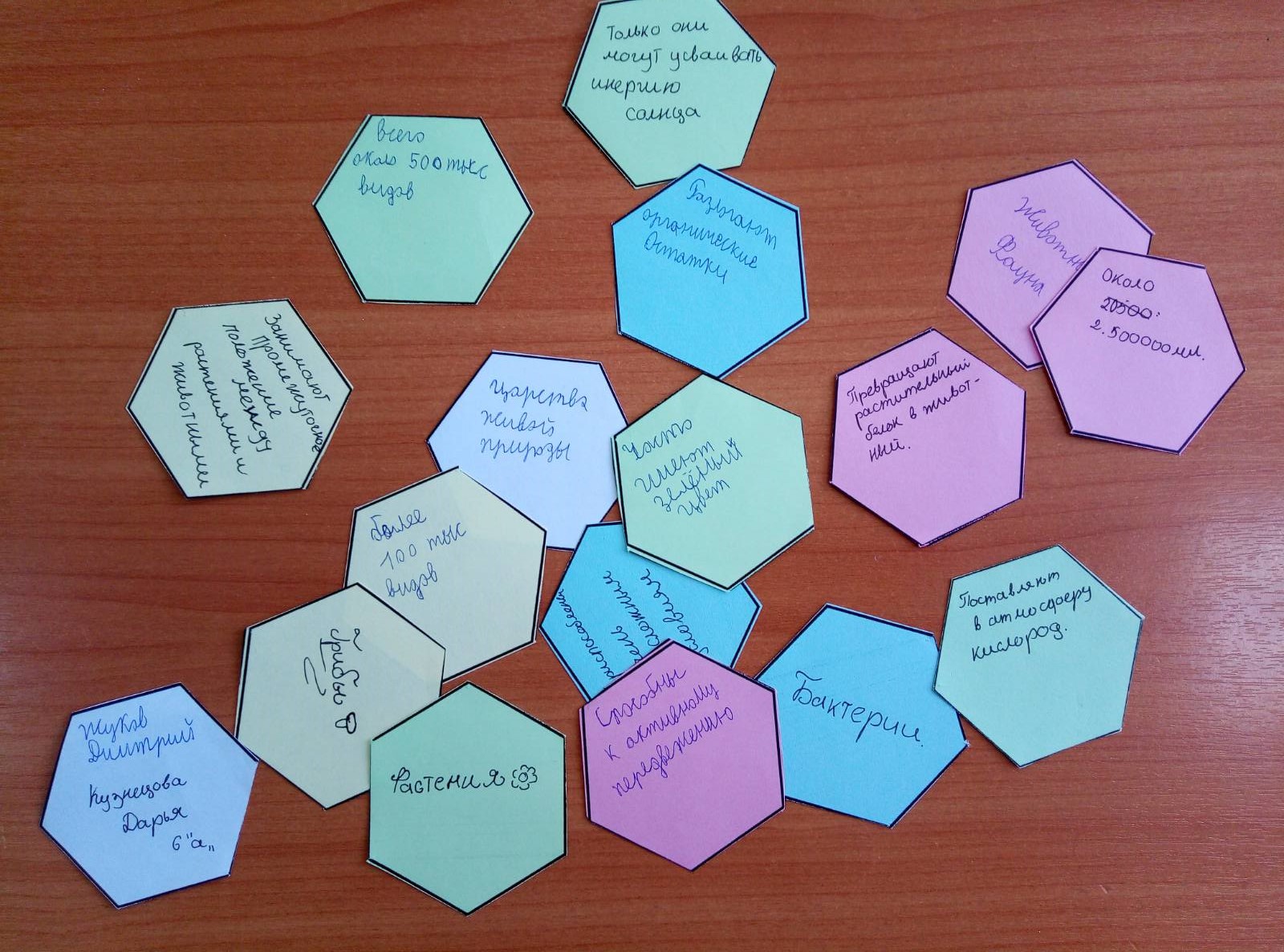 24
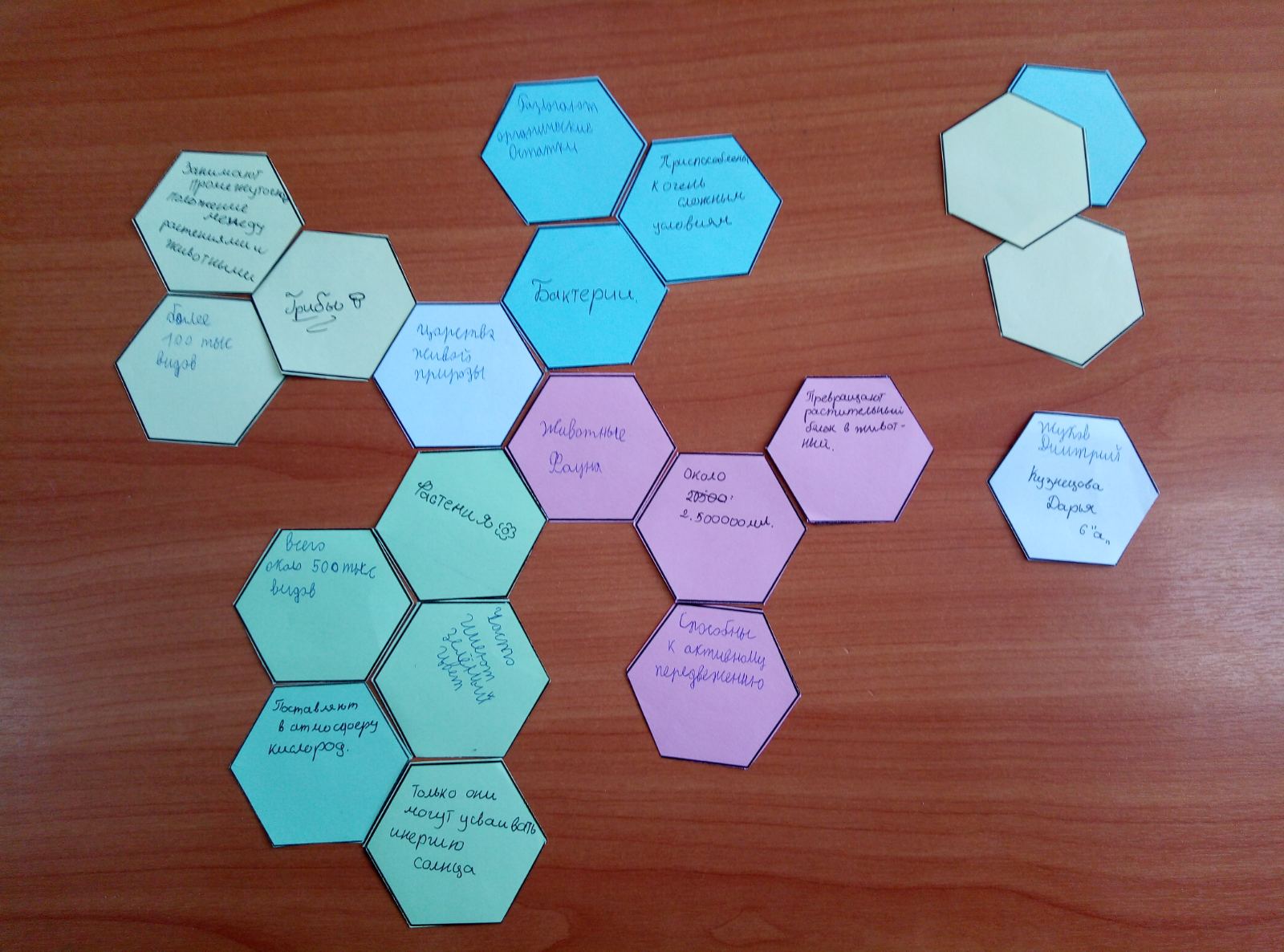 25
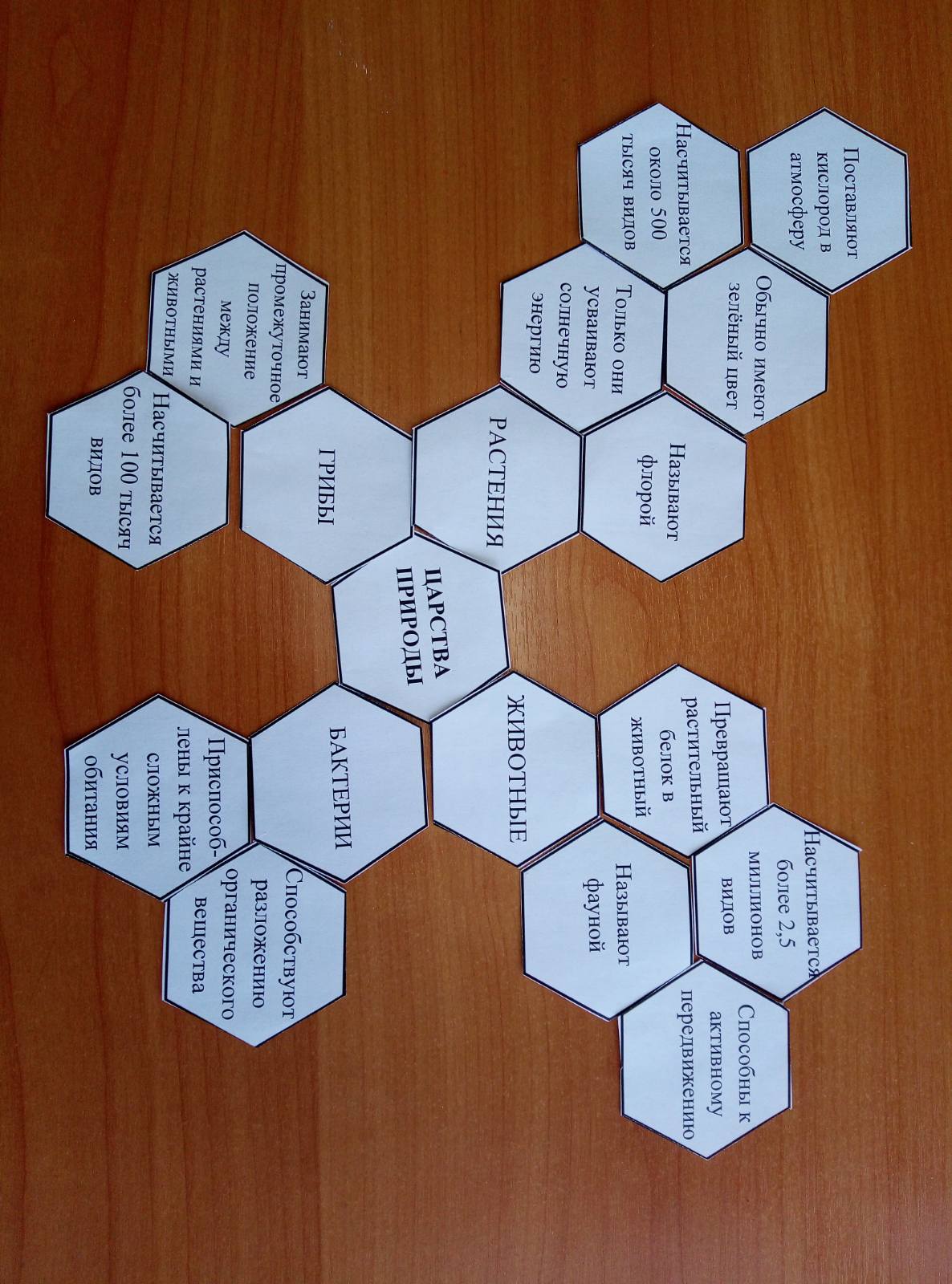 26
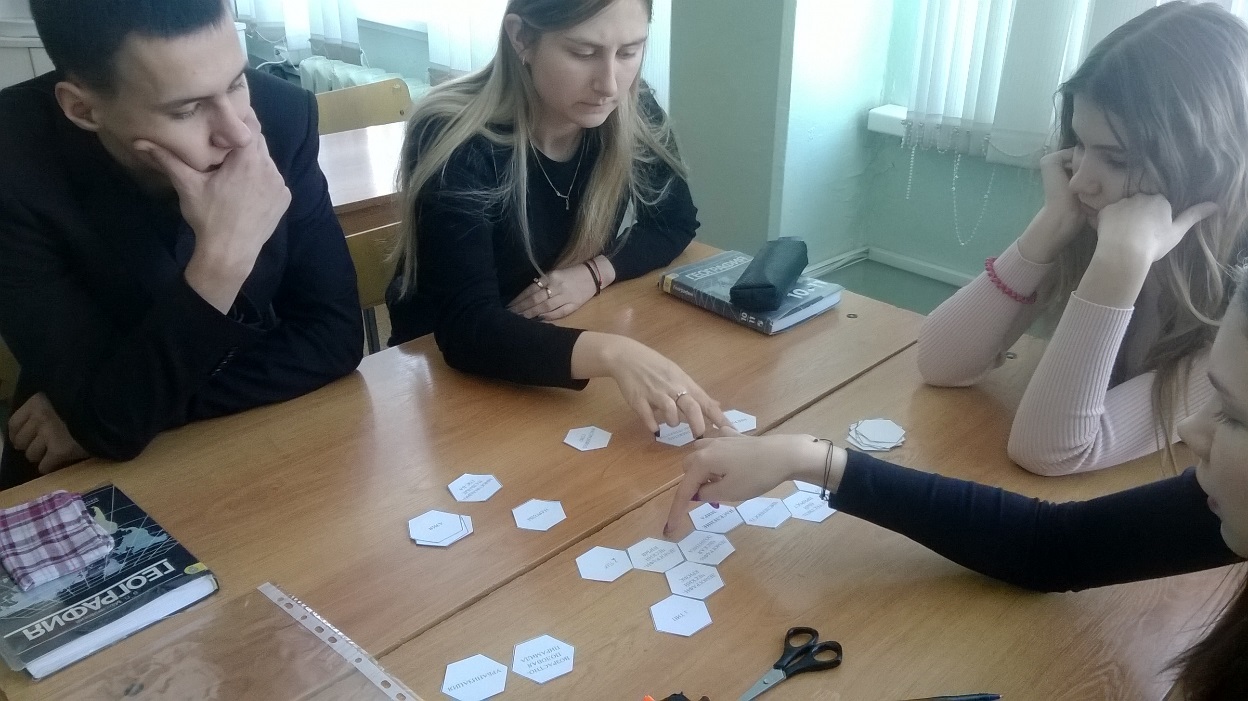 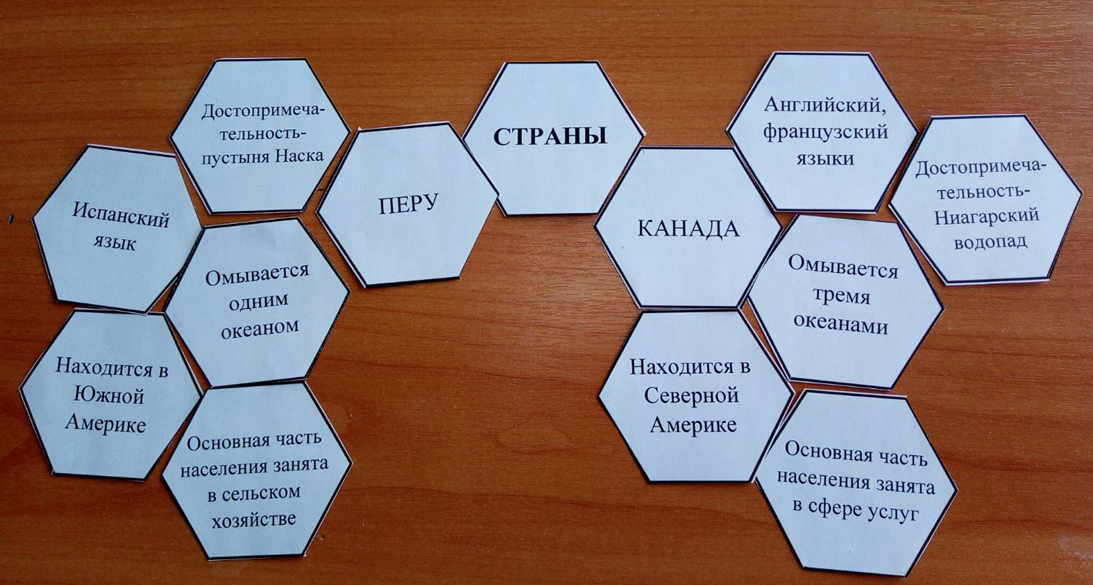 27
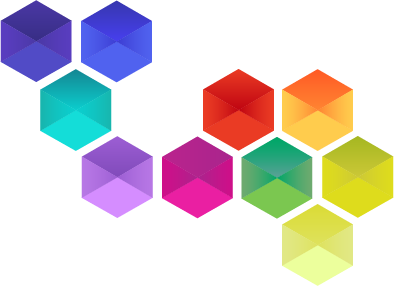 28
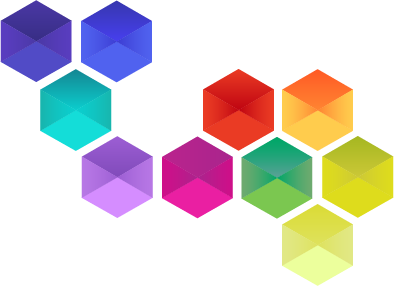 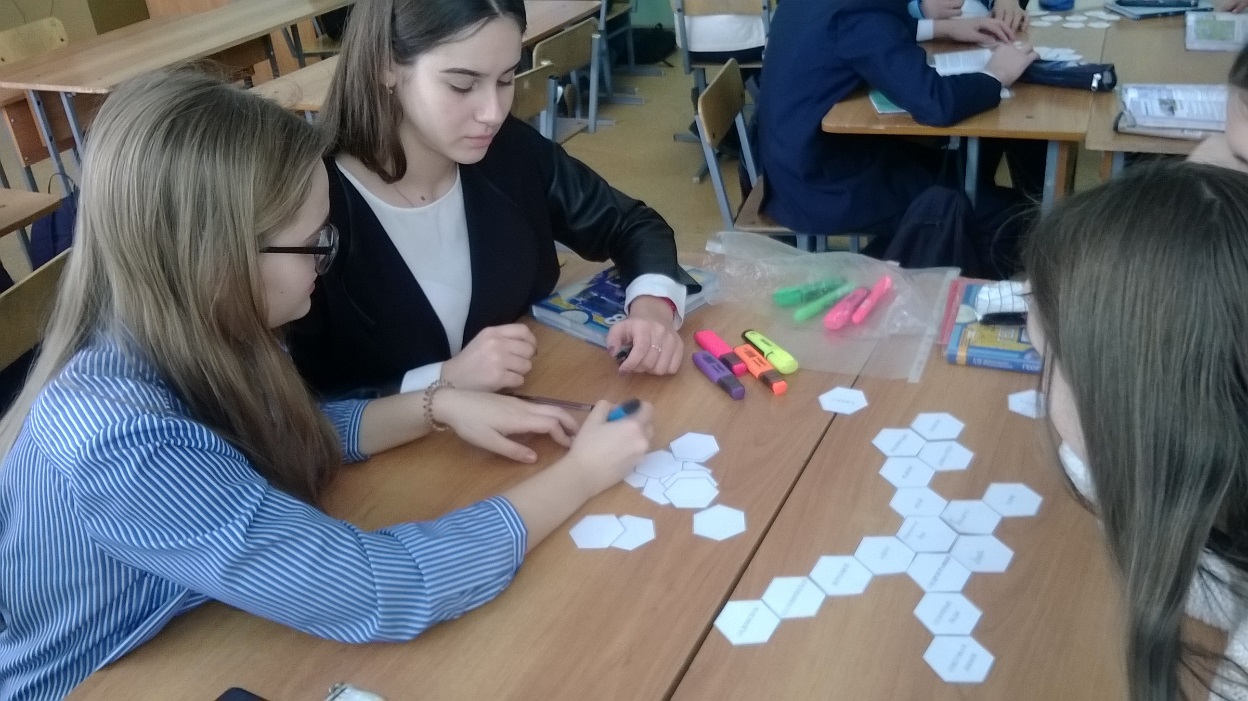 29
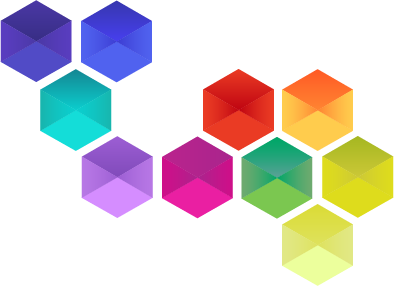 30
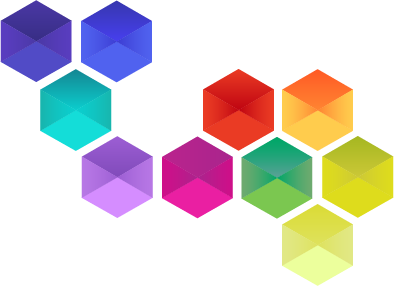 Использование методики шестиугольного обучения
Складывание коллажа из гексов 
с изображениями
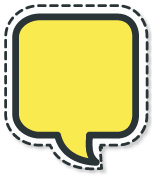 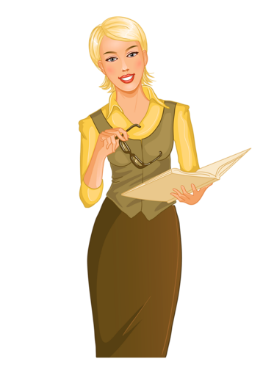 ВАРИАНТ 5
Ситуация:
изучение истории географических открытий; природных зон, стран
31
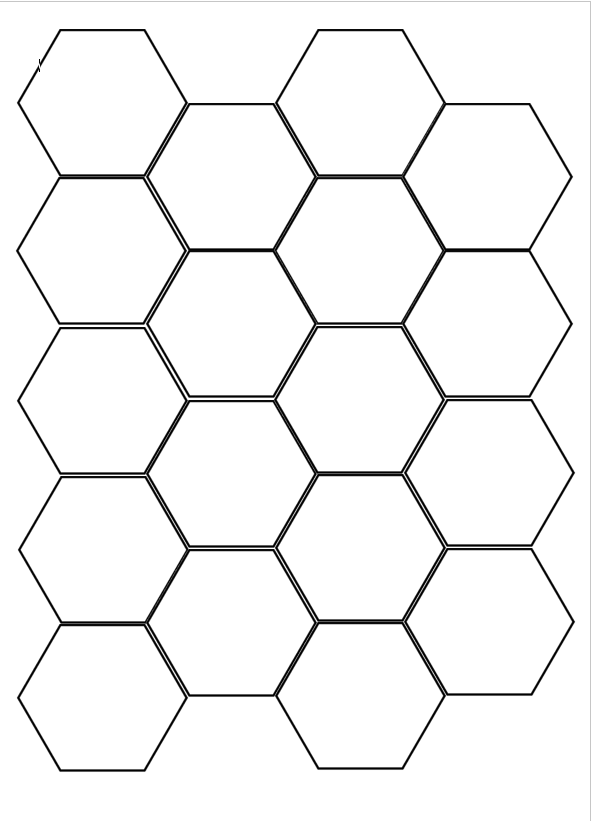 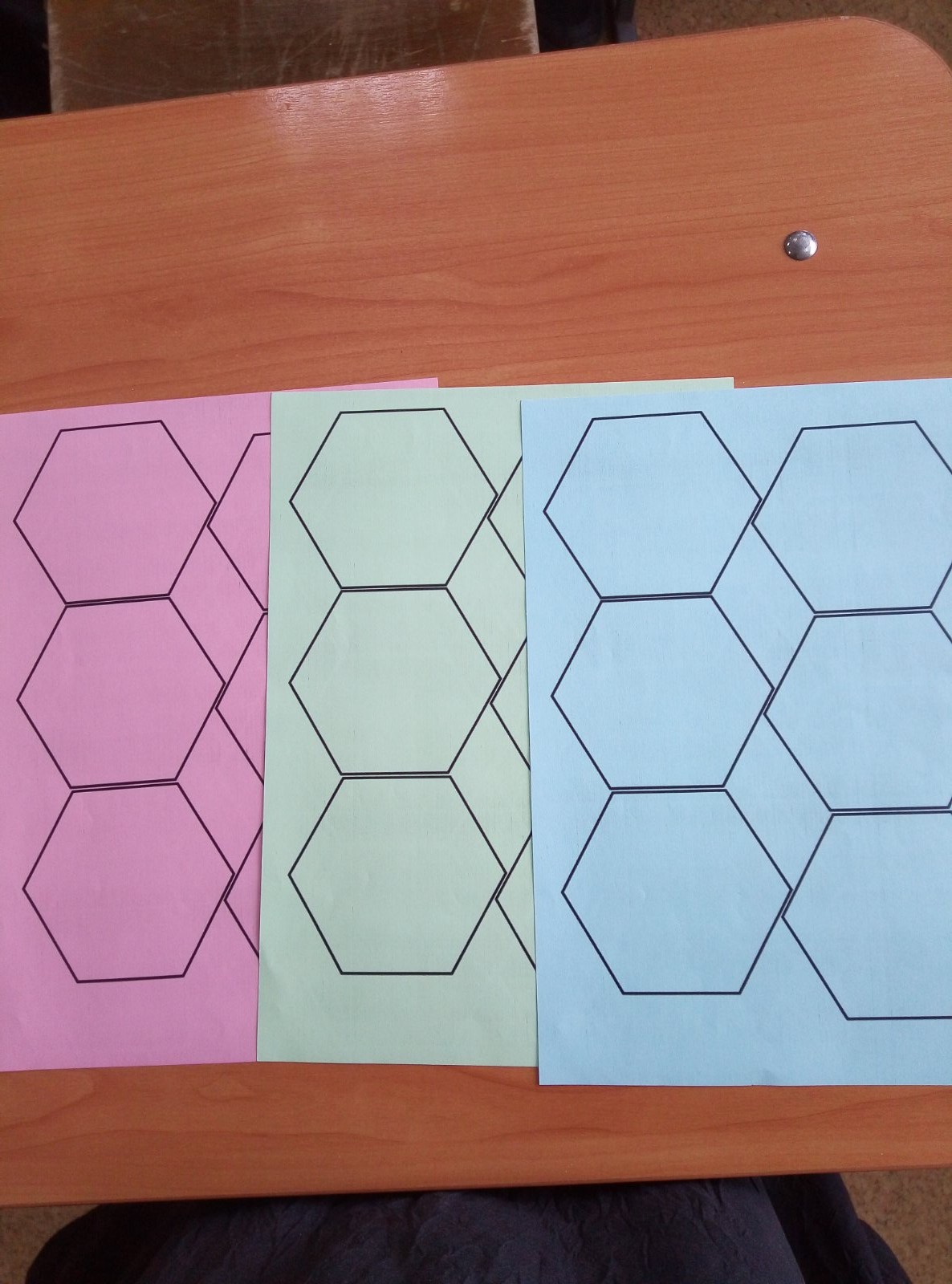 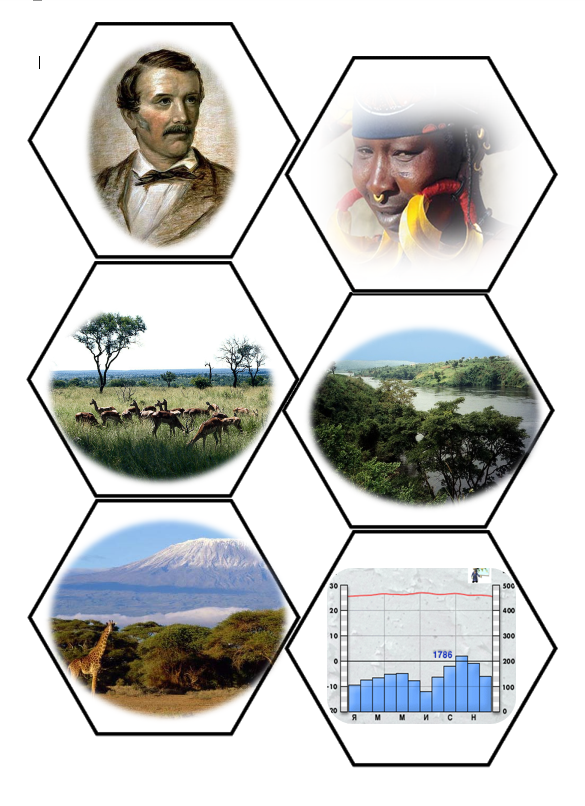 32
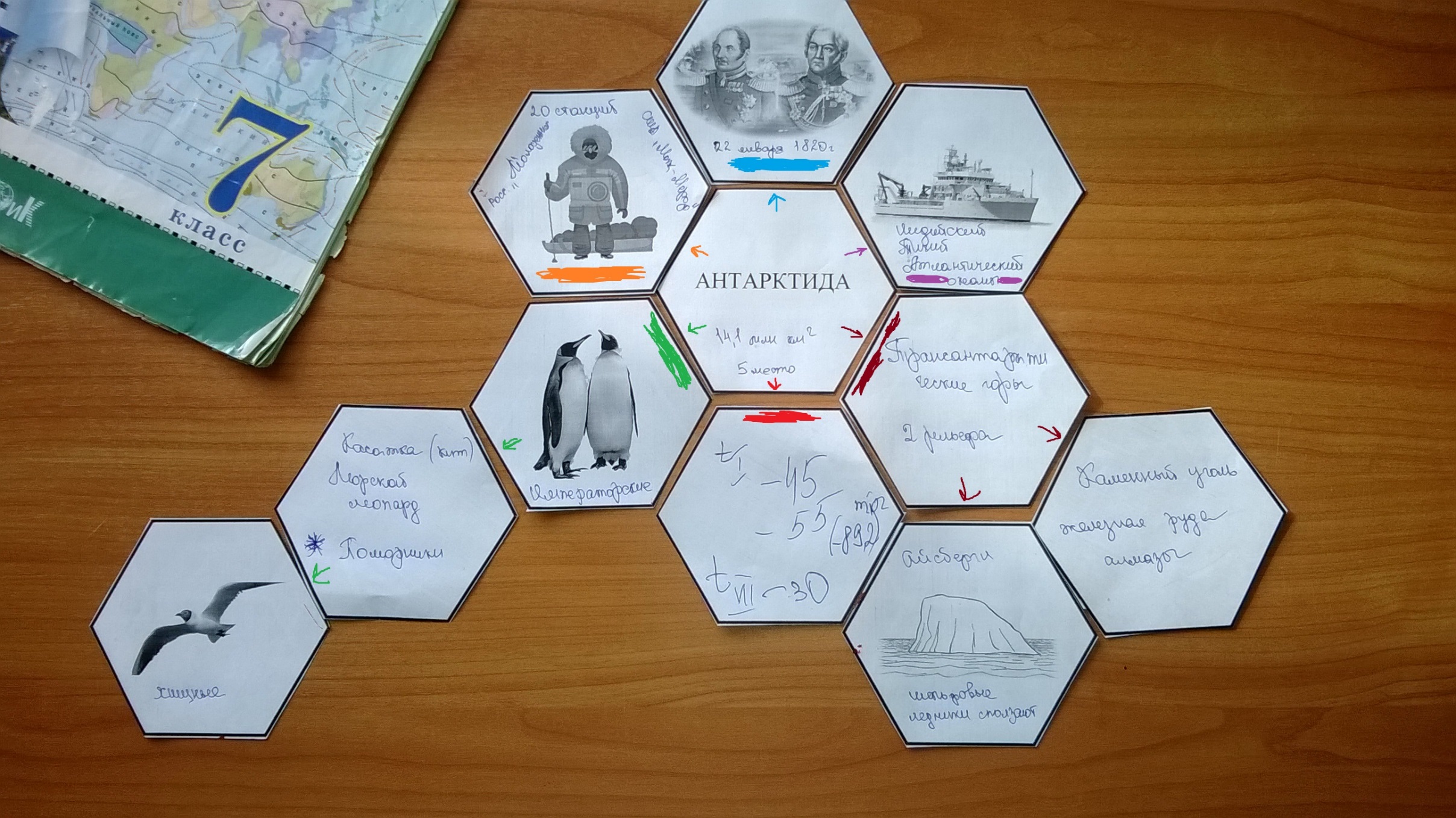 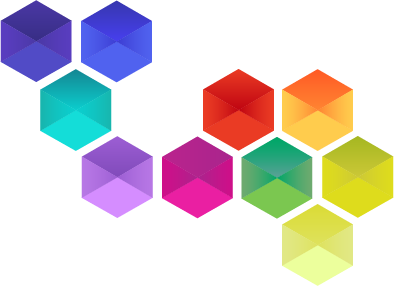 анализ учебного материала
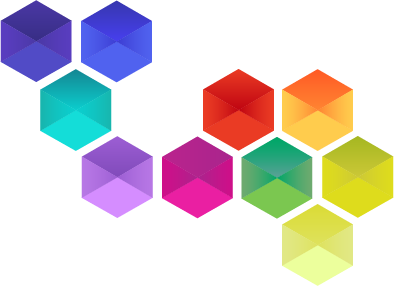 получение возможности выбора приоритетов
получение возможности собственной классификации и установки связей
ПОВЫШЕНИЕ
ПОЗНАВАТЕЛЬНОГО ИНТЕРЕСА У ОБУЧАЮЩИХСЯ, ПОВЫШЕНИЮ УЧЕБНОЙ МОТИВАЦИИ
ШЕСТИУГОЛЬНОЕ ОБУЧЕНИЕ
определение доказательств, установление причинно-следственных связей
уход от пассивного слушания к активной форме работы учащихся
34
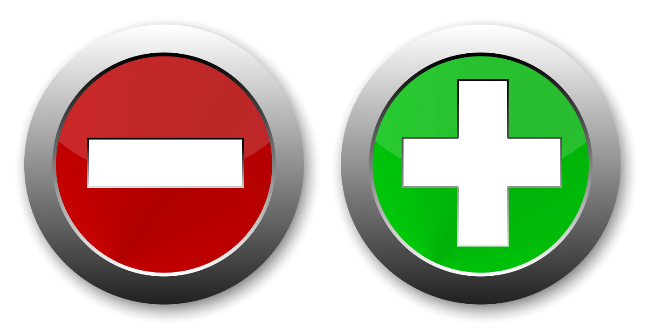 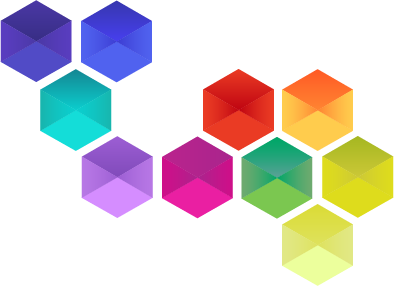 ПЛЮСЫ:
организация работы в группах, парах, индивидуально;
интерактивность, наглядность; 
эффективная систематизация материала;
реализация деятельностного и дифференцированного подходов к обучению;
активизация учащихся, достижение включенности каждого ребенка в работу на уроке; 
продуктивная коммуникация
адаптивность к разным возрастным группам;
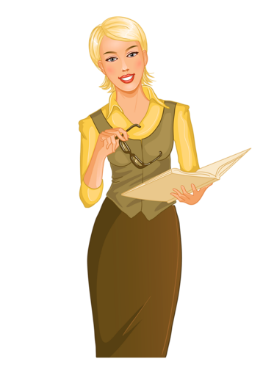 ШЕСТИУГОЛЬНОЕ ОБУЧЕНИЕ
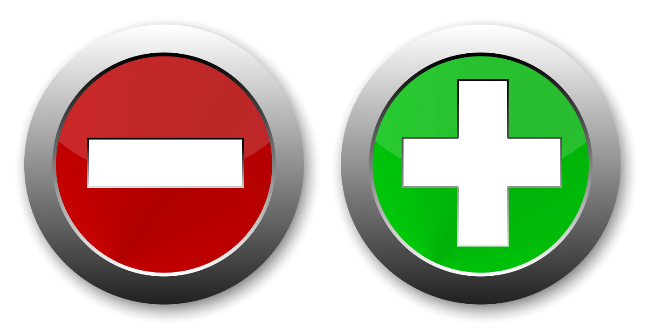 МИНУСЫ: 
отведение большого количества времени подготовительному этапу.
Общий вывод: данная методика универсальна, многогранна и применима в процессе проведения не только уроков или учебных занятий, а также внеклассных мероприятий.
35
Внеклассное мероприятие «Сохранить, сберечь»
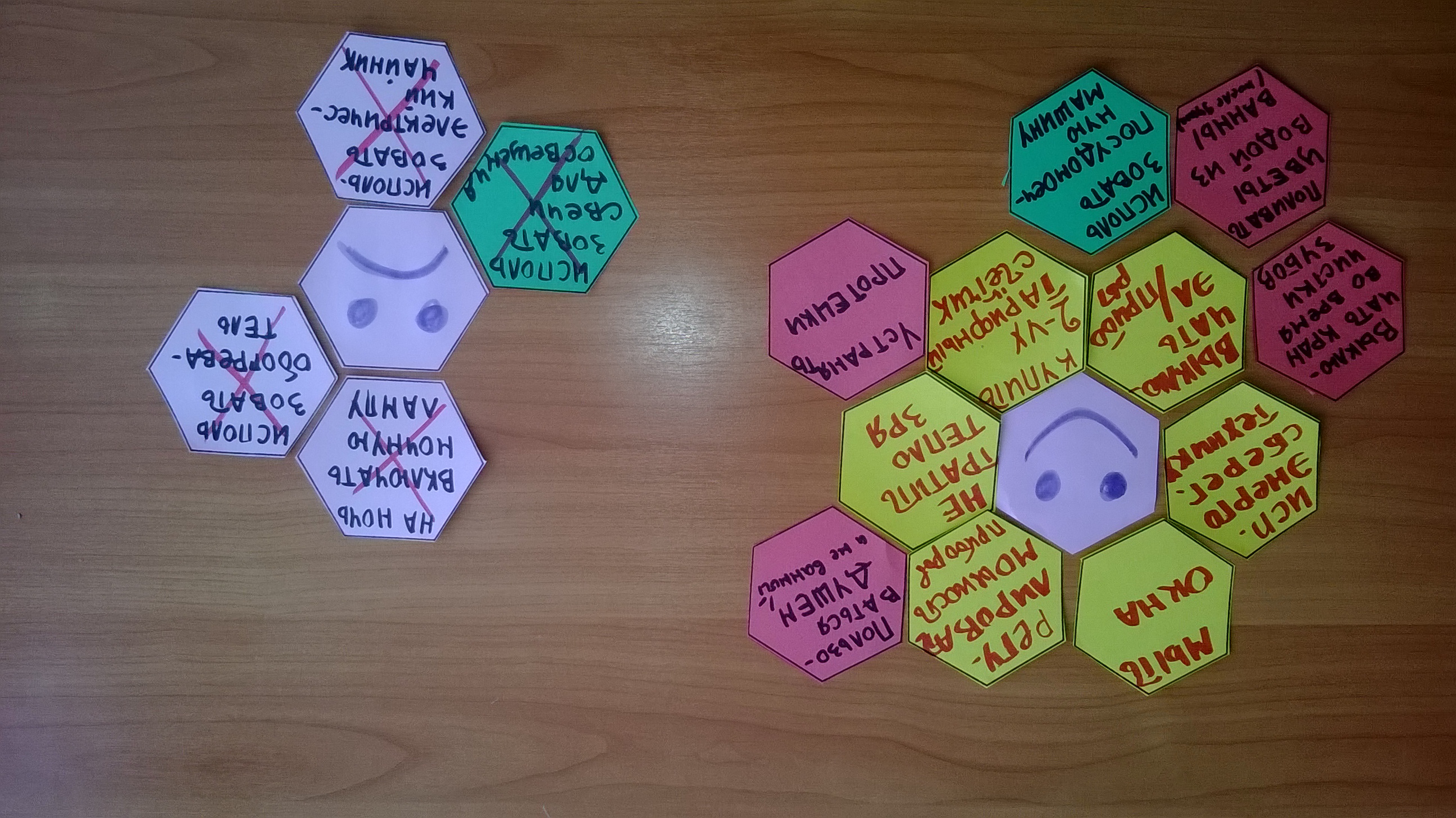 36
Другие эффективные методы и приемы, 
направленные на повышение 
учебной мотивации и развитие универсальных действий
37
Работа с текстом
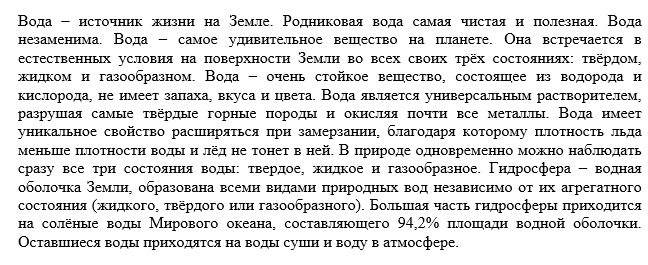 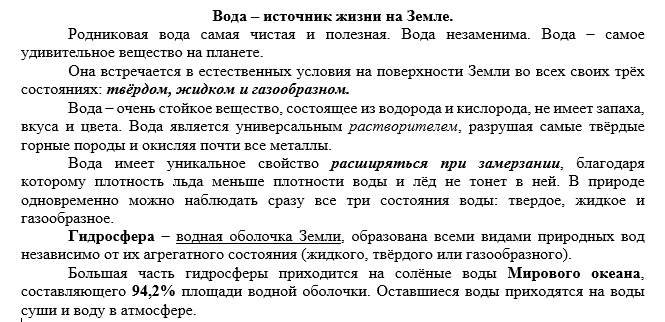 Работа с текстом
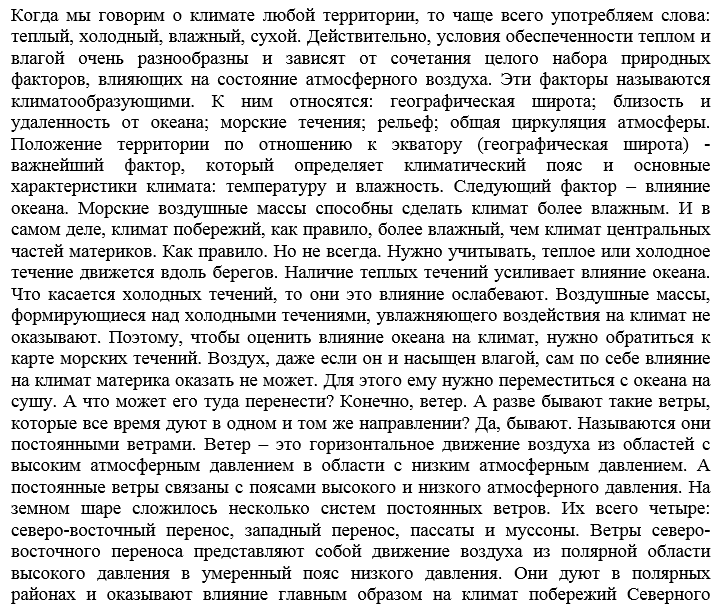 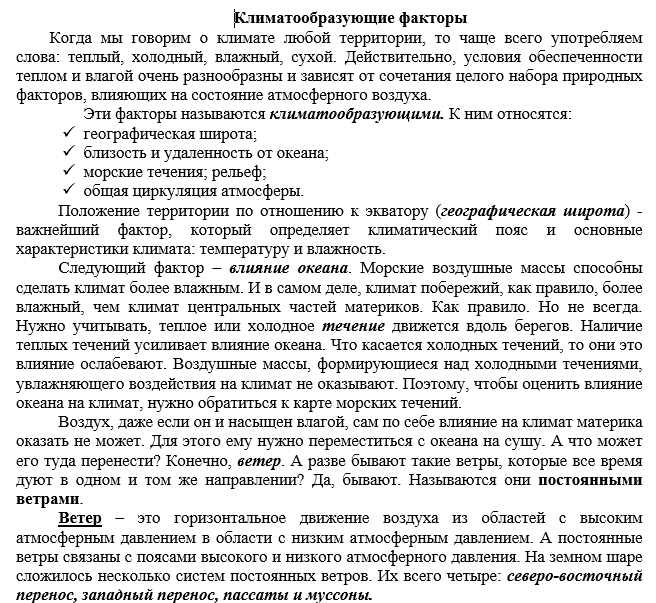 Работа с текстом
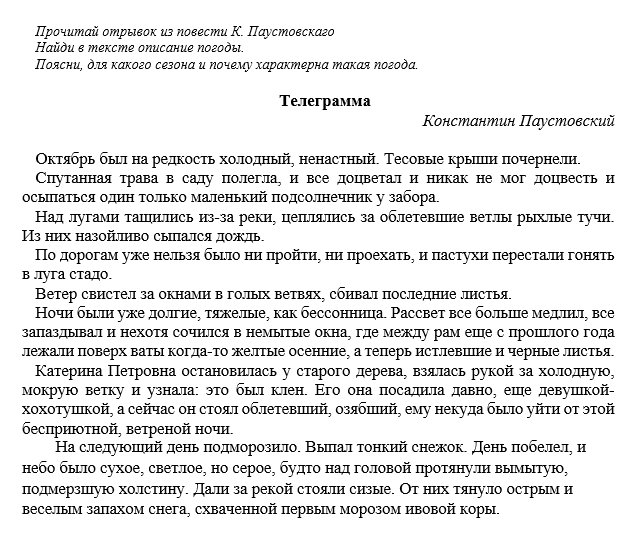 Приём «Домино»
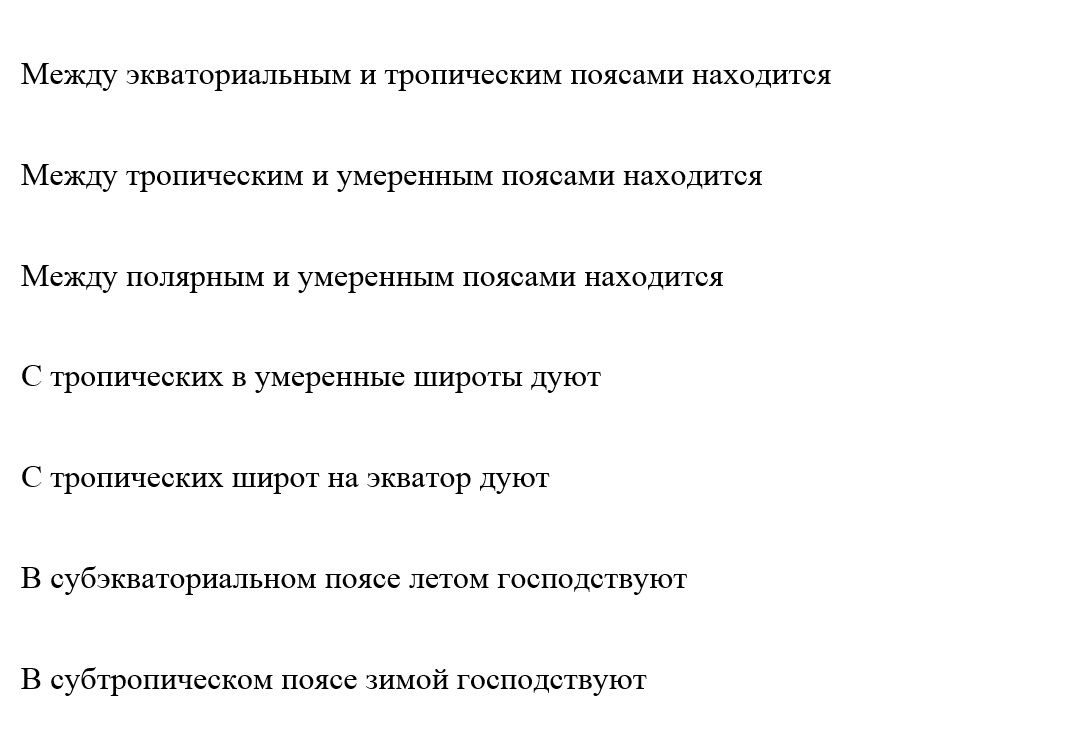 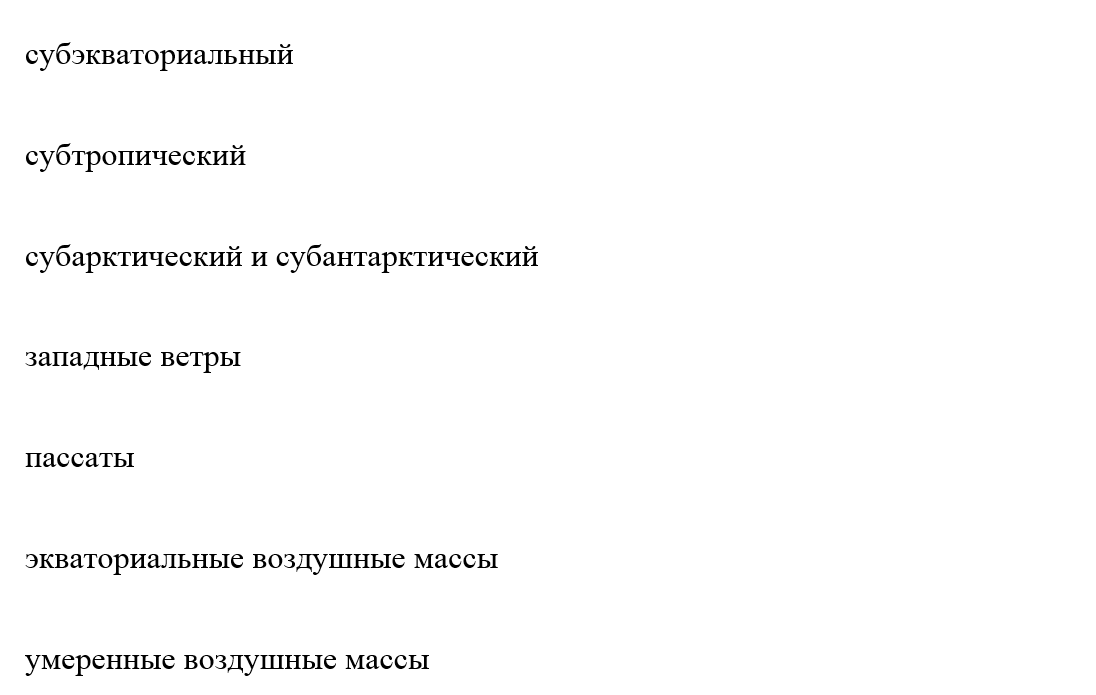 41
Приём «Домино»
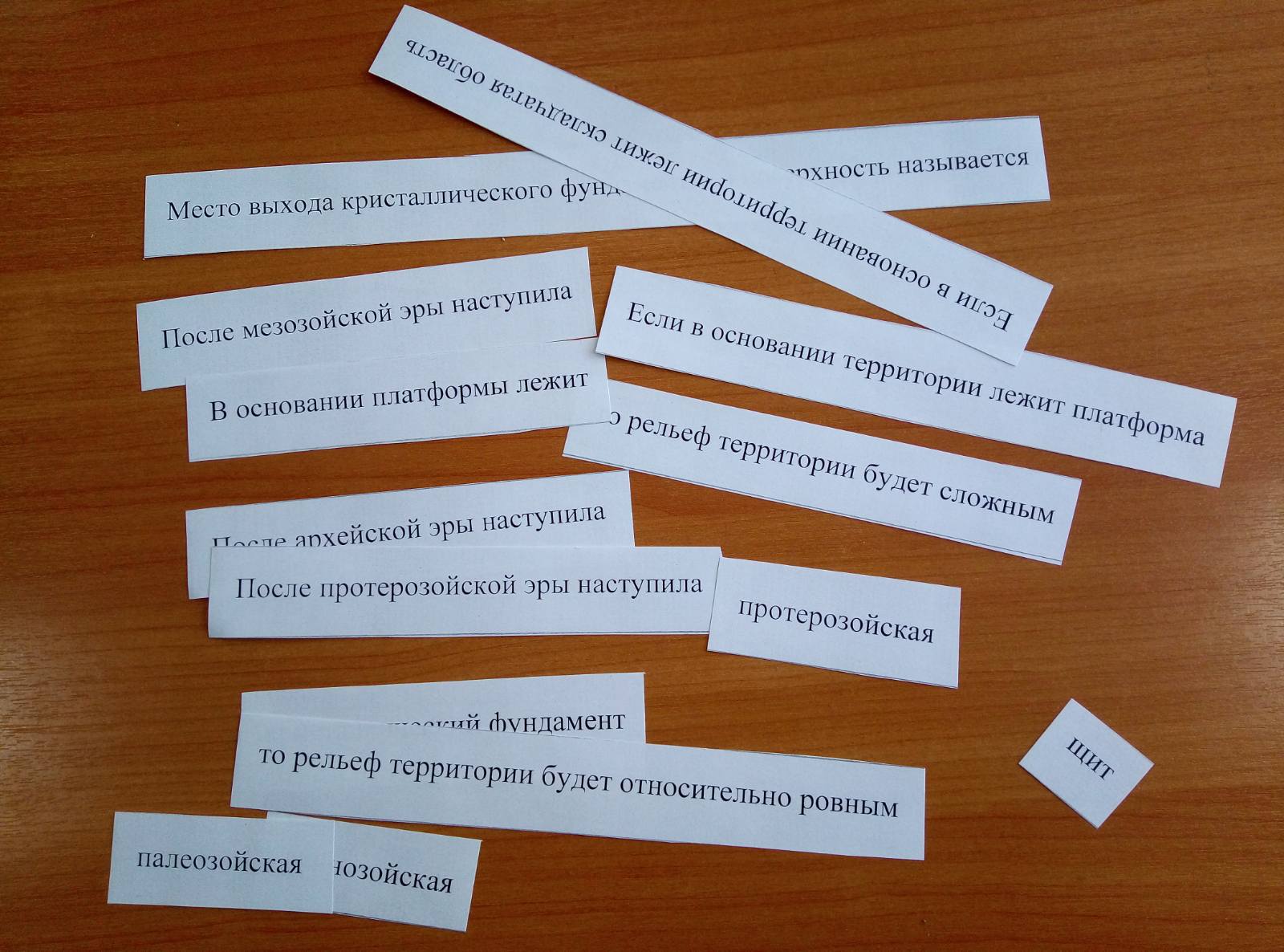 42
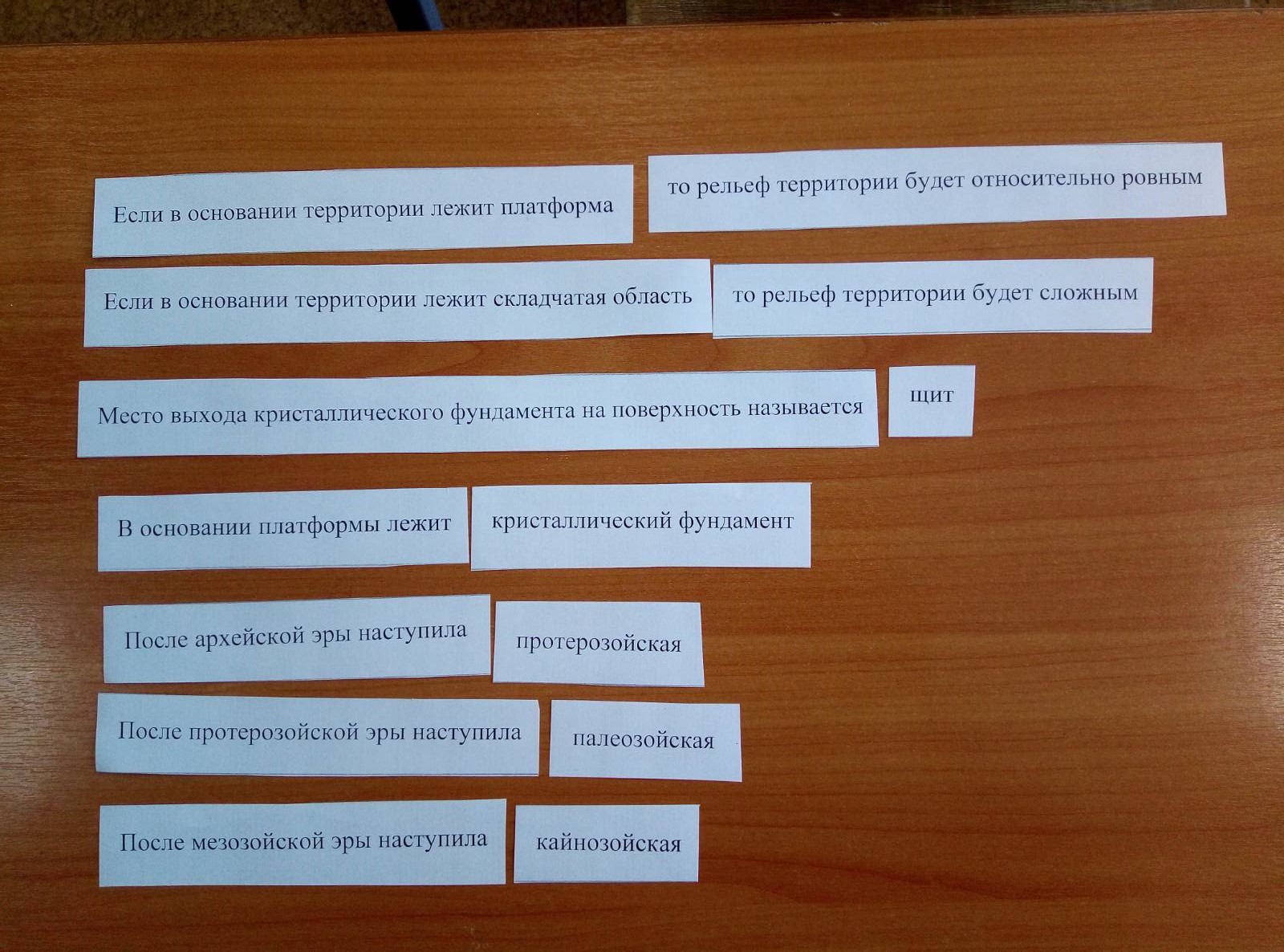 43
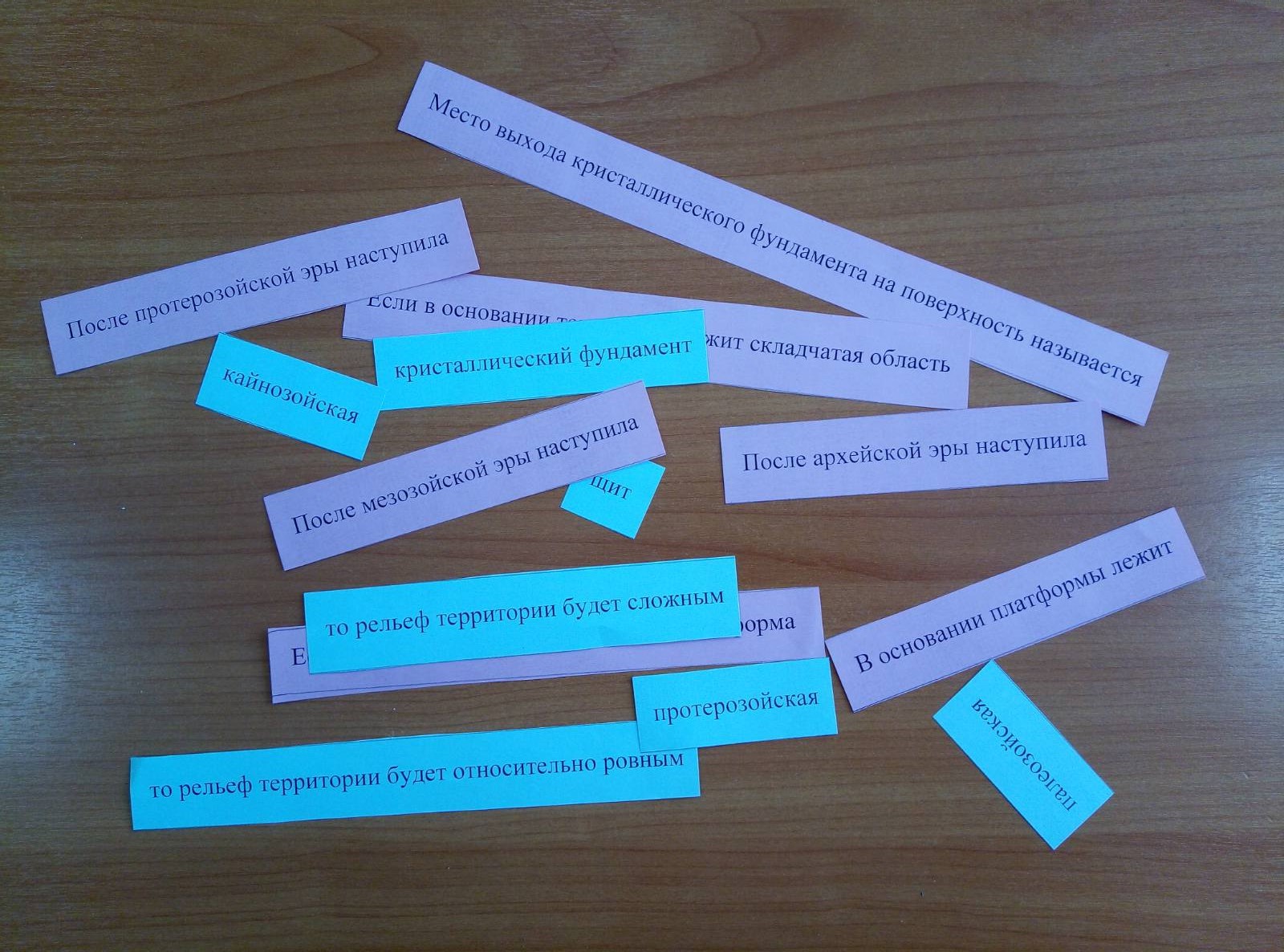 44
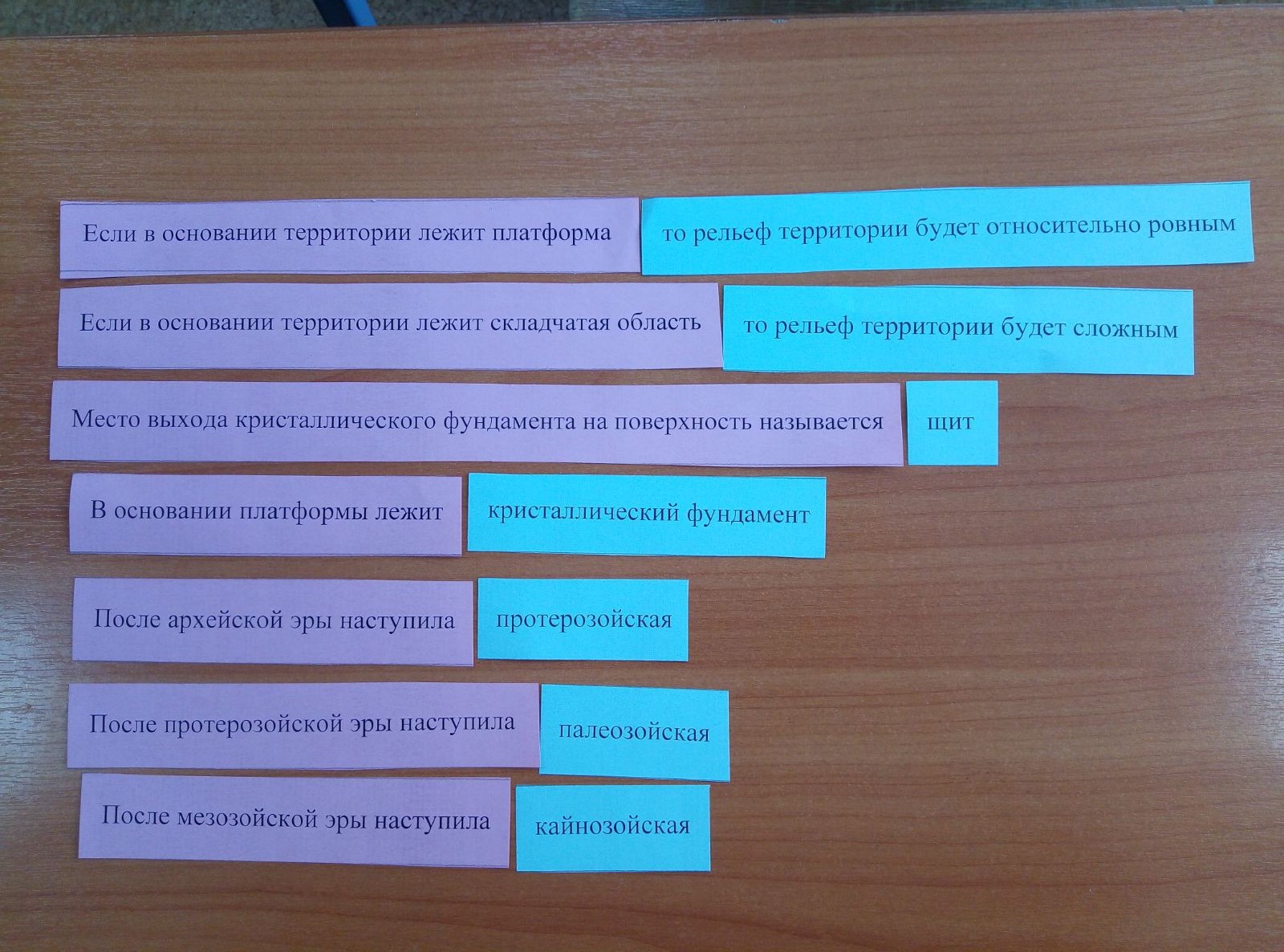 45
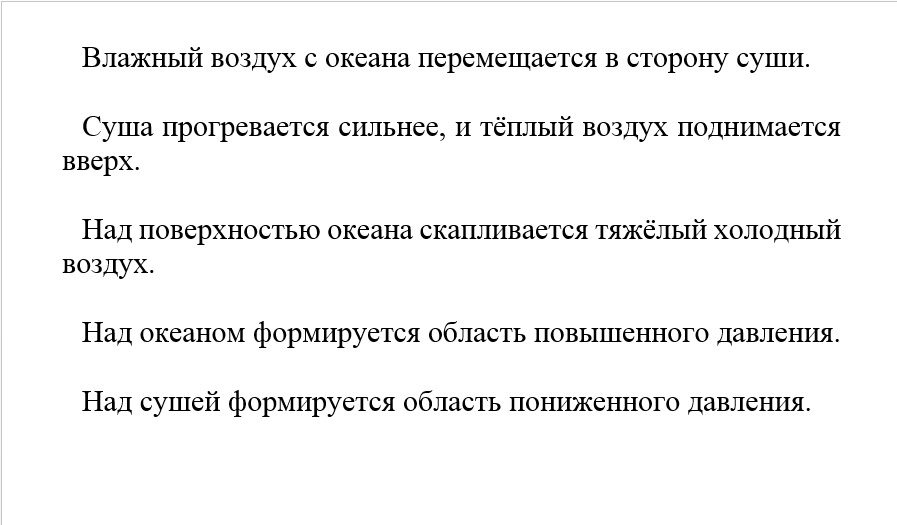 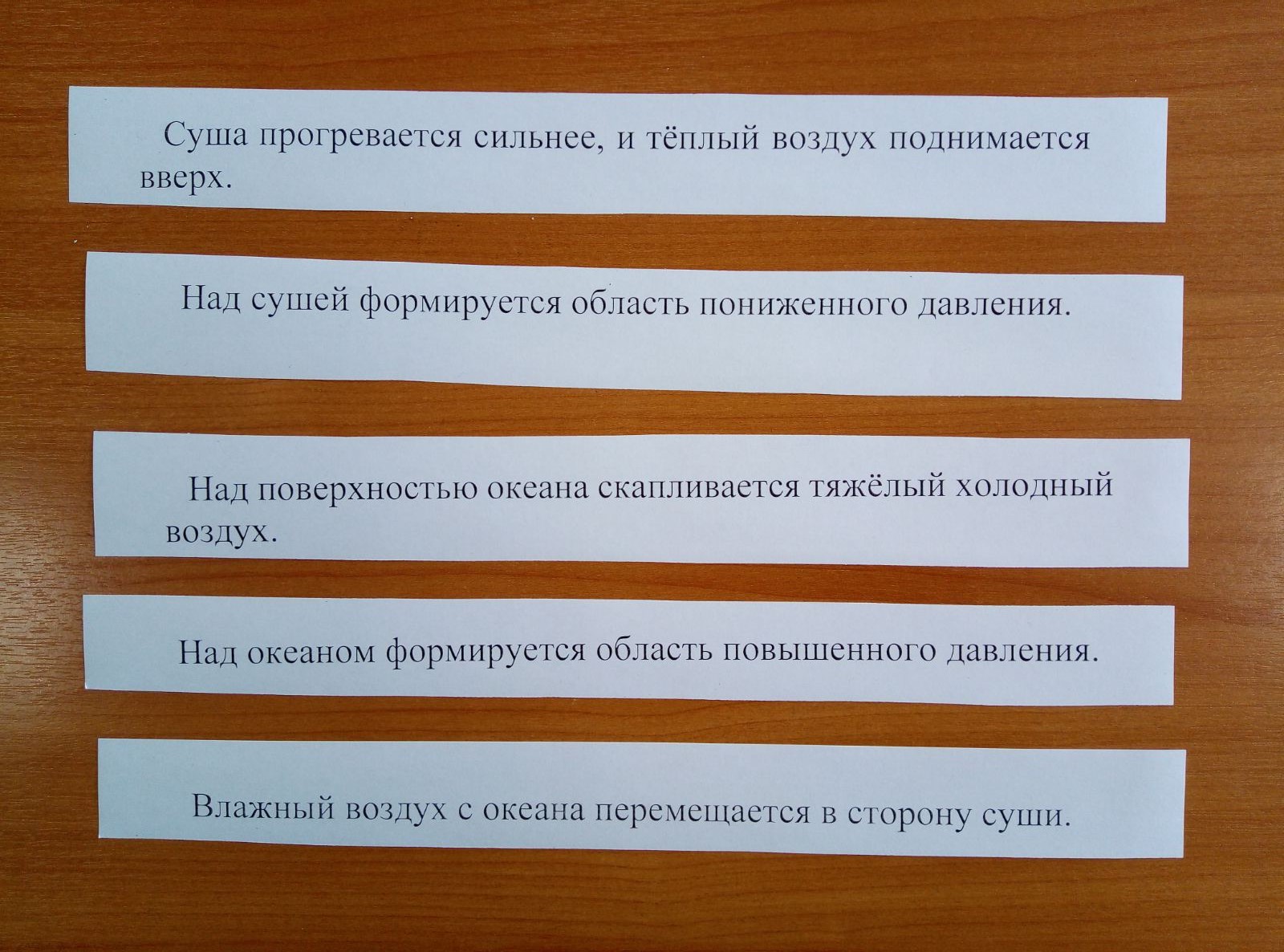 46
Приём «Гирлянда»
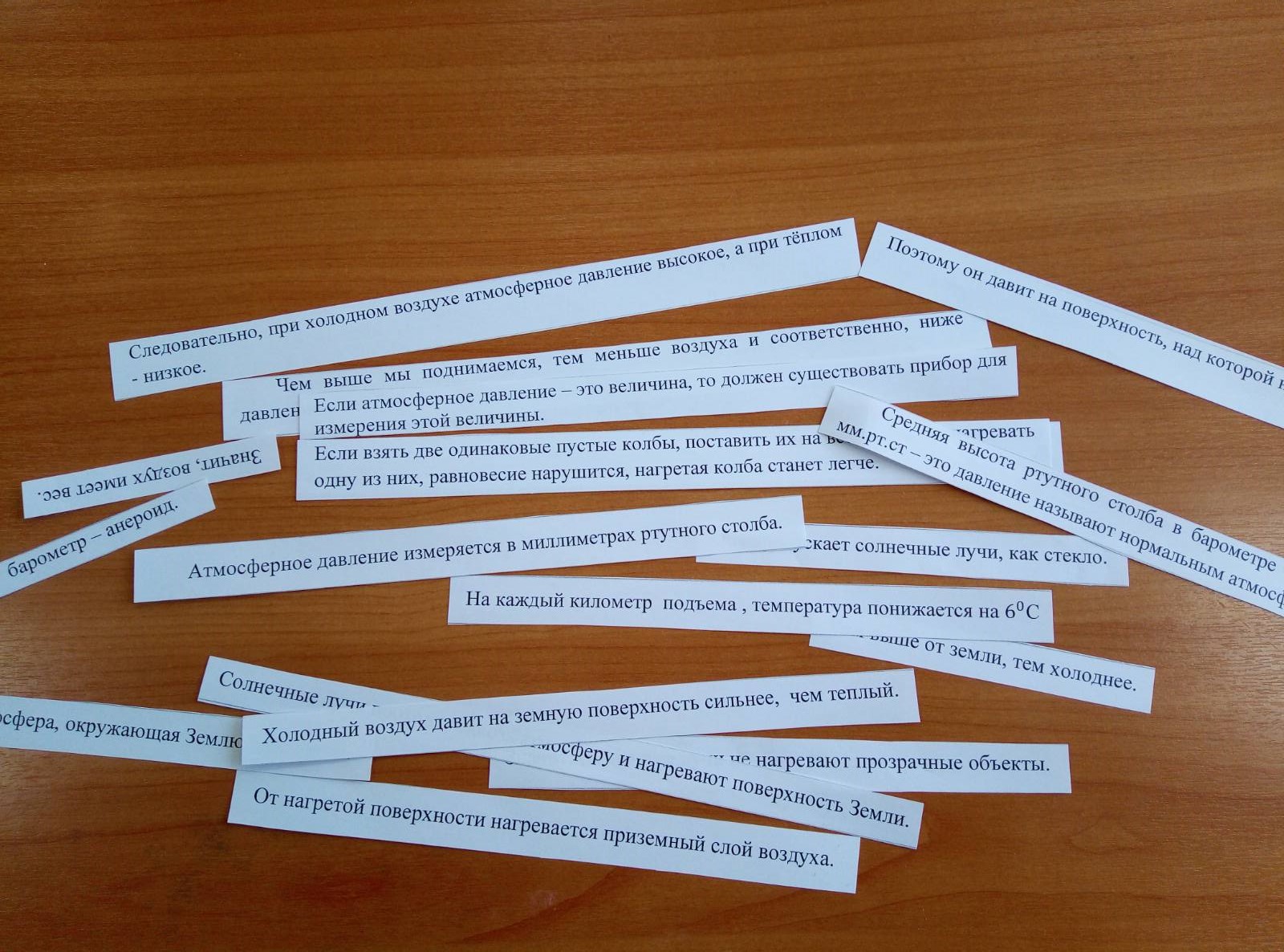 47
Круги Венна (приём для сравнения объектов)
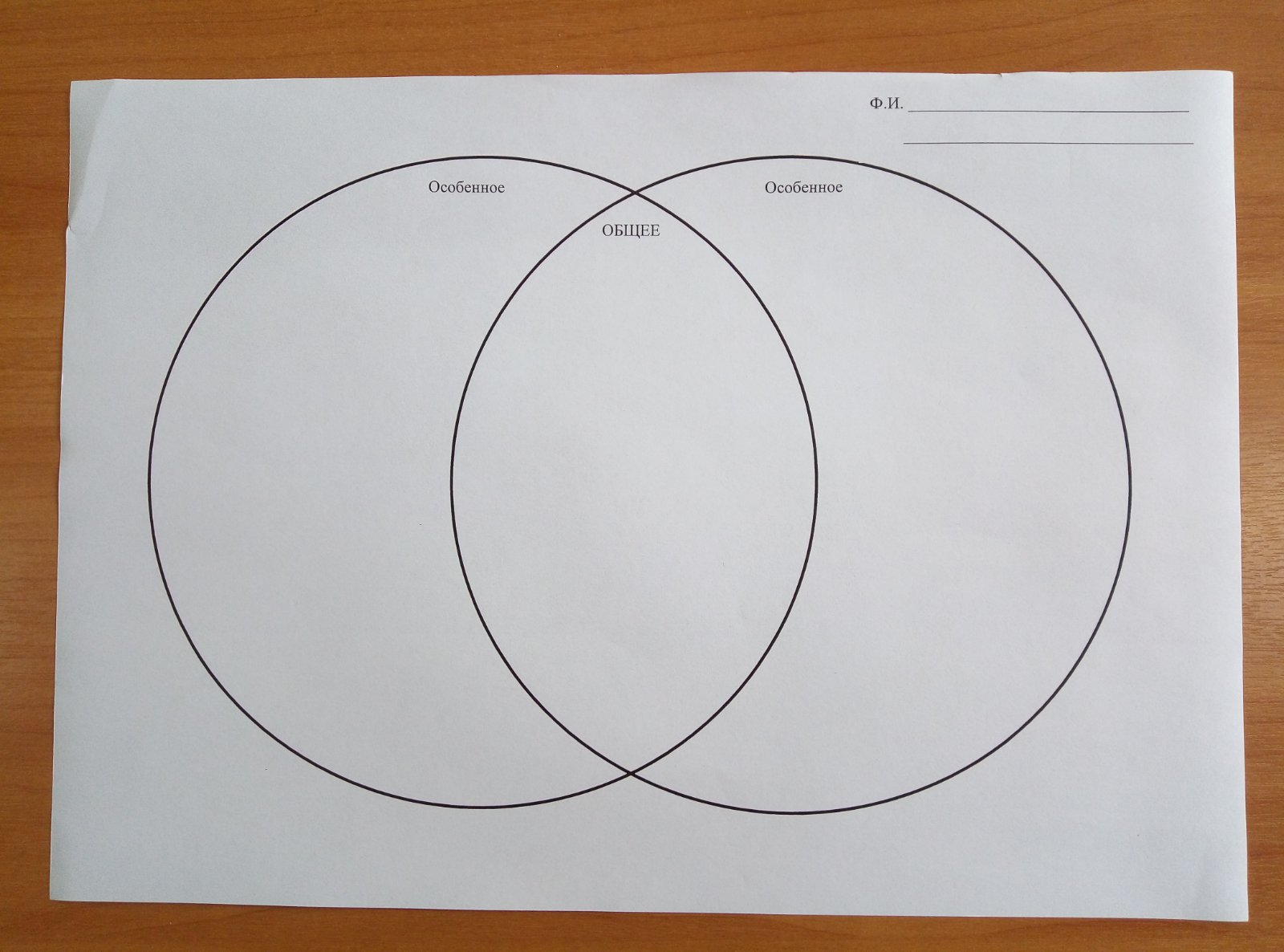 48
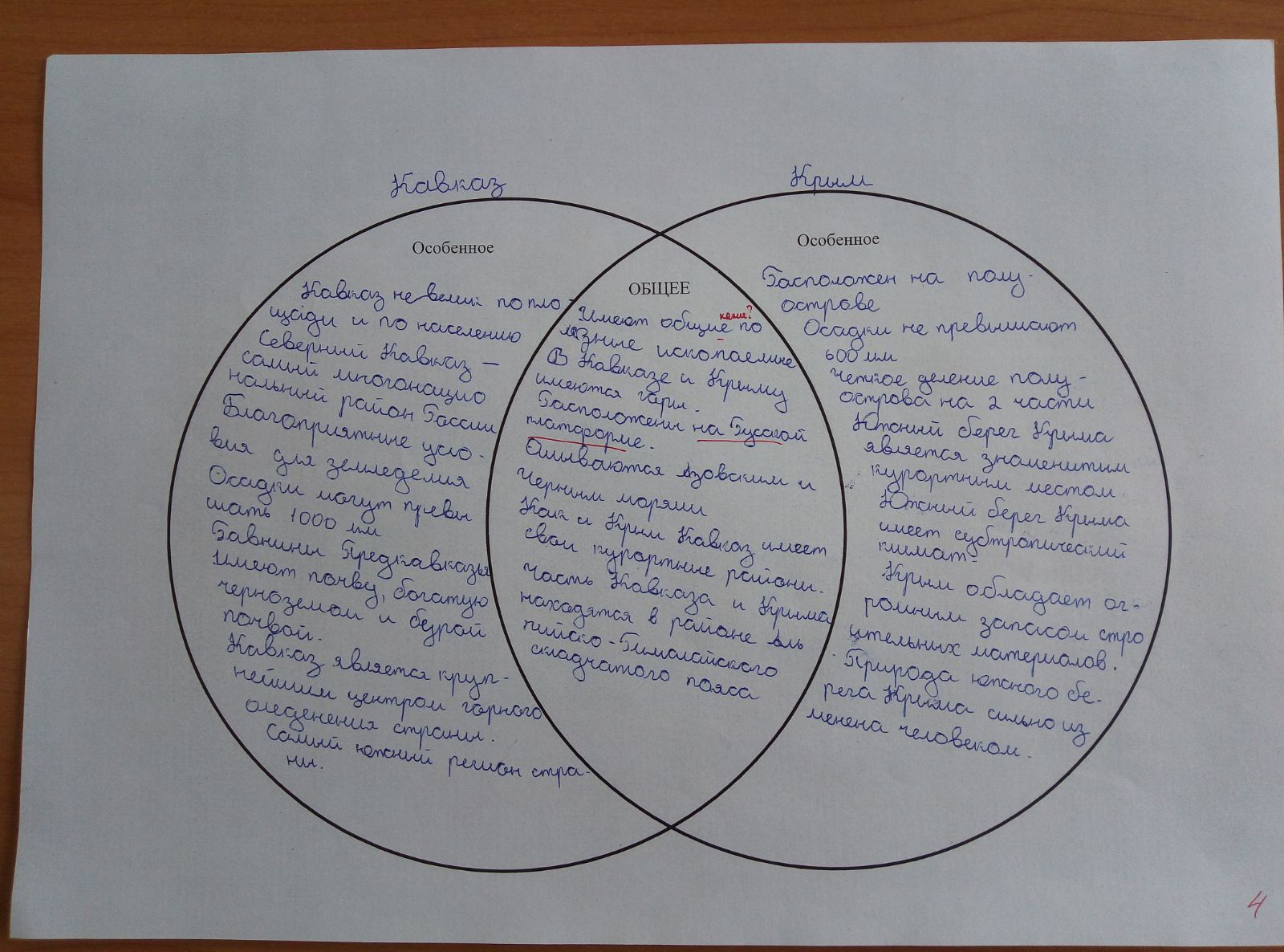 49
Географические «пасьянсы»
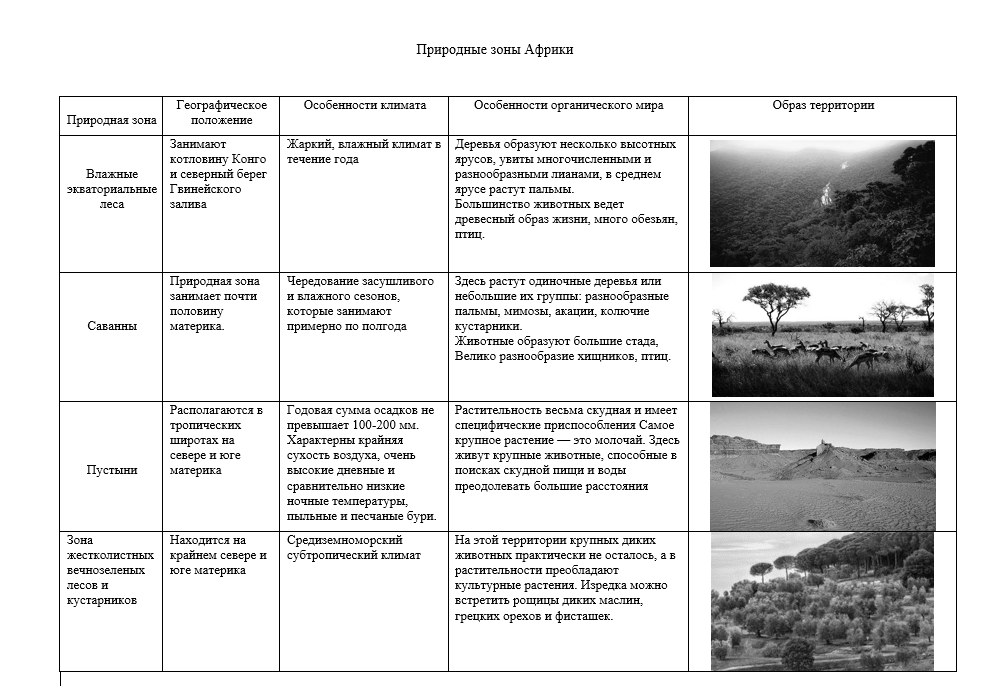 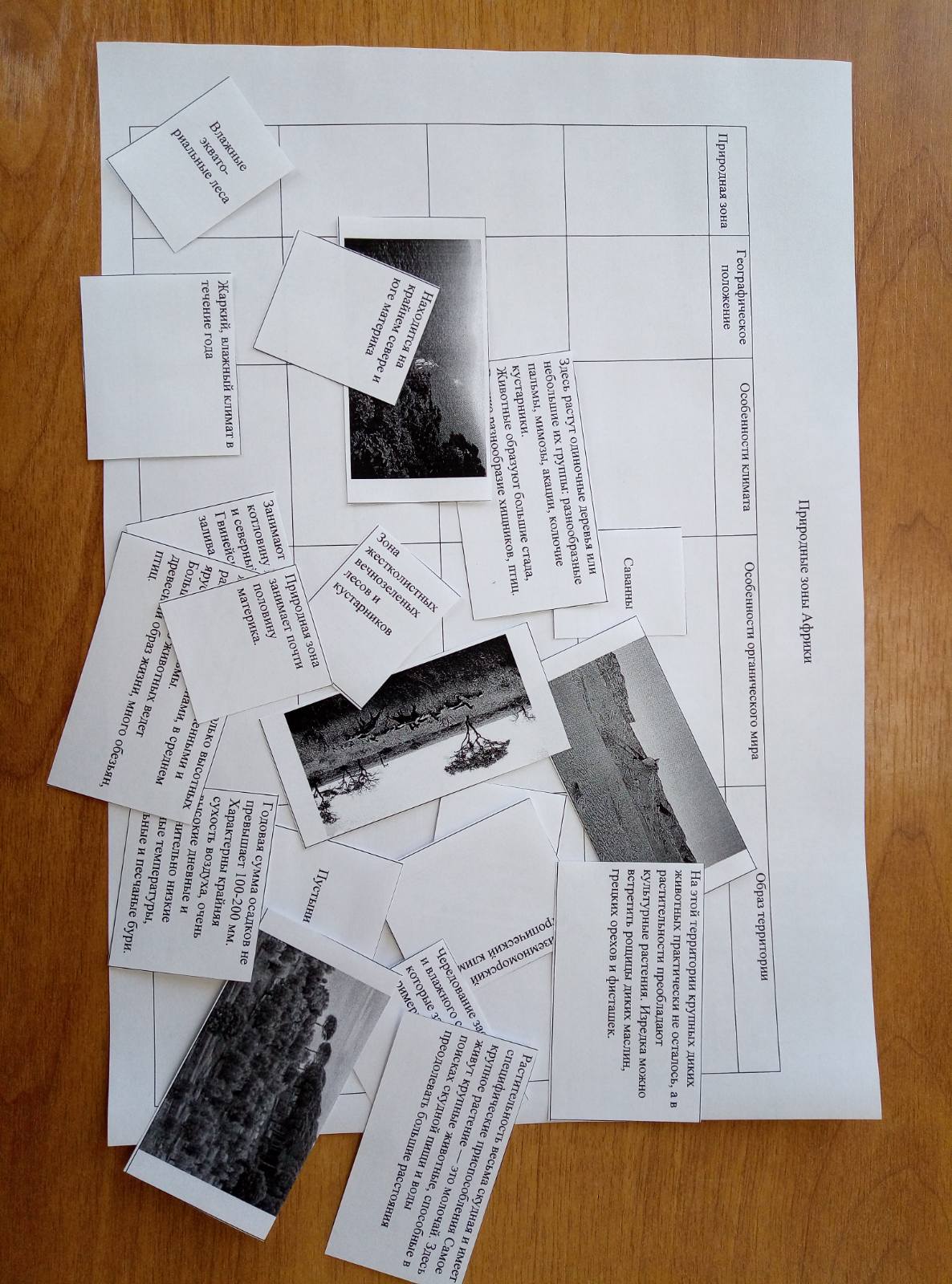 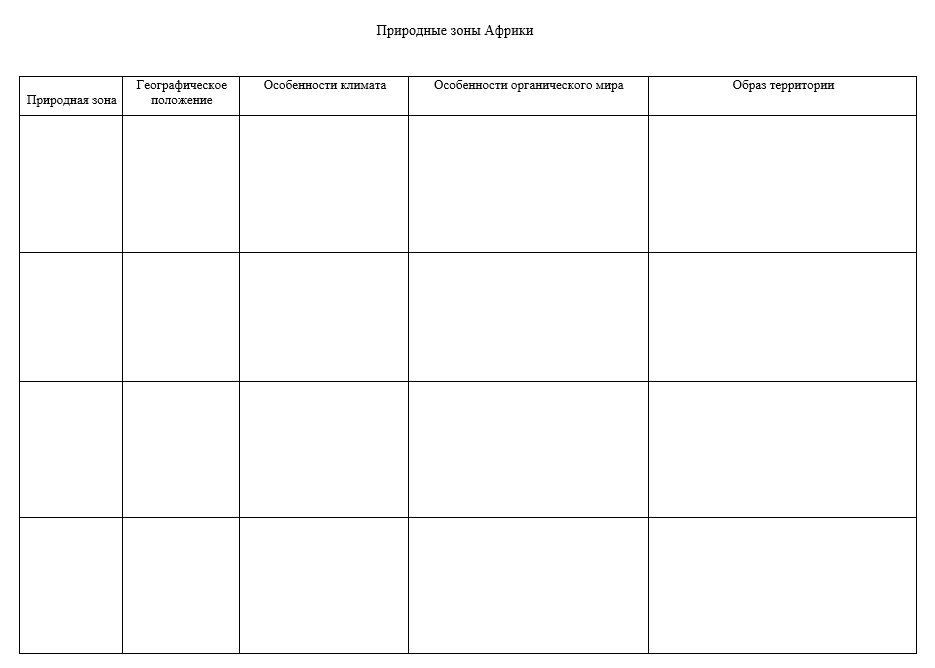 50
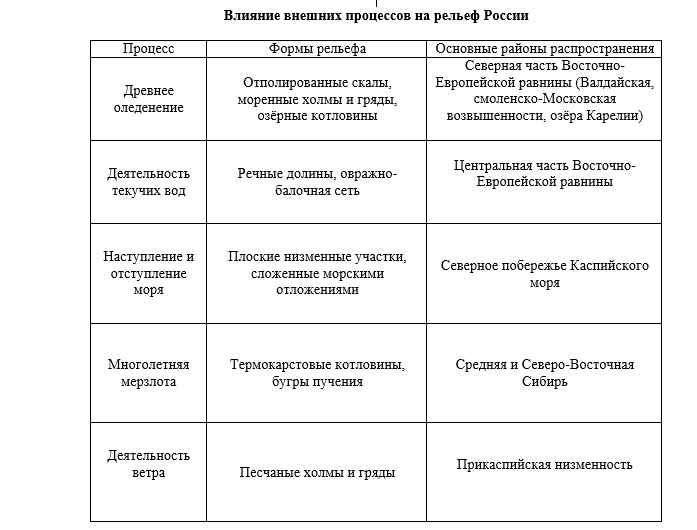 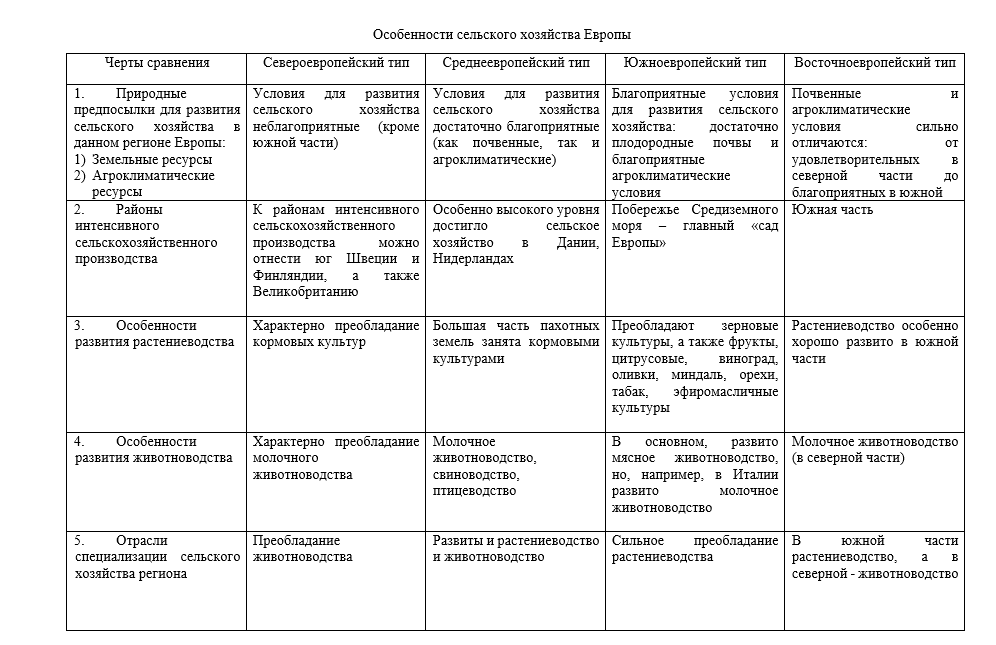 51
ЧЕК - листы
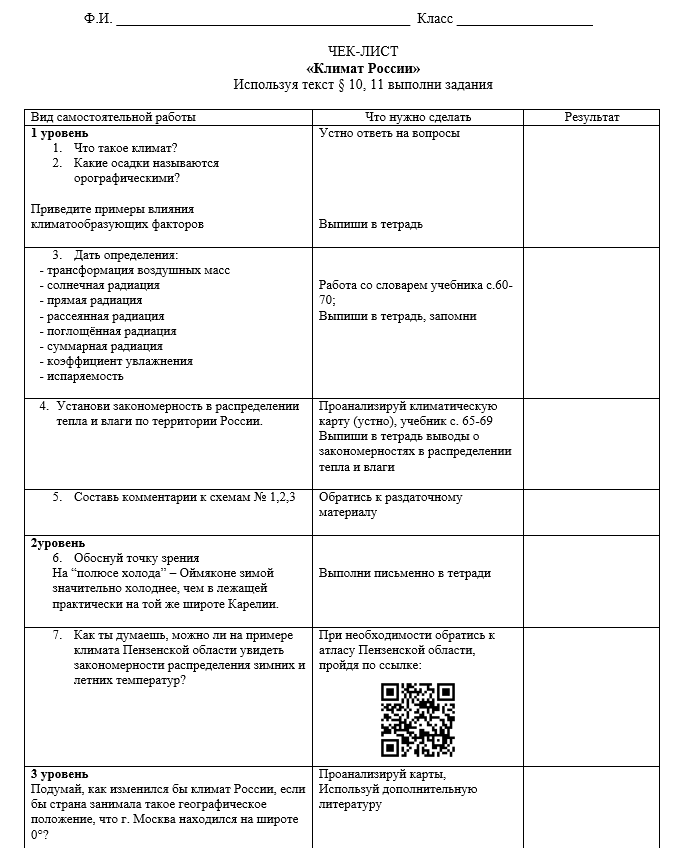 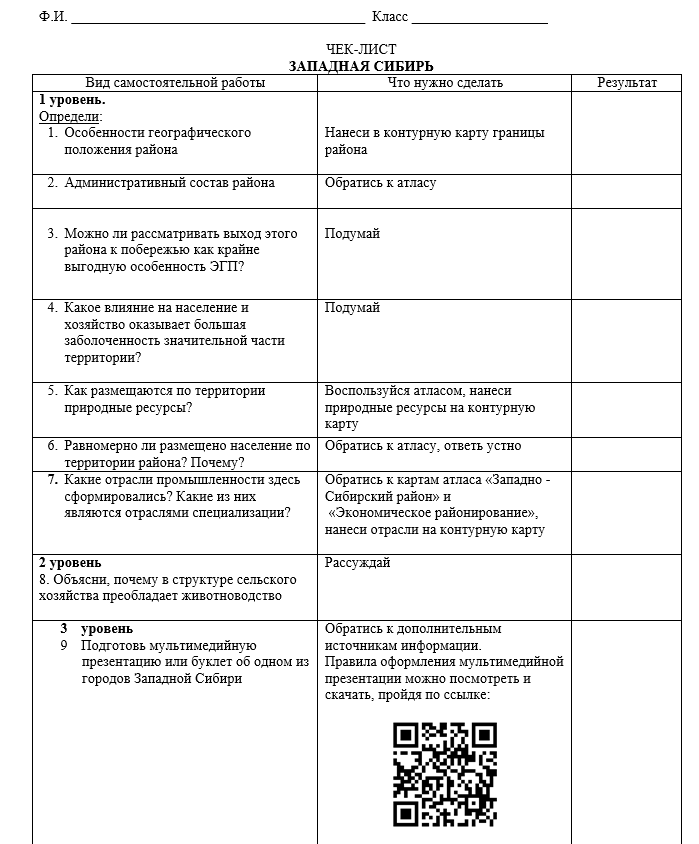 52
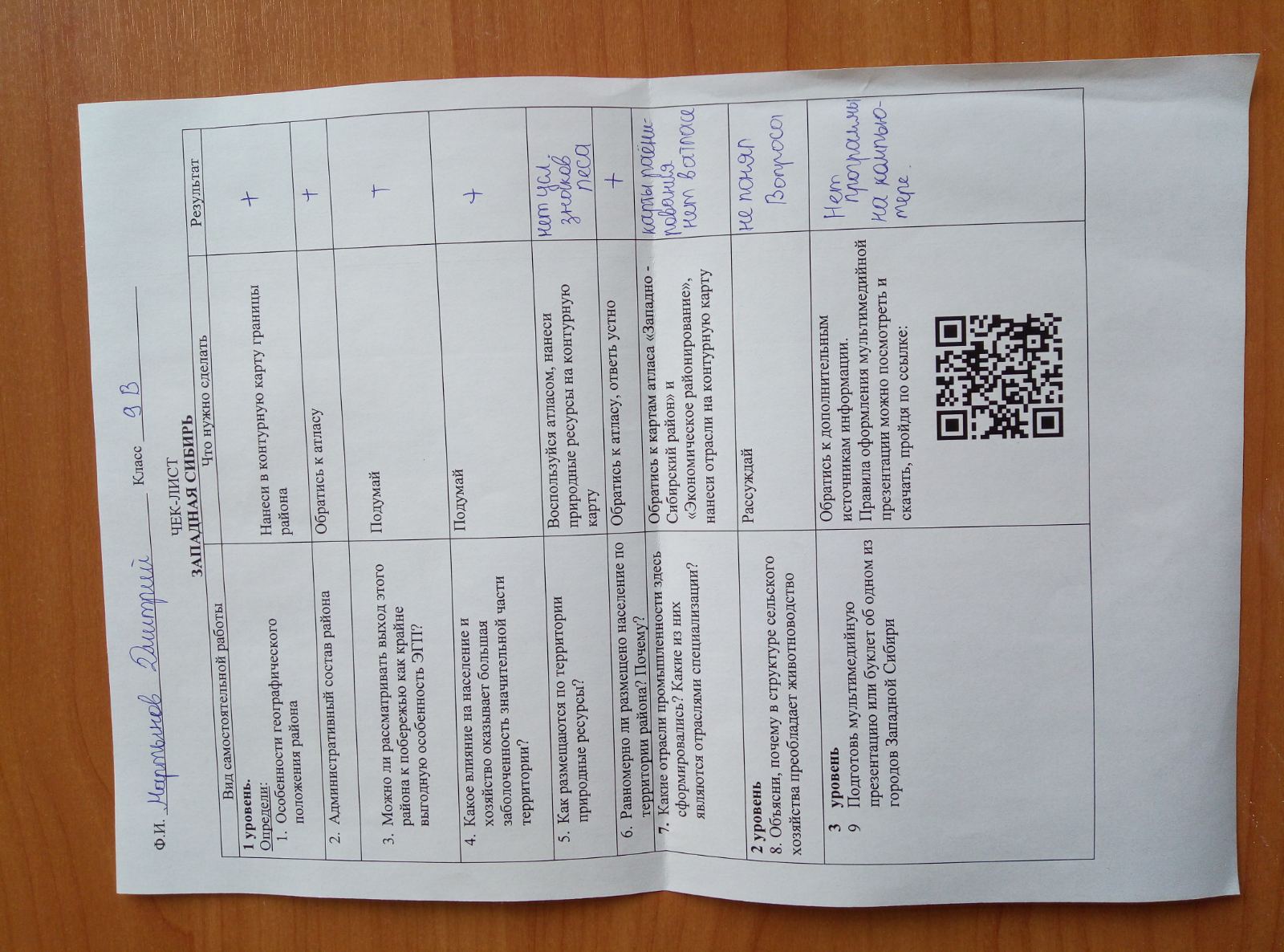 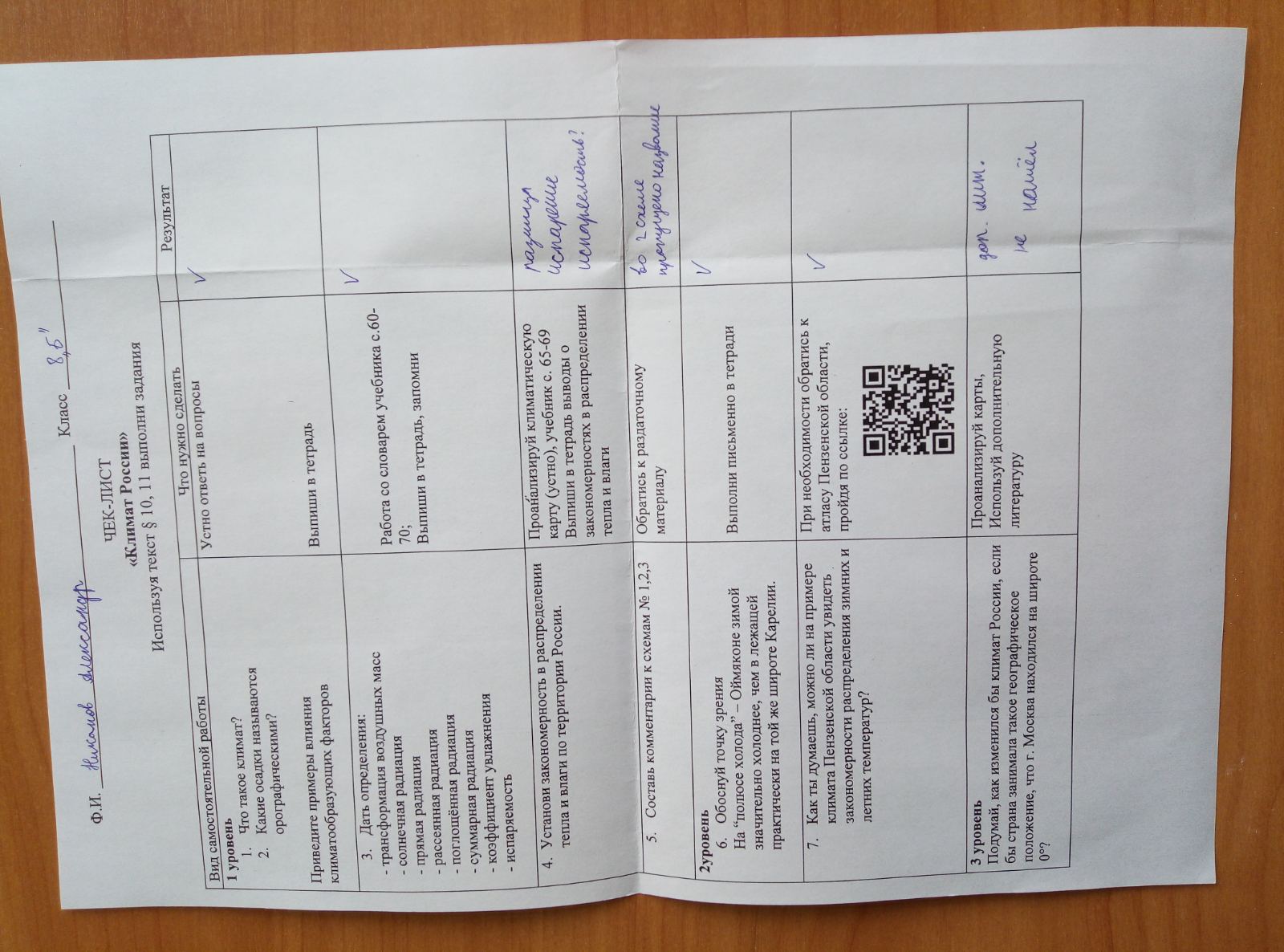 53
Использование образов
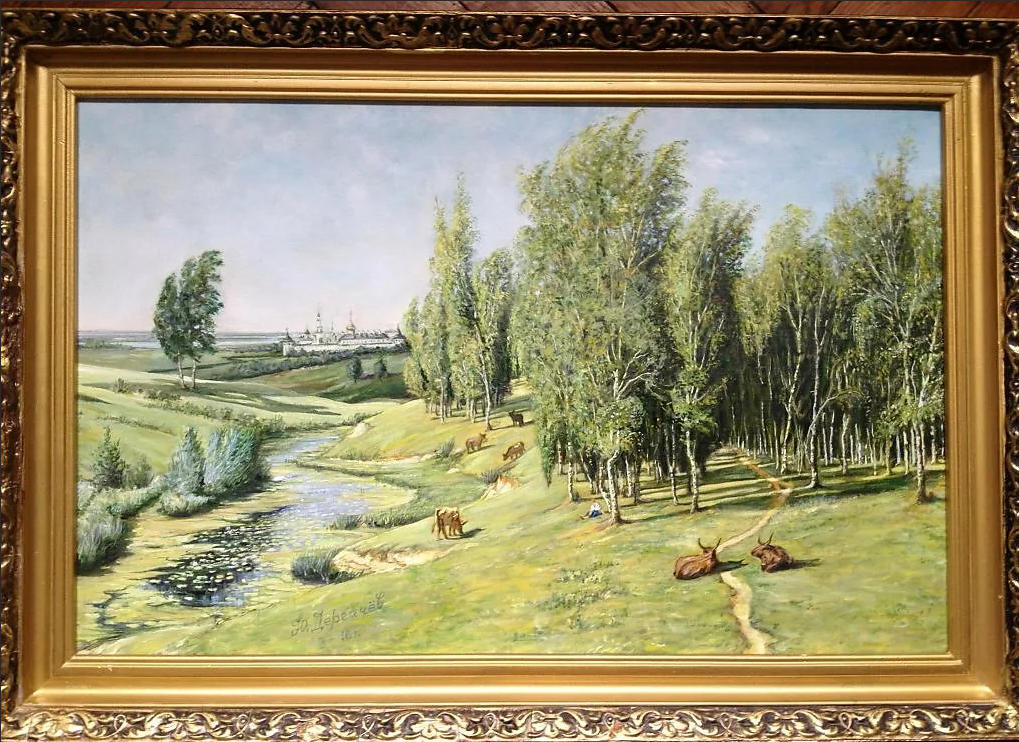 Стихи
Художественные тексты
Карикатура 
Кластеры
Ментальные карты
Синквейн
«Музей одной картины»
Инфографика 
«Палитра»
54
Комплексный профиль
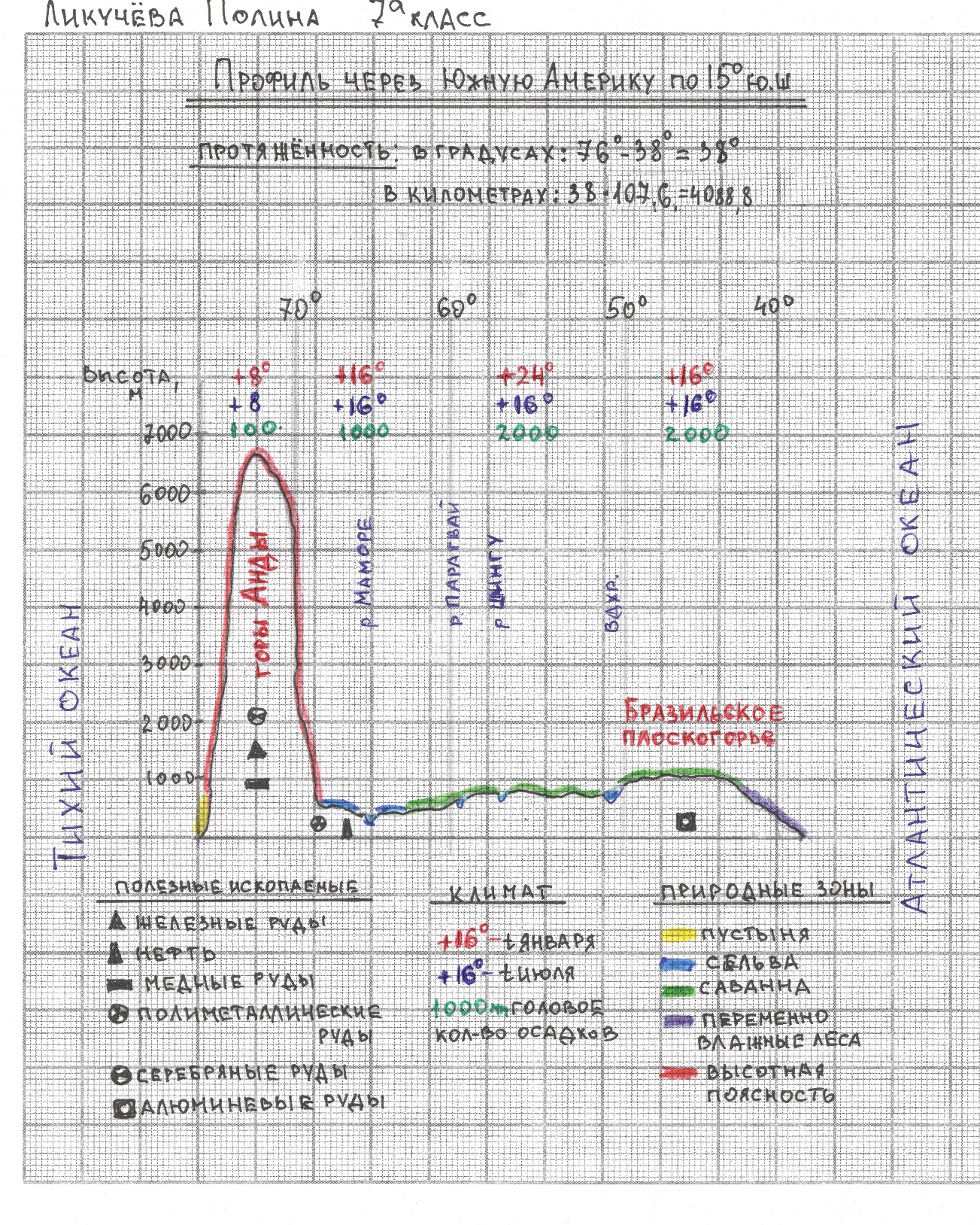 Основа для построения профиля
Отметки высот
Места пересечения профиля с меридианами
Линия профиля
Названия океанов, омывающих материк
Подписи форм рельефа
Полезные ископаемые, нанесение знаков в легенду
Обозначение и подписи рек по маршруту профиля
Климатические показатели, нанесение знаков в легенду
Природные зоны по линии профиля, нанесение знаков в легенду
Определение протяжённости материка по линии профиля в градусах и километрах
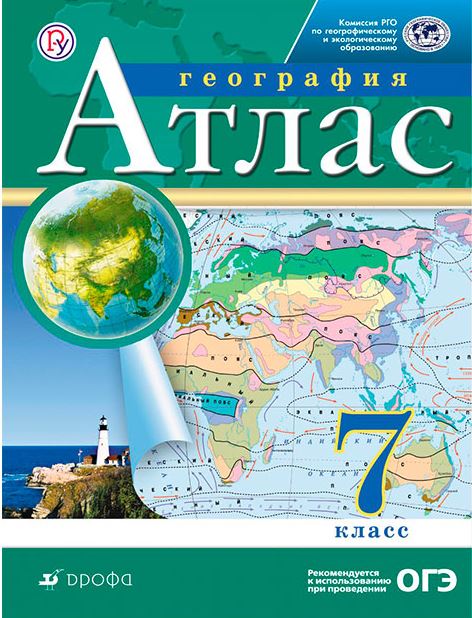 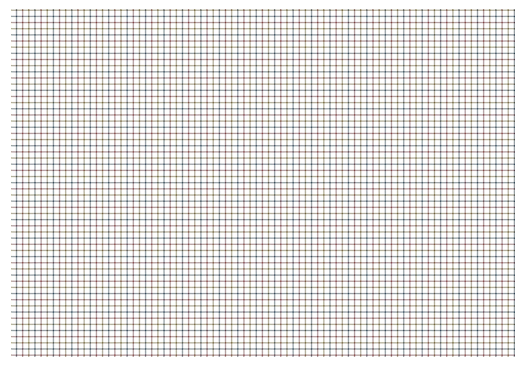 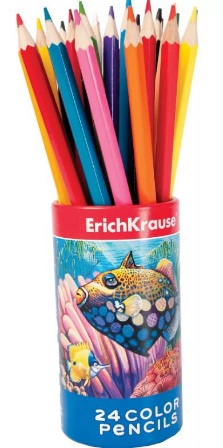 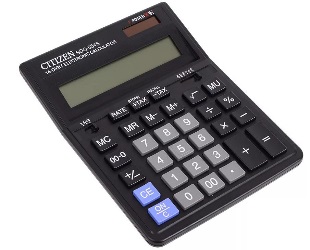 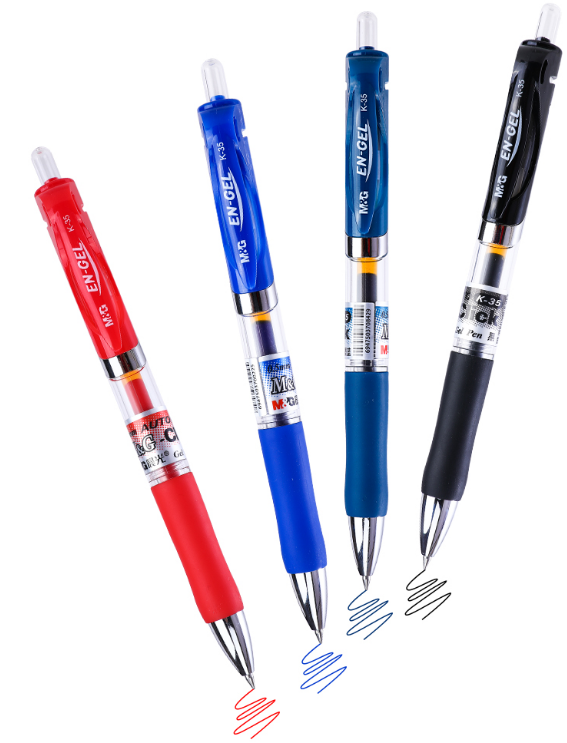 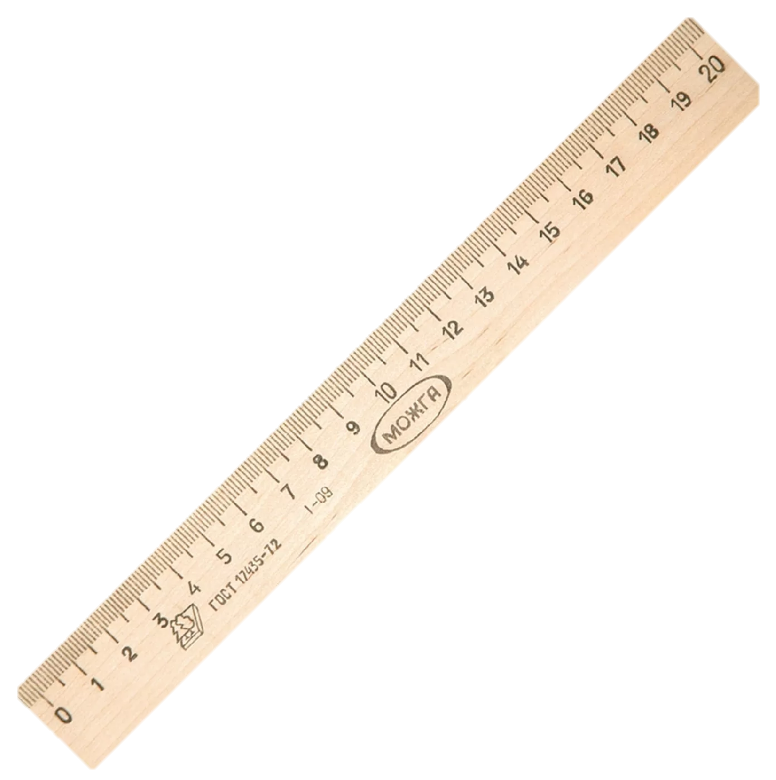 55
Кластер
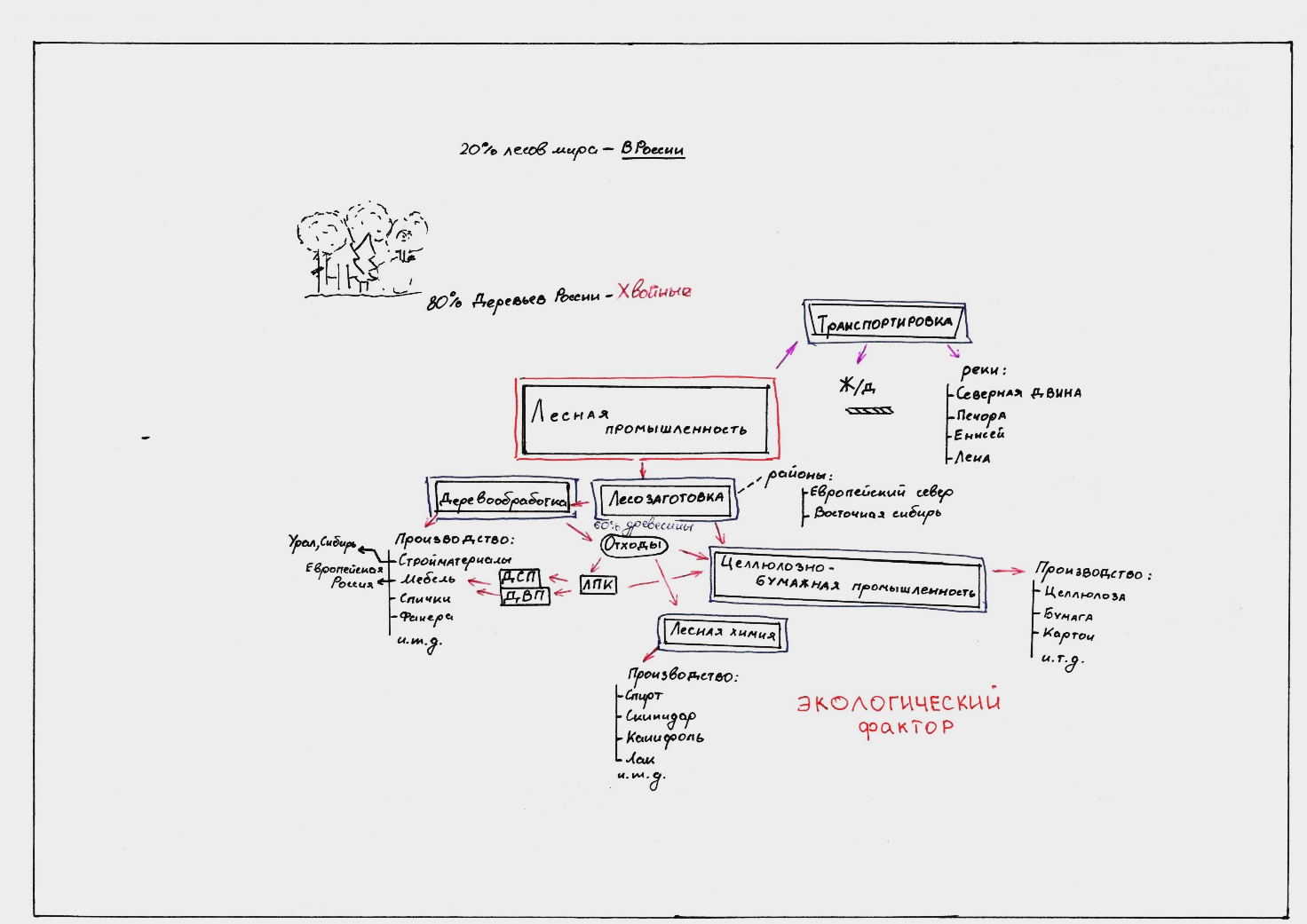 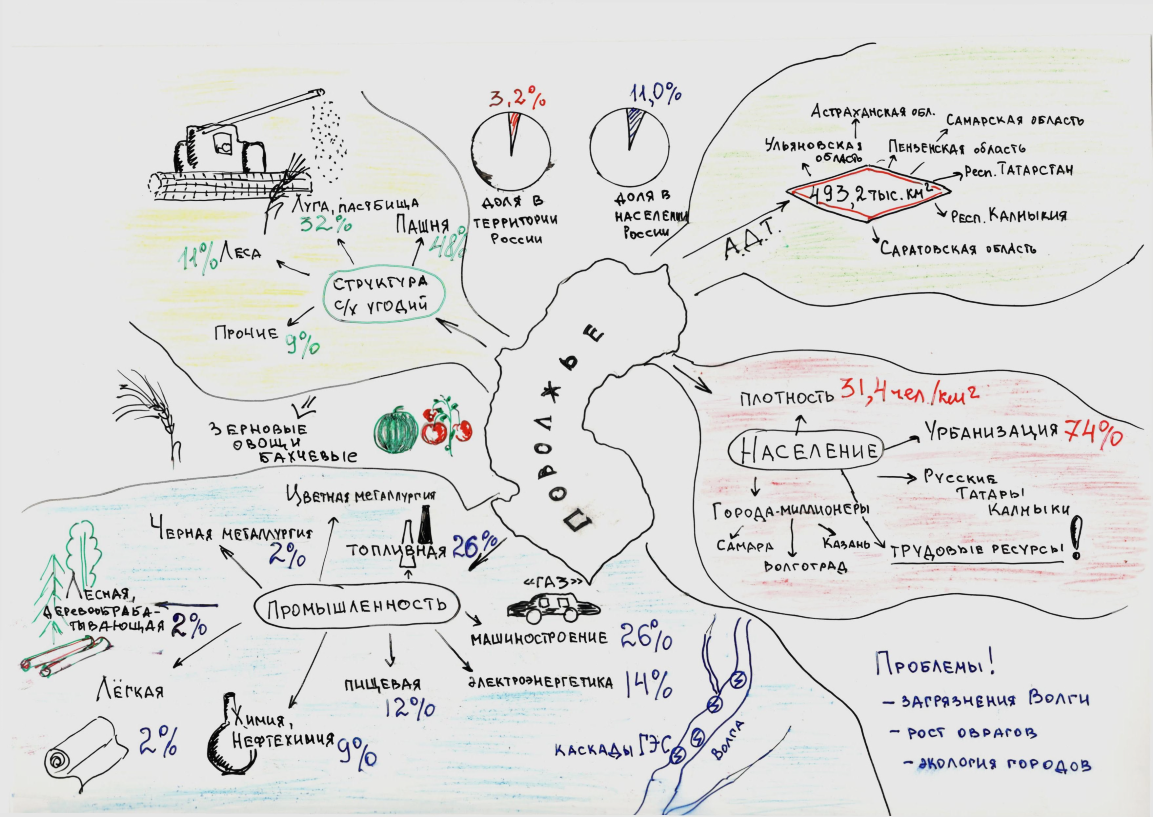 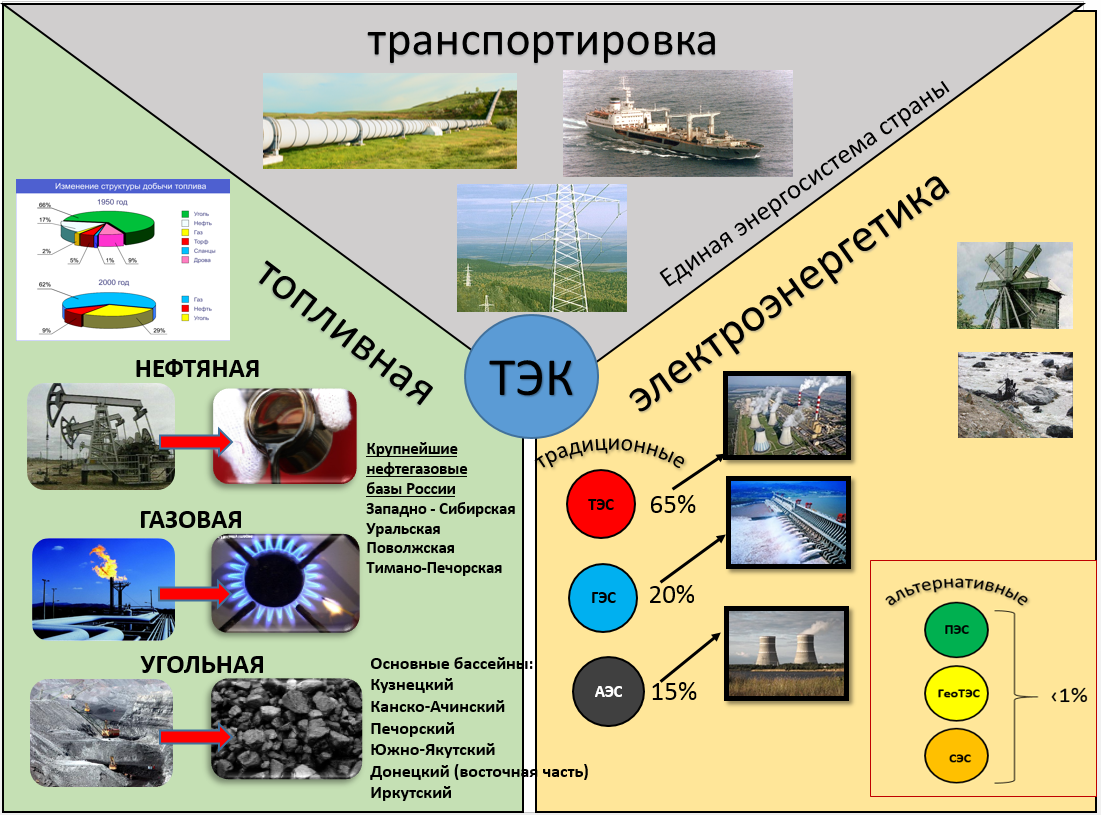 56
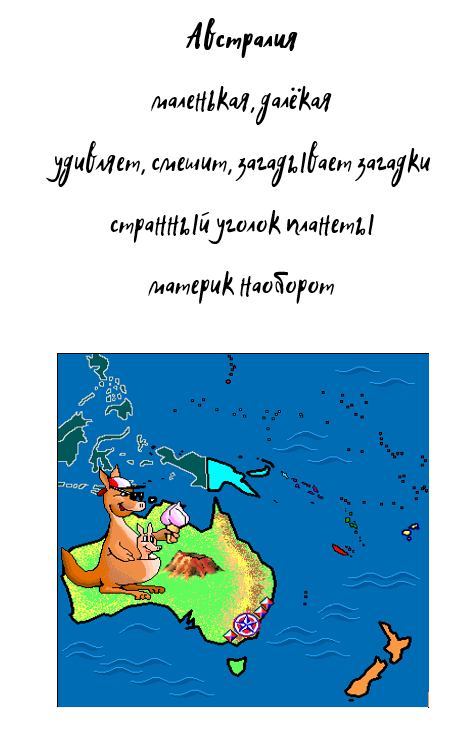 Синквейн
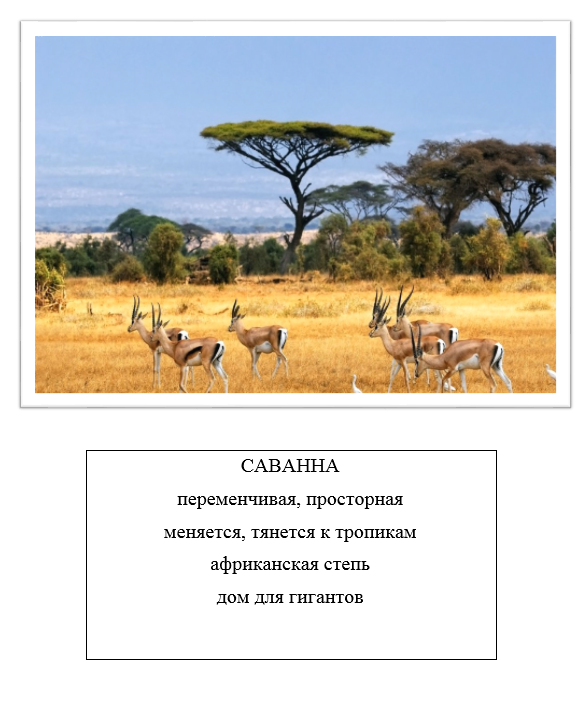 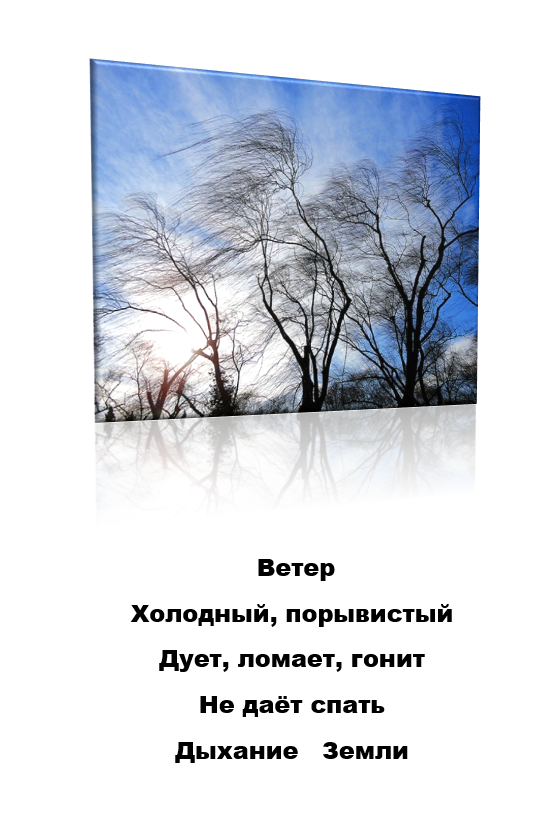 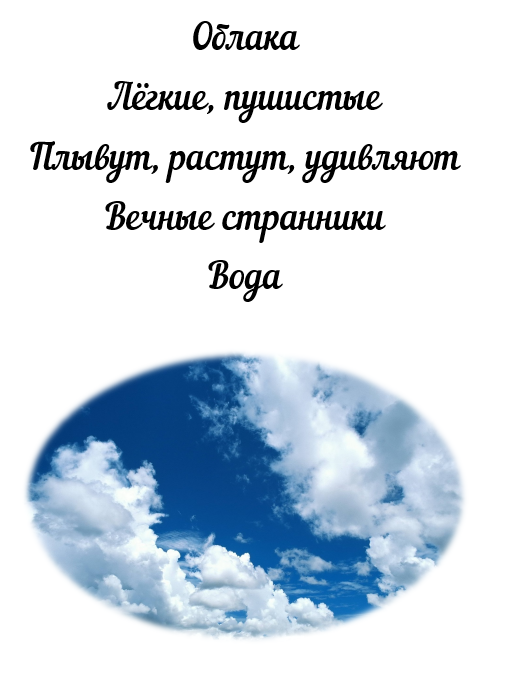 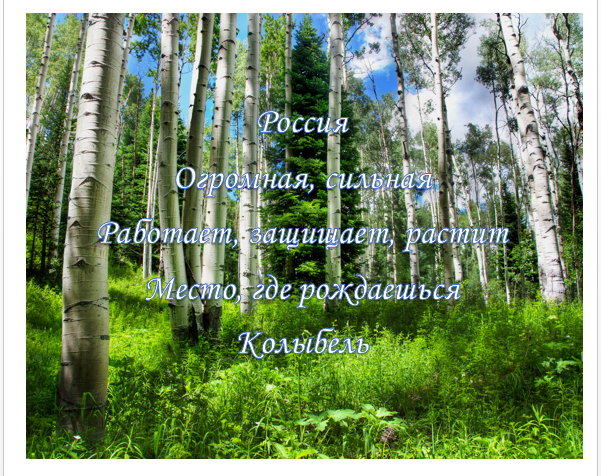 57
«Музей одной картины»
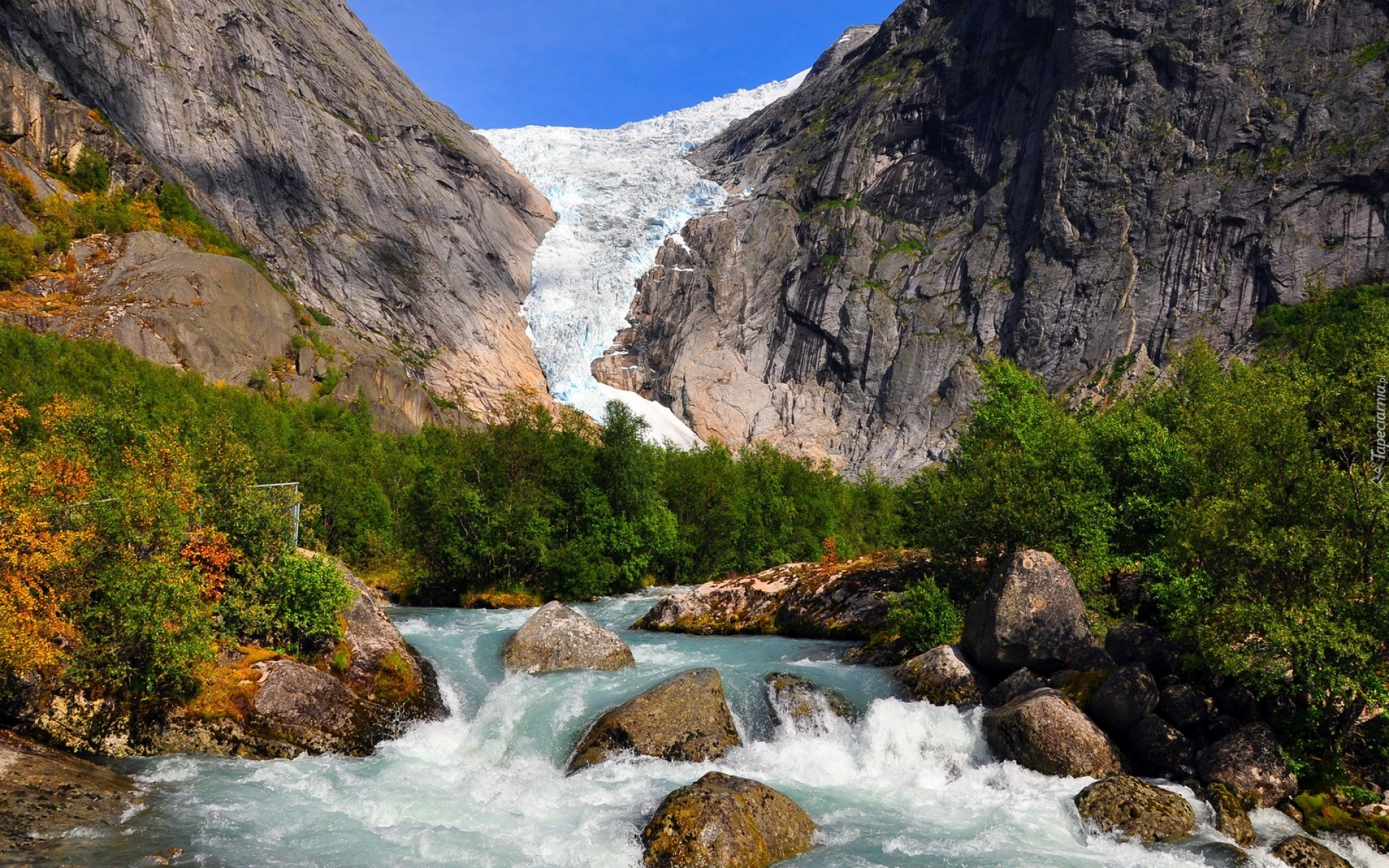 58
Инфографика на уроках
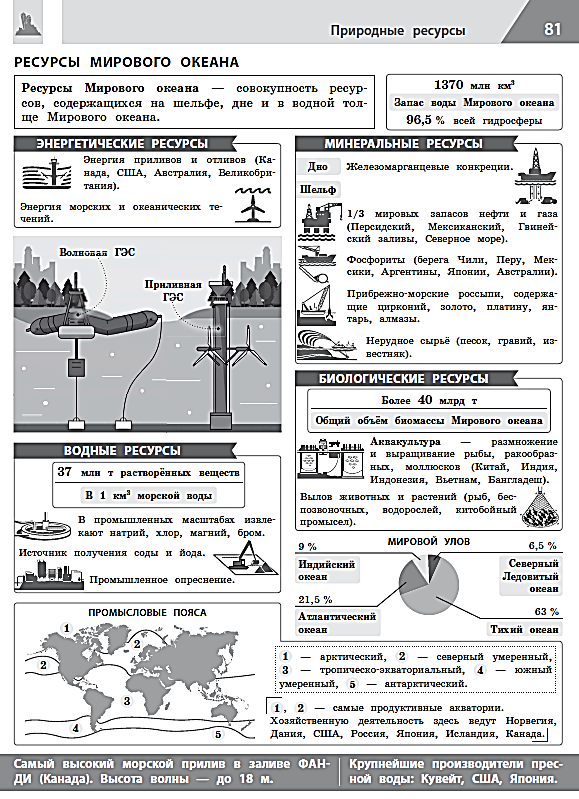 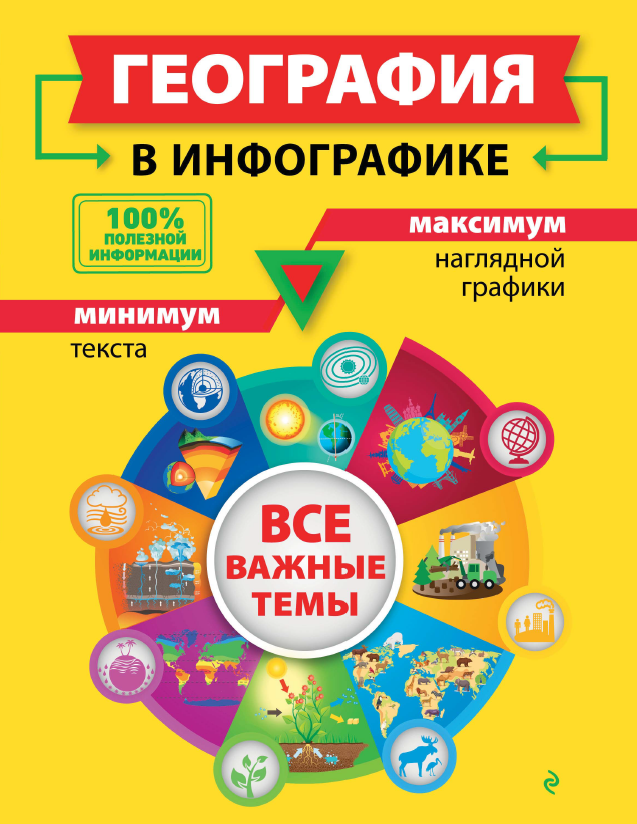 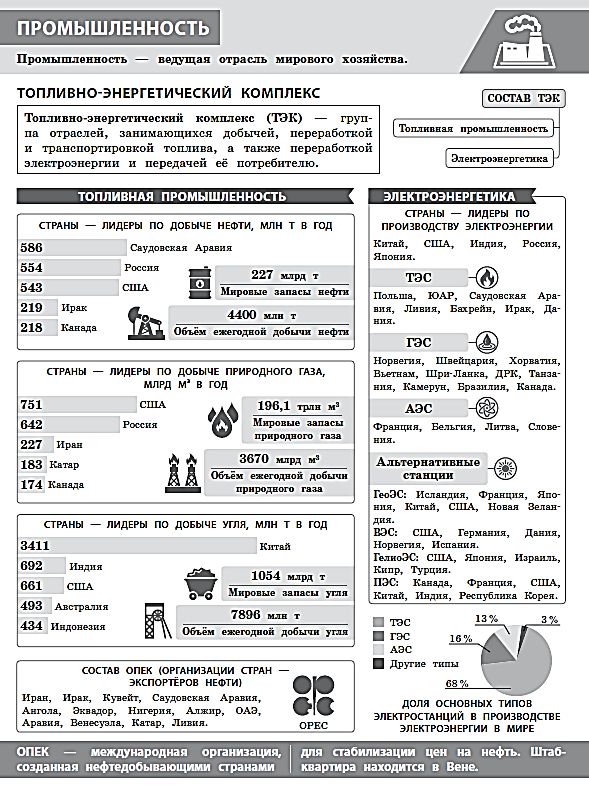 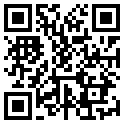 59
Инфографика на уроках
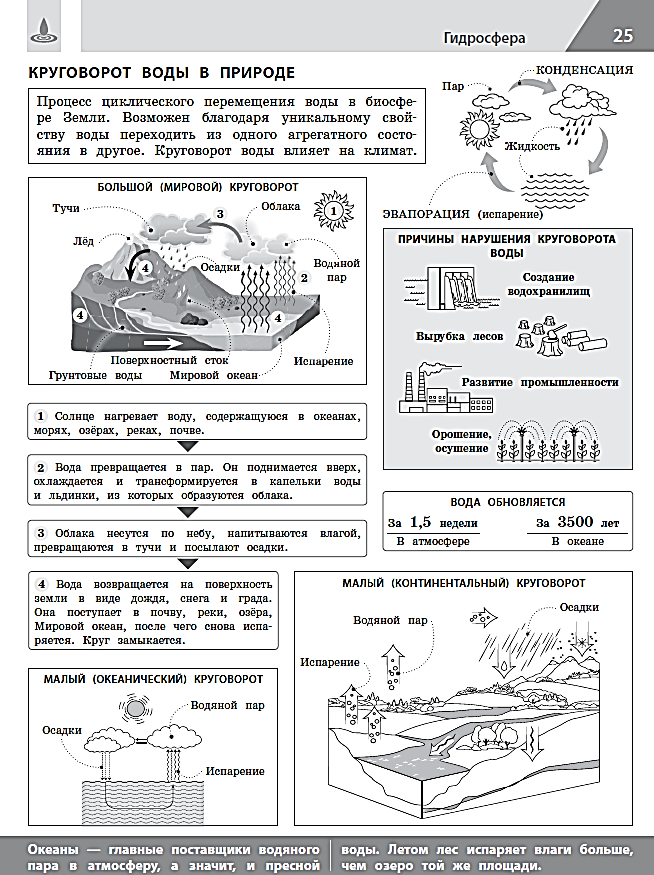 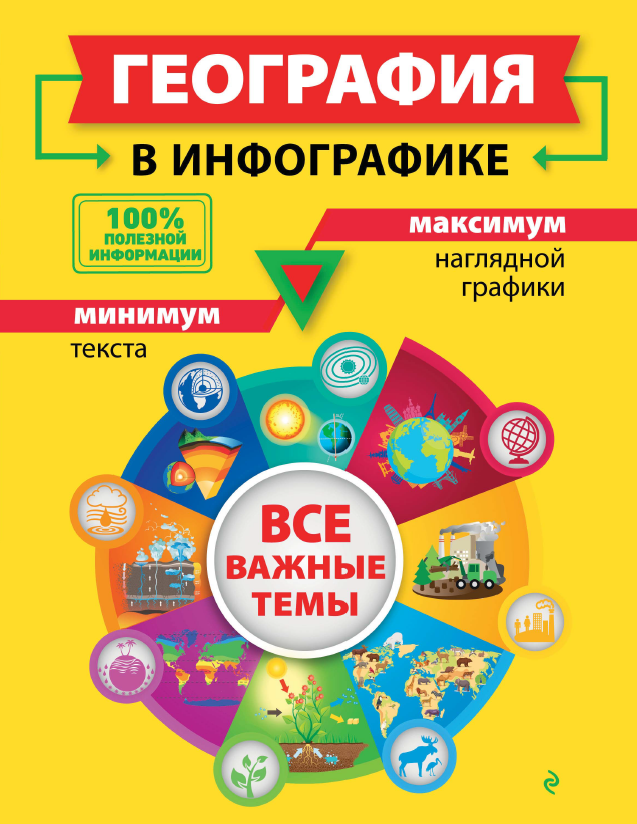 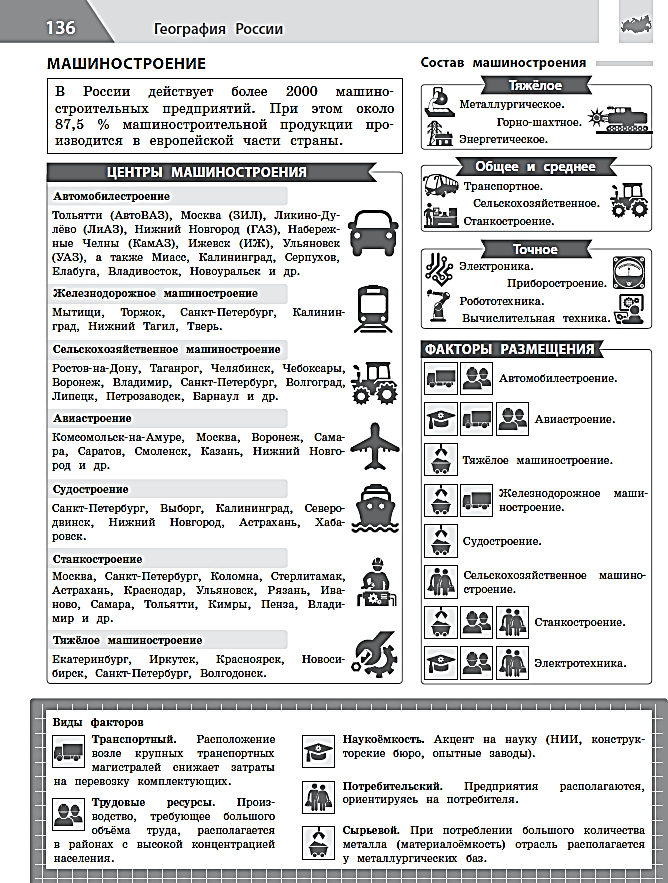 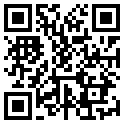 60
Инфографика на уроках
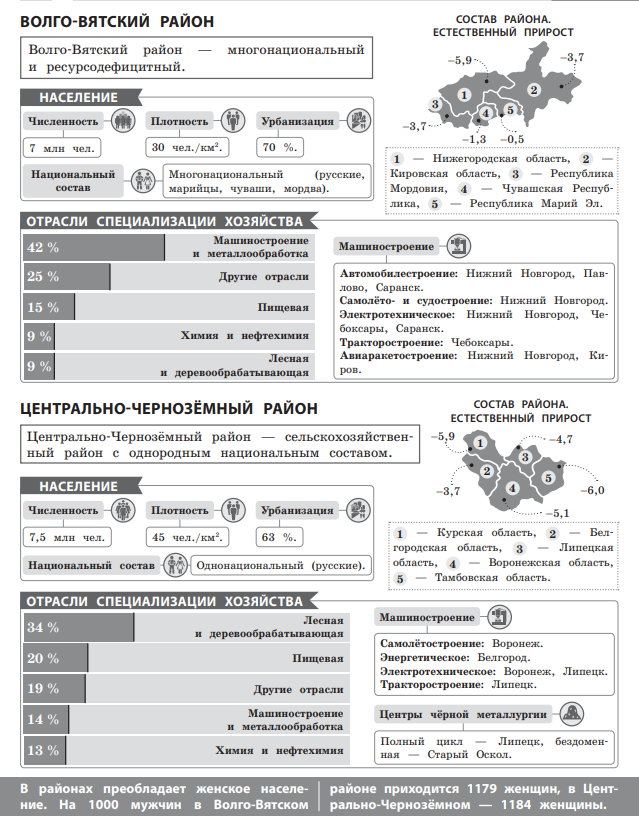 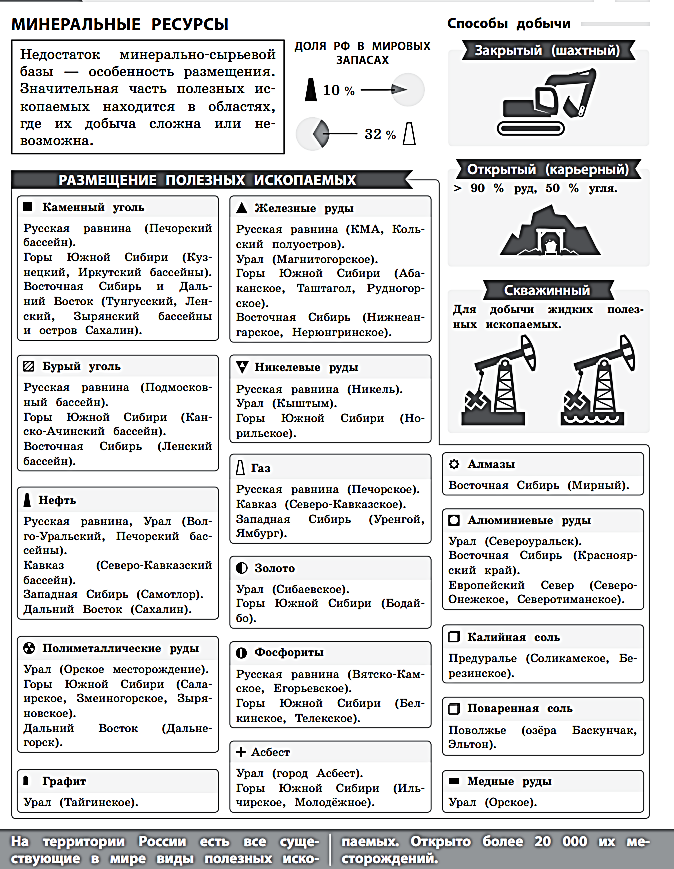 61
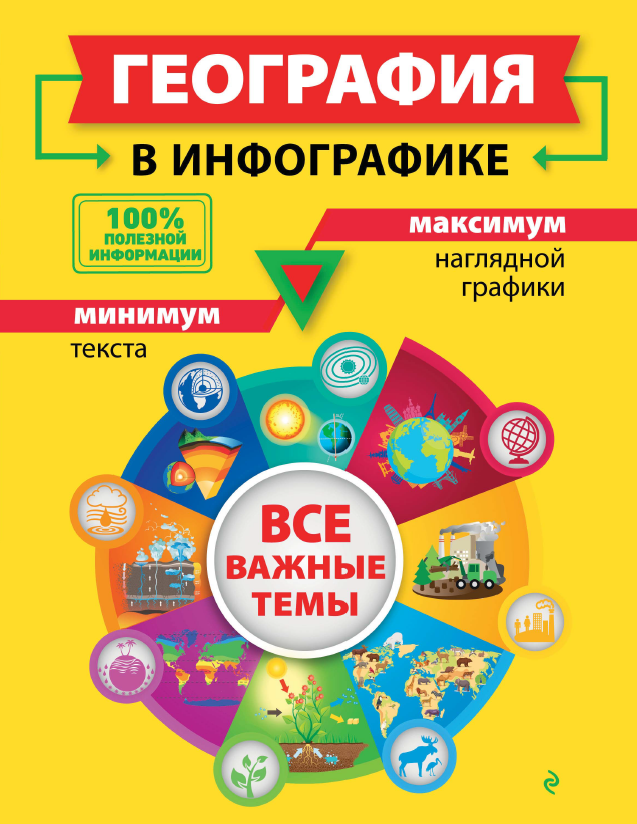 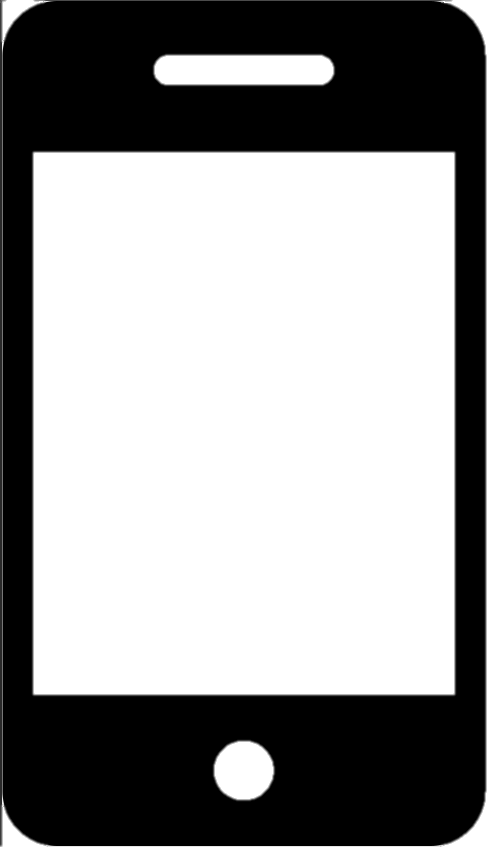 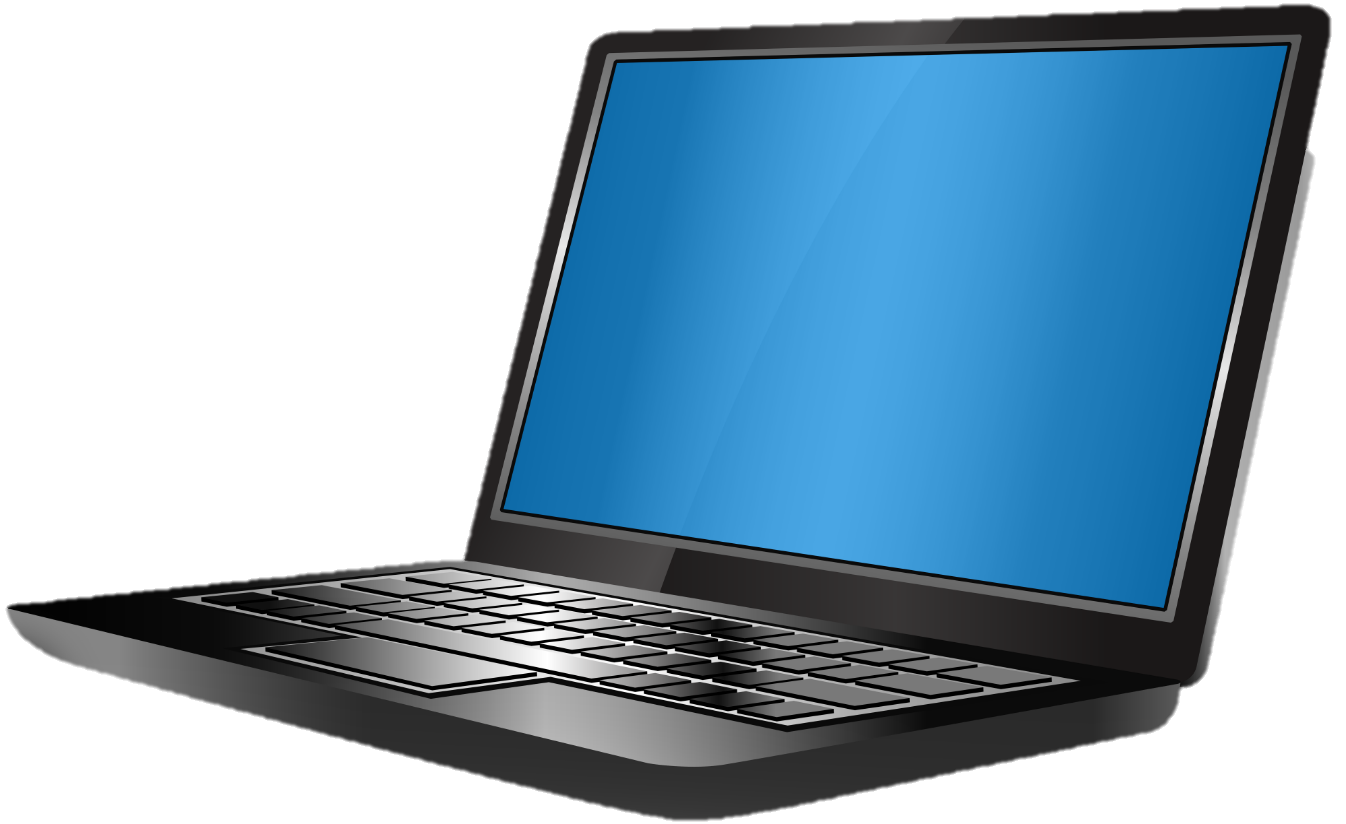 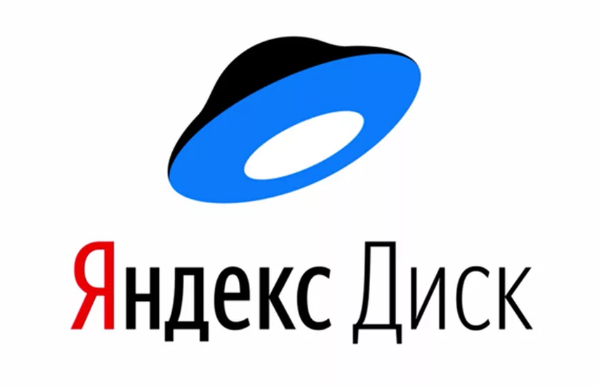 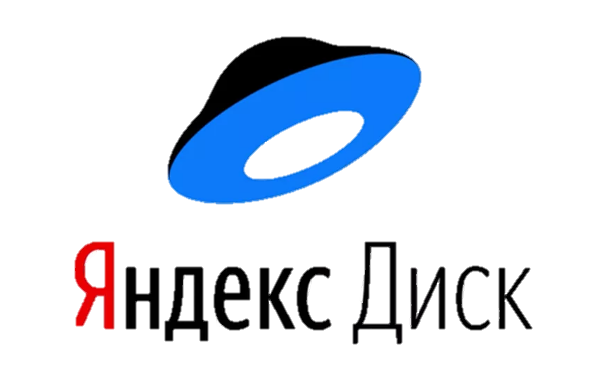 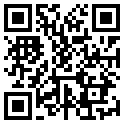 Как сохранить сканированный документ
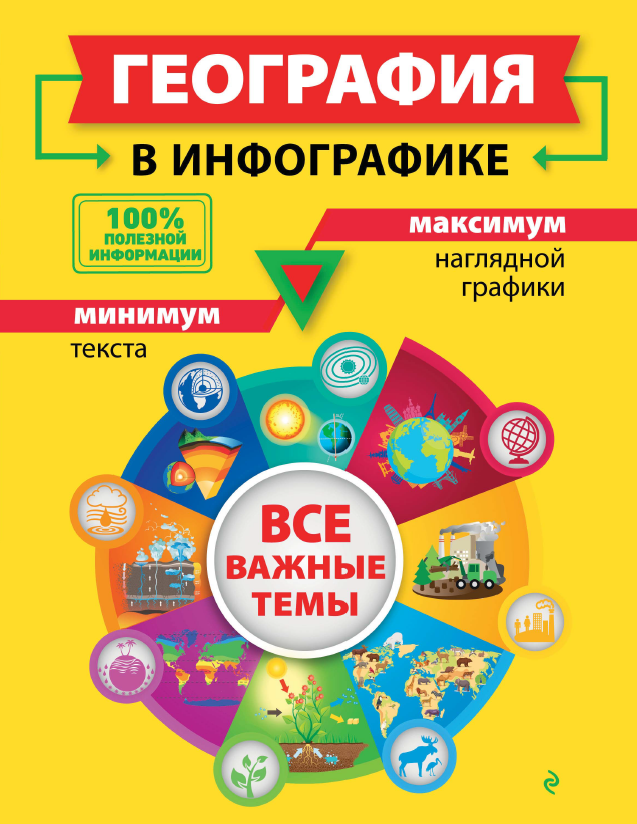 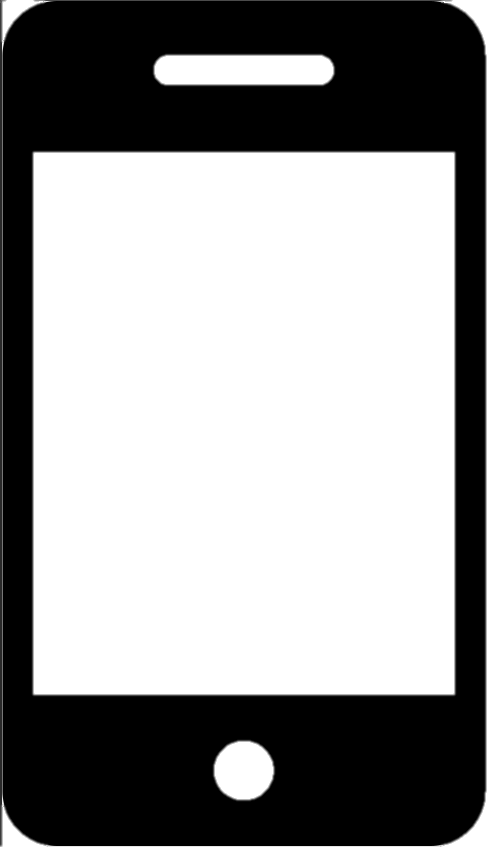 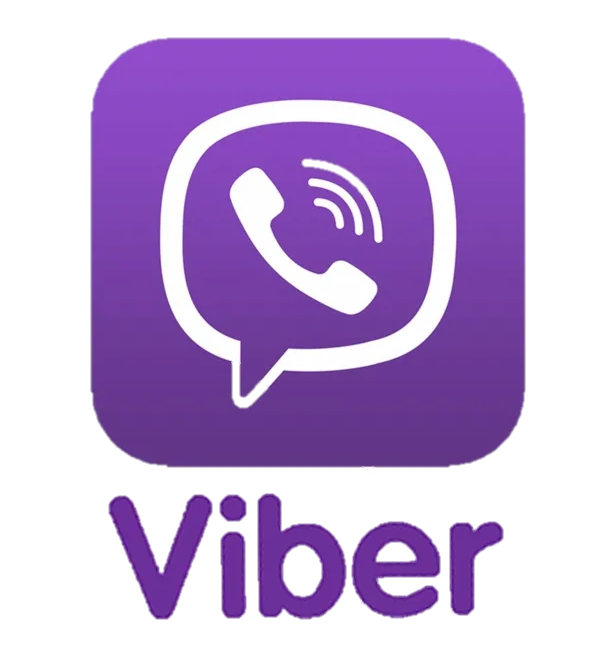 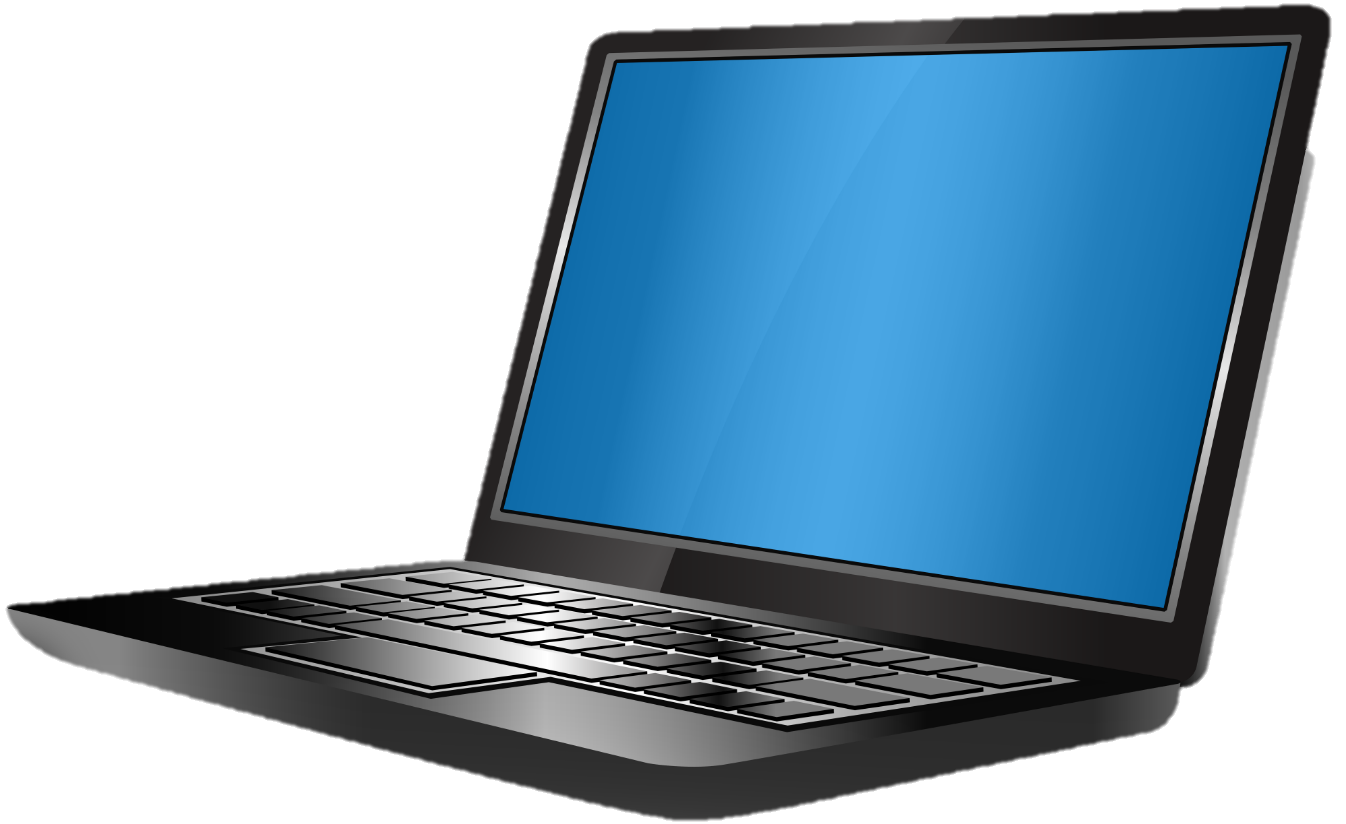 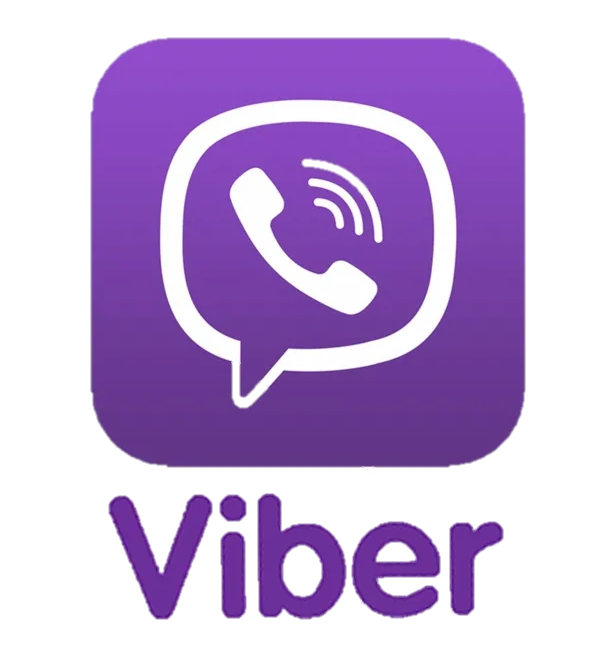 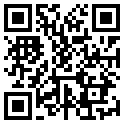 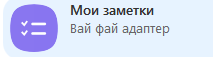 62
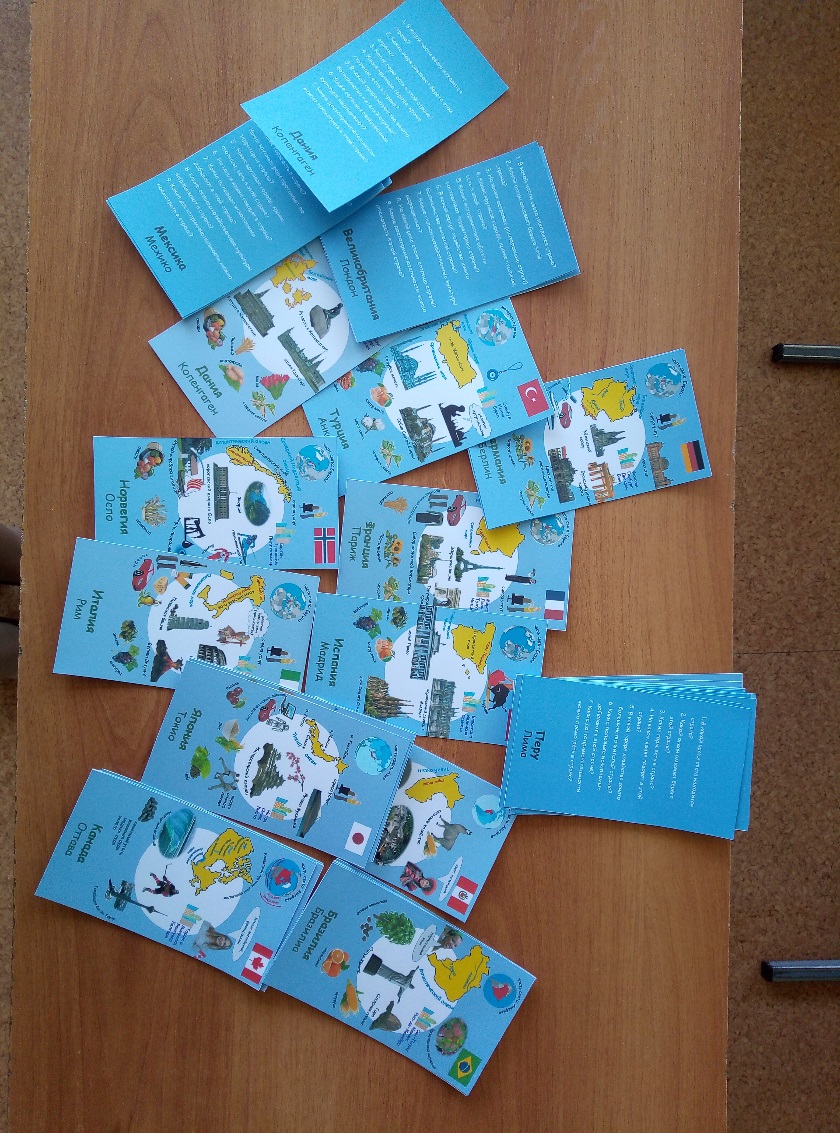 Инфографика к ВПР
63
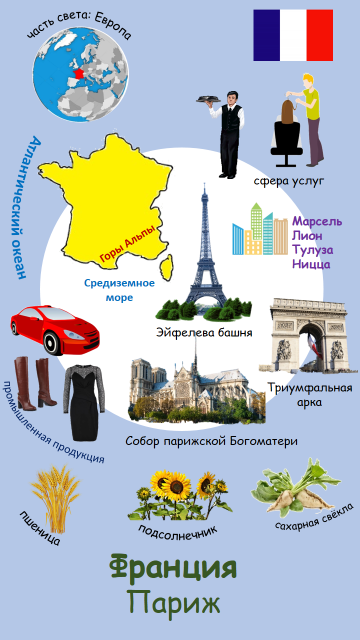 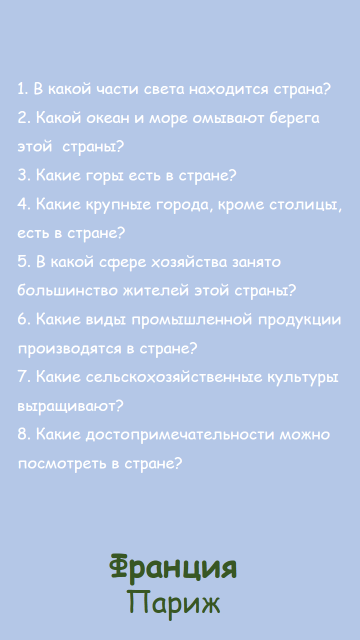 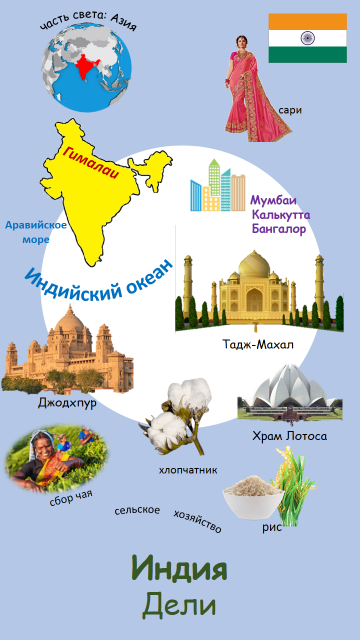 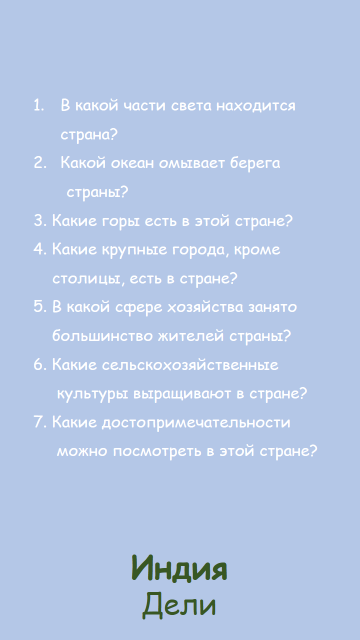 Инфографика к ОГЭ
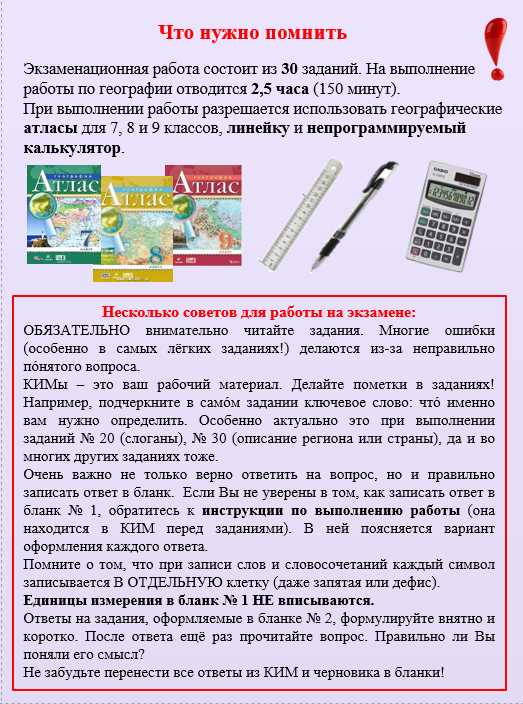 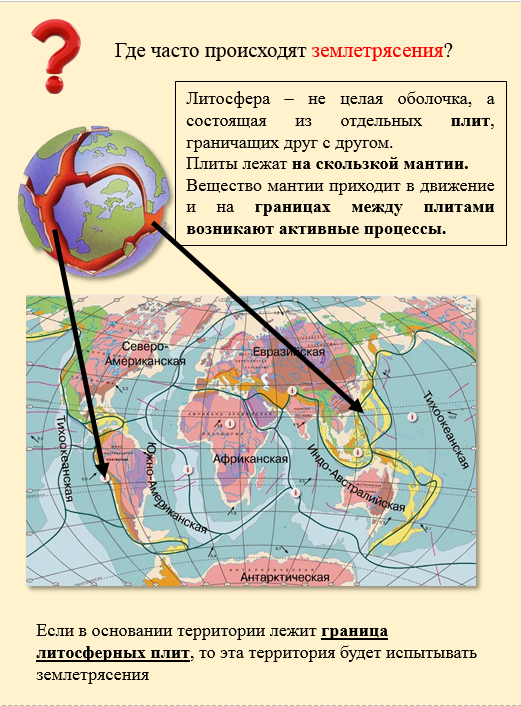 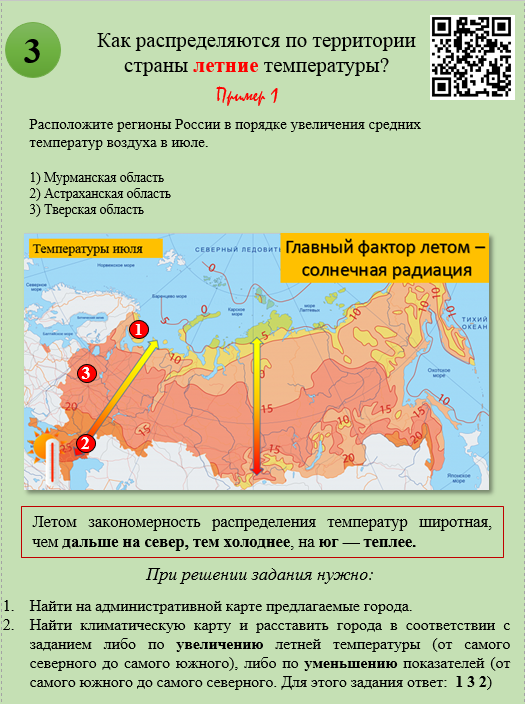 66
«Палитра»
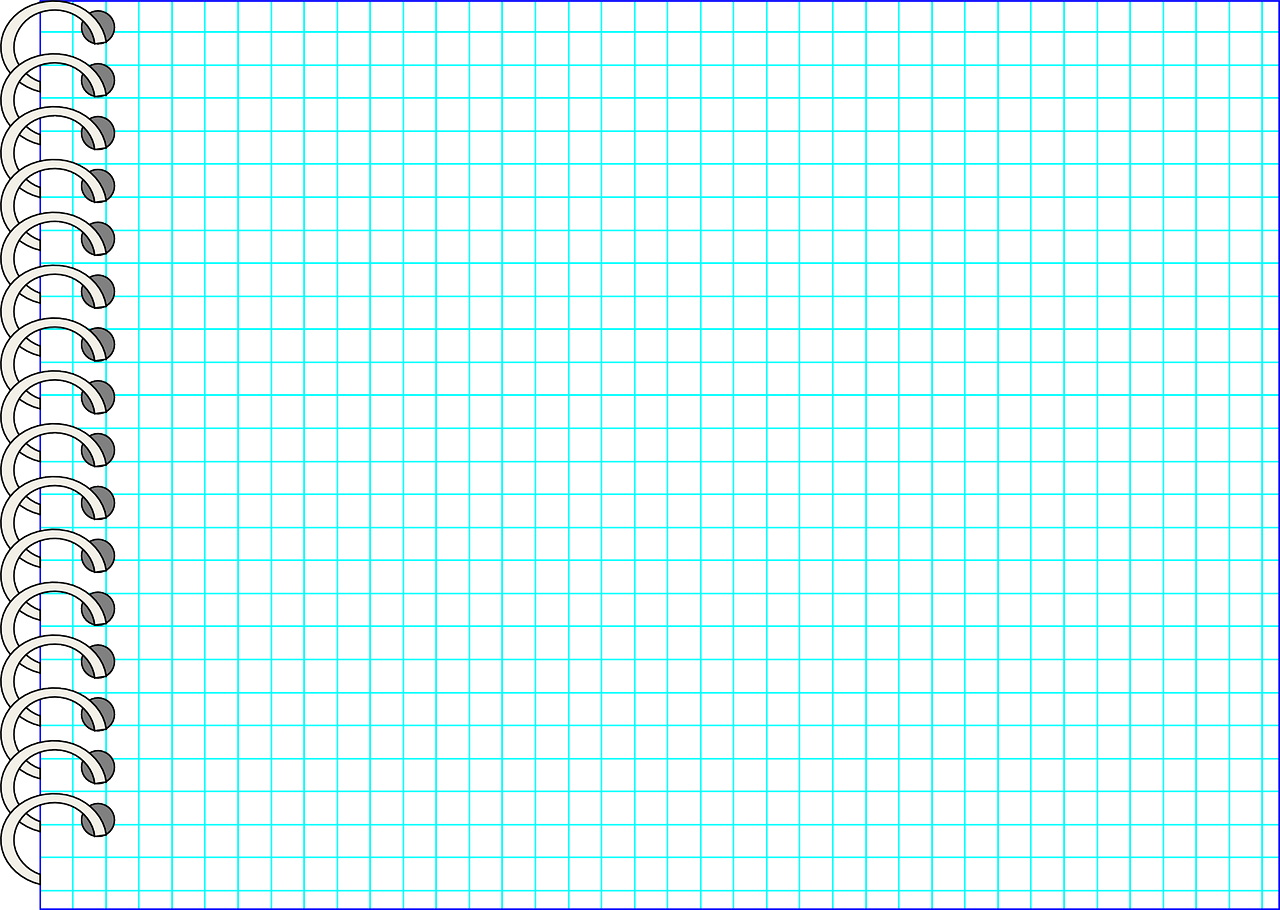 Задание:
Представь, что ты собираешься нарисовать картину «Тайга».
Краски какого цвета тебе понадобятся? 
Изменится ли твоя палитра красок при написании западно сибирской и восточно сибирской тайги?
Поясни свой выбор.
Непроглядно темна, 
Бесконечна – тайга	
Ты сибирская!
Среди долин и среди гор
Заняла ты простор
Богатырская.
Твоя чаща темна
Там стоит тишина
Благодатная!
И никто не пройдет
Через топи болот
Бесконечные.
По горам, по хребтам, 
По глубоким падям
Ты раскинулась!
Над широкой рекой
Ты зеленой стеной
Понадвинулась.
Нет дорог, нет пути.
Через чащи твои
Вековечные.
Зверолов лишь порой
По тропинке лесной
Пробирается
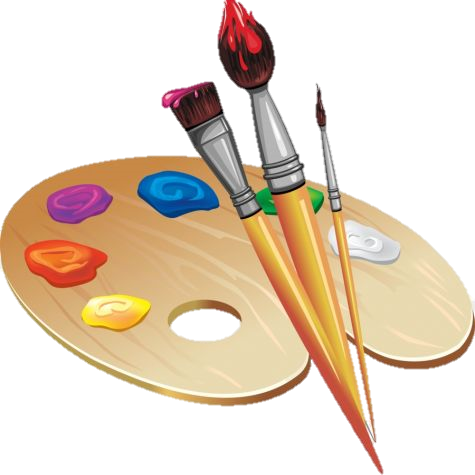 Старинная сибирская песня
Географическая разминка. «Калейдоскоп»
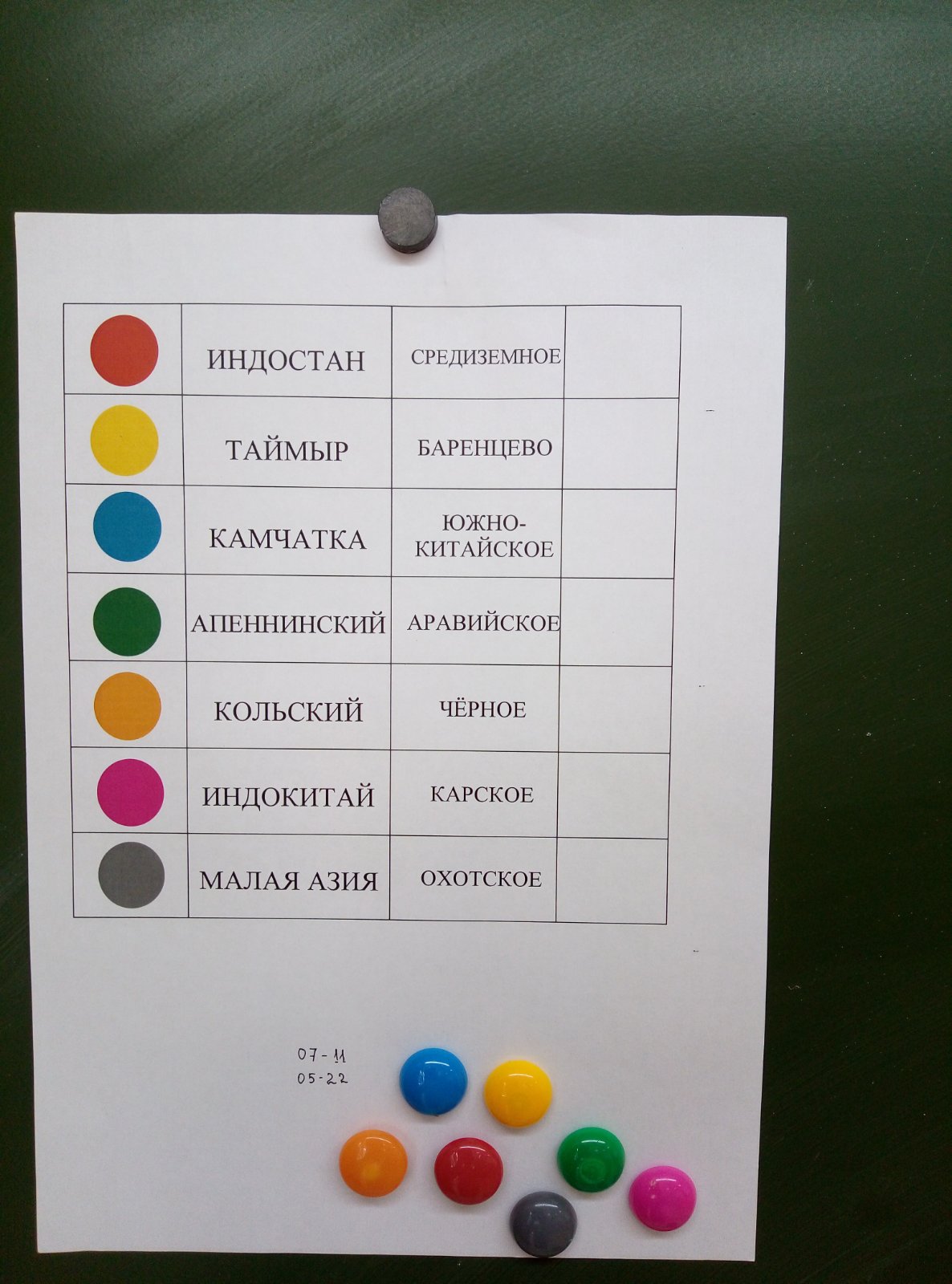 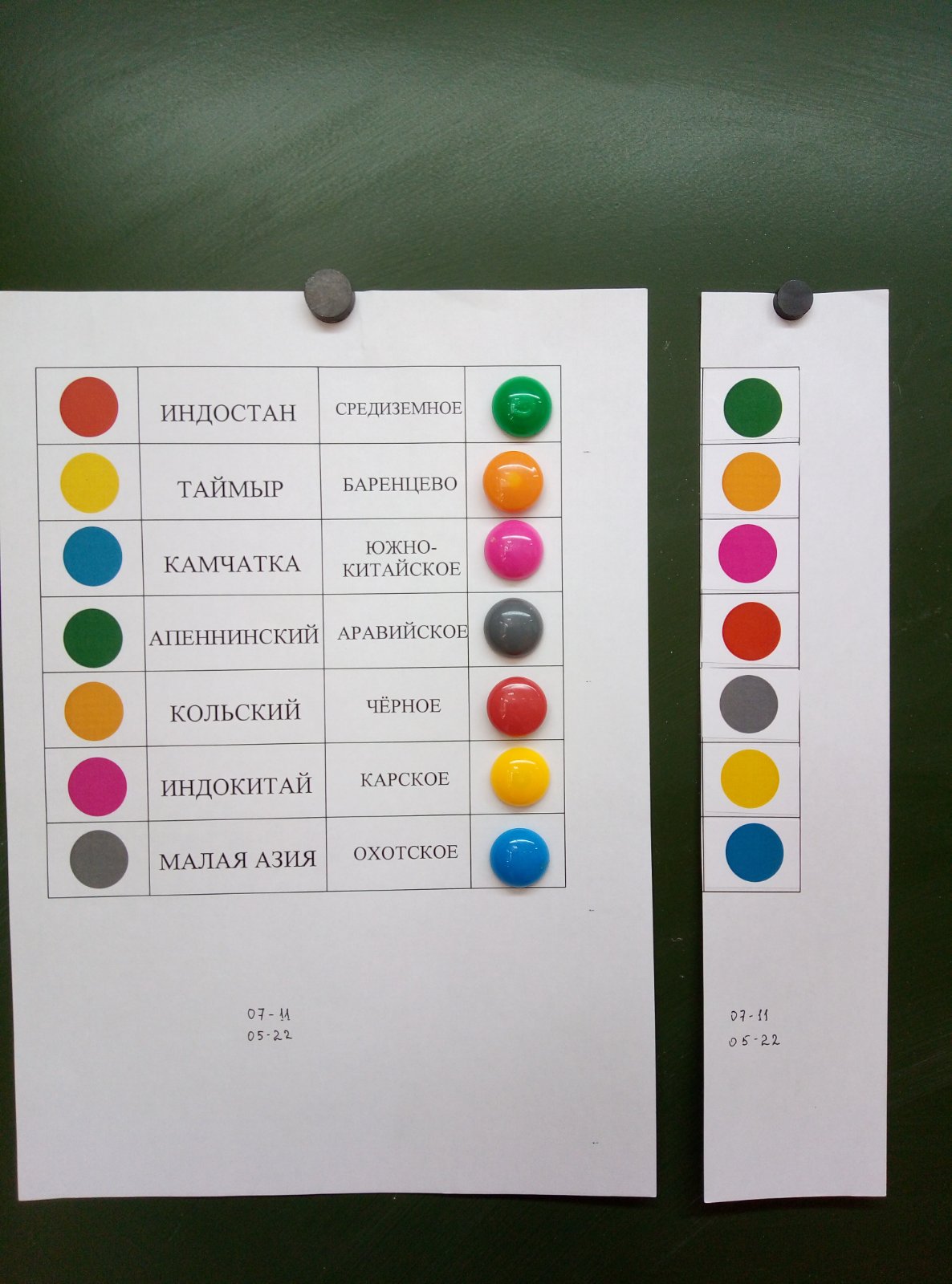 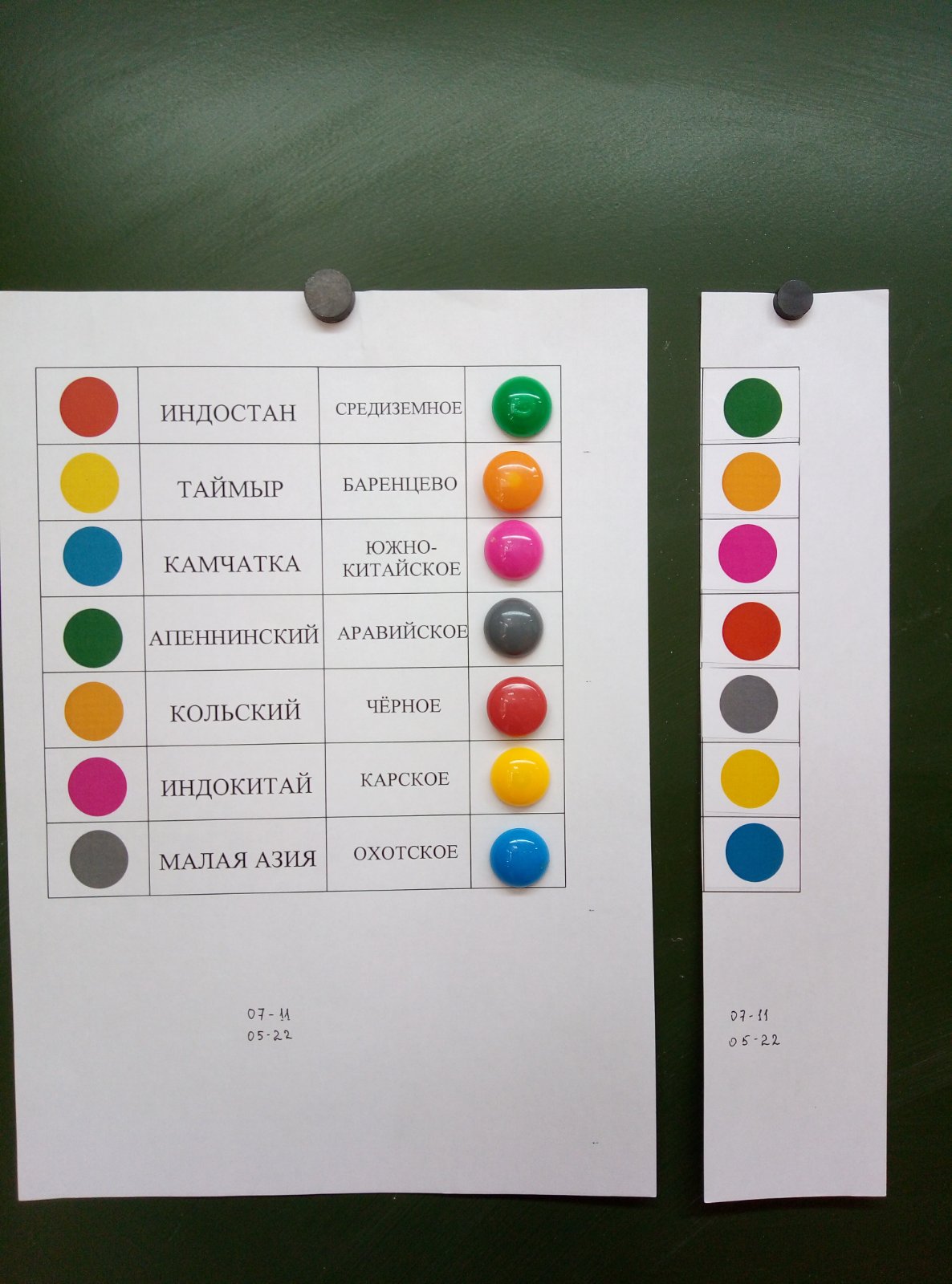 68
Географическая разминка. «Калейдоскоп»
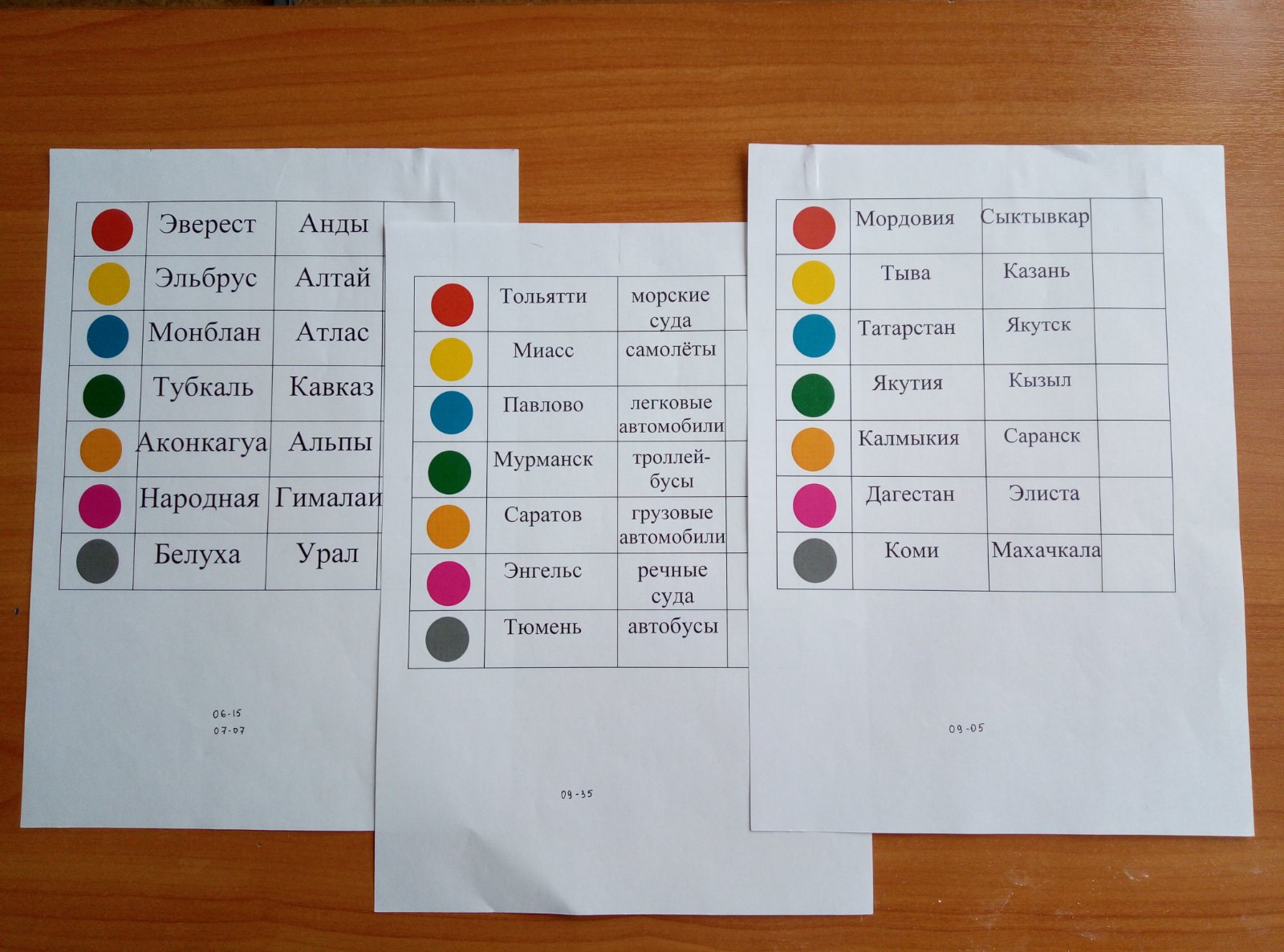 69
Географическая разминка. «Крестики-нолики»
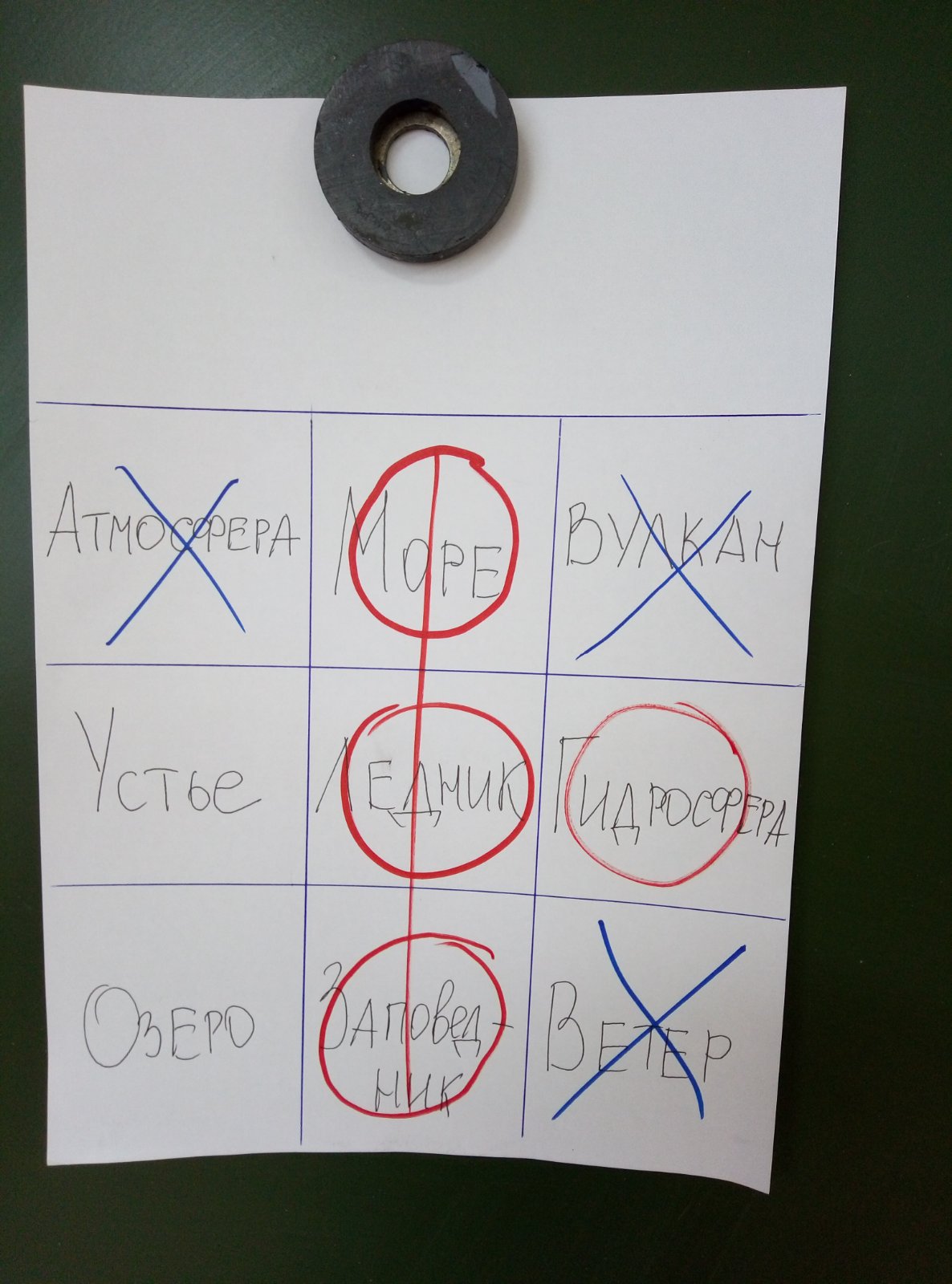 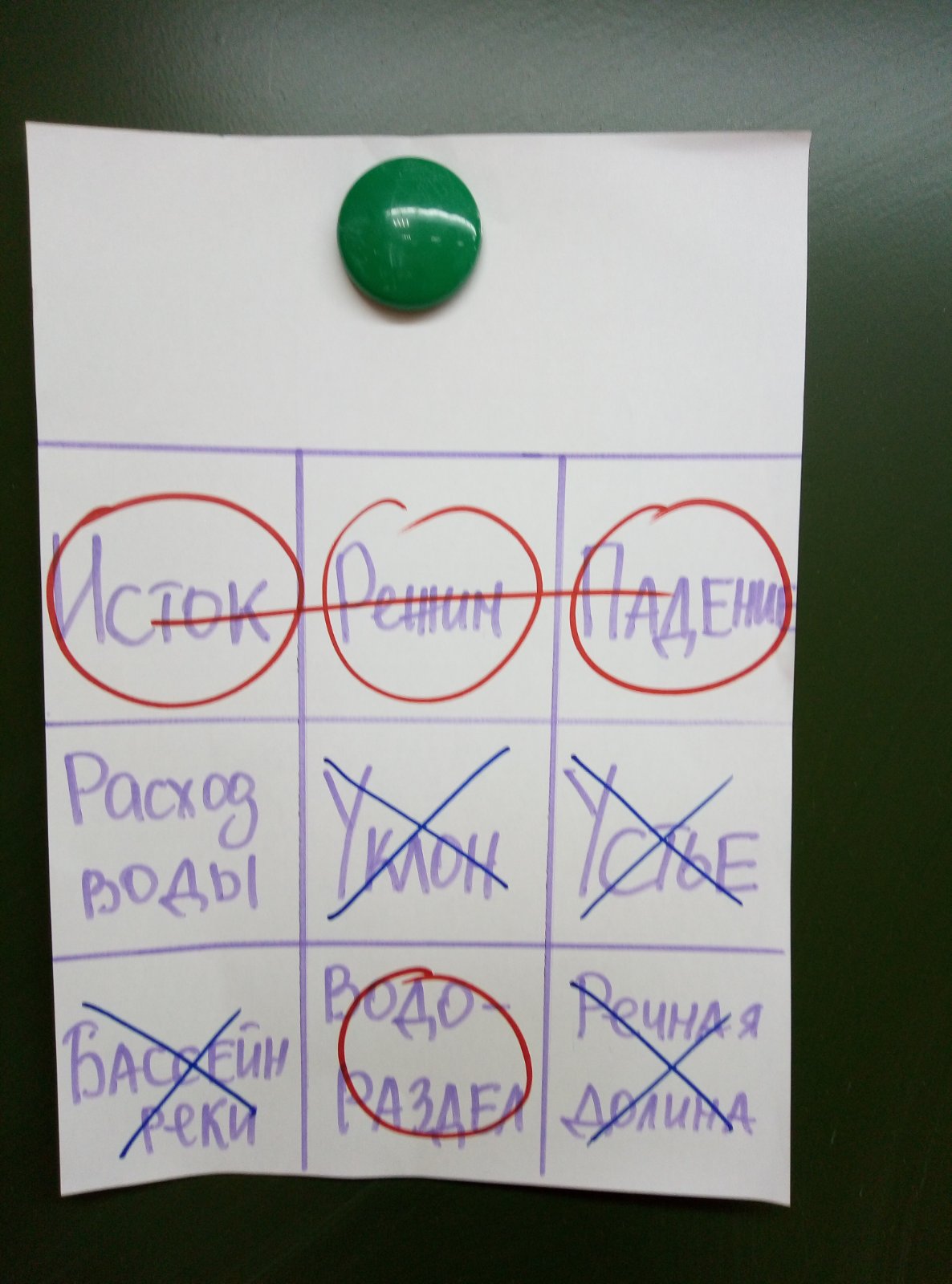 70
Географическая разминка. «Крестики-нолики»
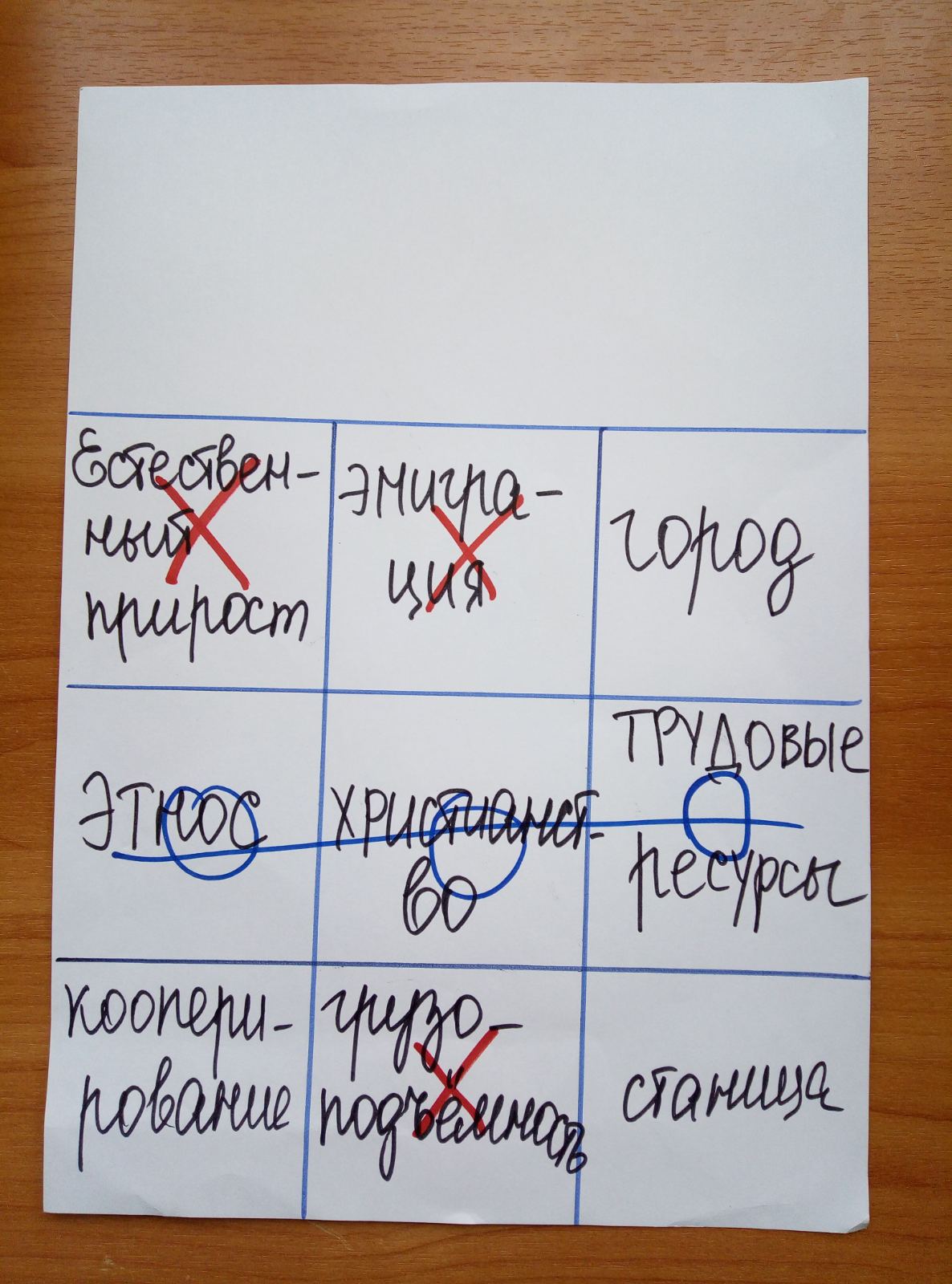 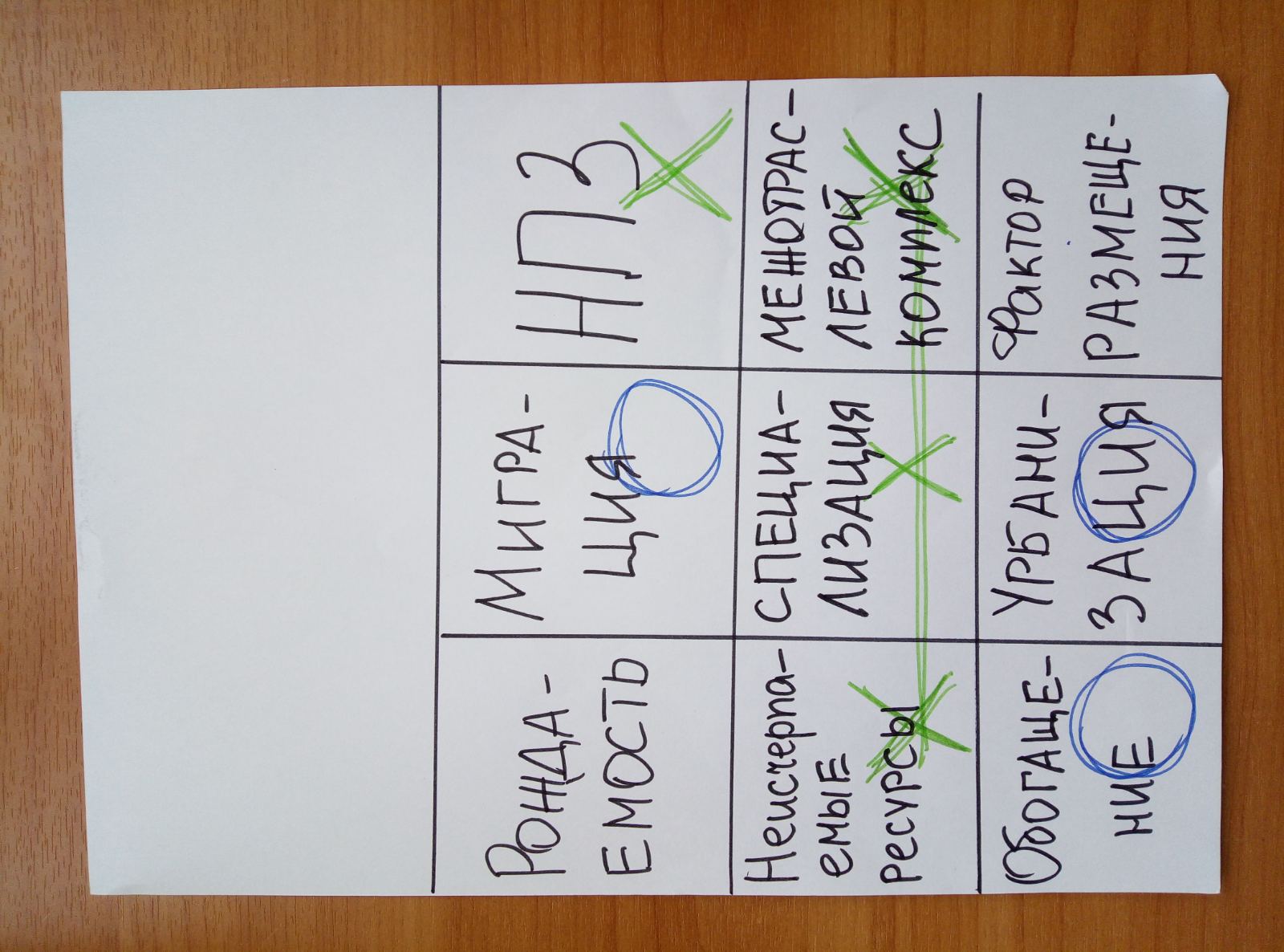 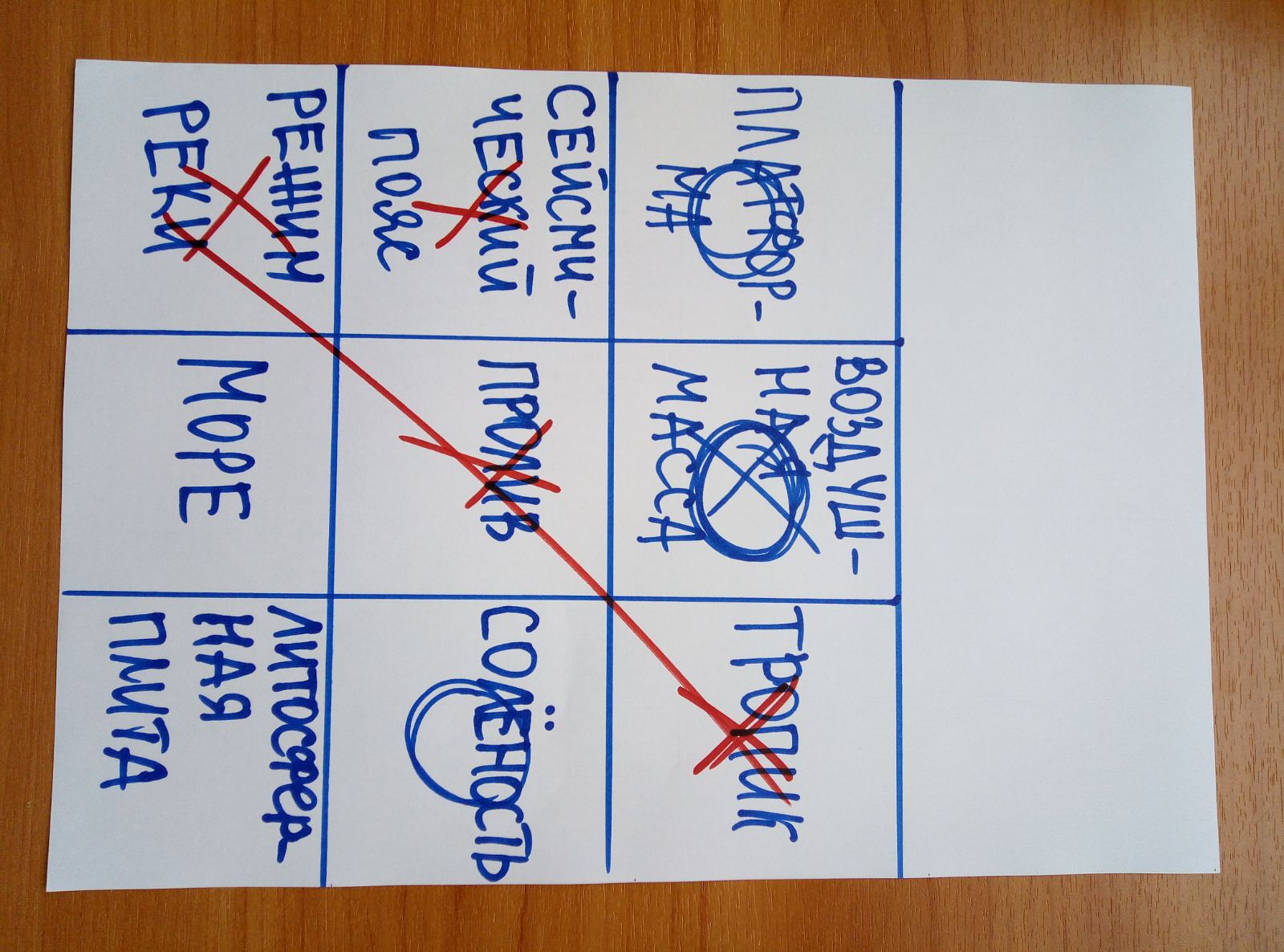 71
«Игры разума»
Тема «План и карта»
Какое значение имеют условные знаки плана местности? К каким последствиям может привести их незнание? Приведите конкретные примеры и обоснуйте их.
Представьте, что масштаба не существует. К каким последствиям это может привести в жизни и деятельности человека?
Возможно ли определить направление изогнутых объектов на карте, таких, как река, дорога, граница угодий. Поясните своё мнение.
Представьте, что на плане неверно показали направление бергштрихов. К каким результатам это могло бы привести на практике? Приведите конкретные примеры.
Можно ли на политических картах мира определить рельеф территории? Выскажите свою точку зрения и обоснуйте её.
Почему контурные карты считают особым видом карт? Для составления каких карт могут служить основой контурные карты?
«Игры разума»
Тема «Атмосфера»
Каким образом возникла атмосфера на Земле? Изменялся ли её состав со временем?
Какие факторы влияют на суточную амплитуду суточных колебаний температуры? Выделите их и обоснуйте.
В городе Басра, расположенном на Аравийском полуострове, годовая амплитуда температуры составляет 23°С, а в селении Черапунджи на полуострове Индостан 13°С, хотя они находятся на суше и имеют приблизительно одинаковую широту. Чем это можно объяснить?
Почему, на ваш взгляд, муссоны возникают в полосе пограничной между материками и океанами, а не произвольно на любой территории?
Представьте, что на Земле прекратилось движение ветра. К каким последствиям в природе и жизни человека это могло бы привести? Обоснуйте свою точку зрения.
Почему в отдельных районах земного шара образуются мощные туманы, но осадки при этом не образуются. Выскажите и обоснуйте свою точку зрения.
Критическое мышление. Новости
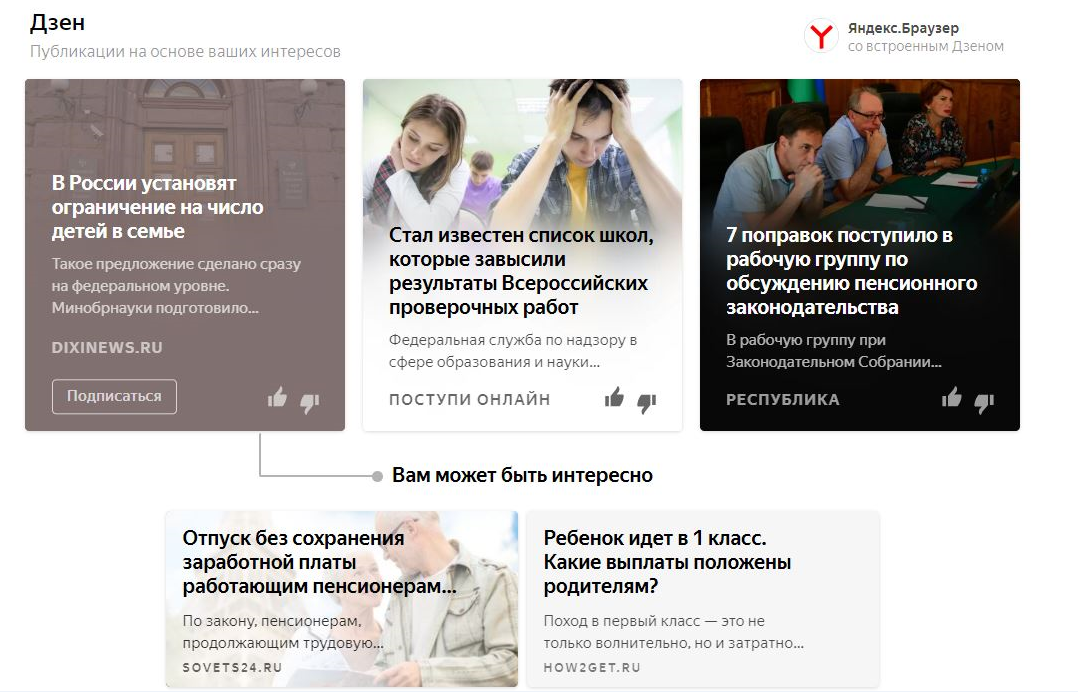 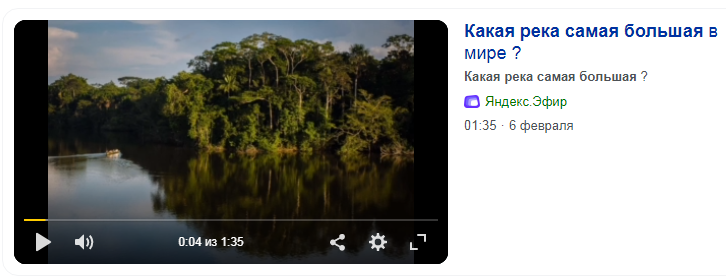 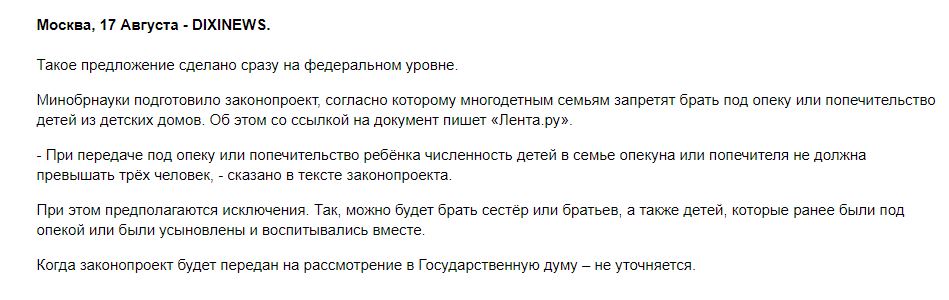 74
Представьте, что вы – журналист, и вам поручили написать 
научно-популярную статью на тему «География – наука будущего».  Выберите три наиболее значимых аргумента, которые займут  центральное место в вашей статье.
75
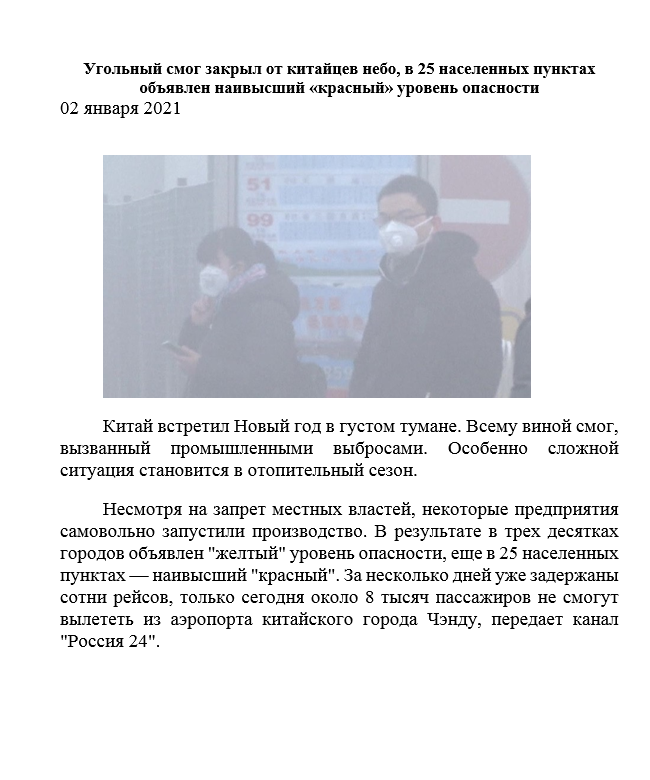 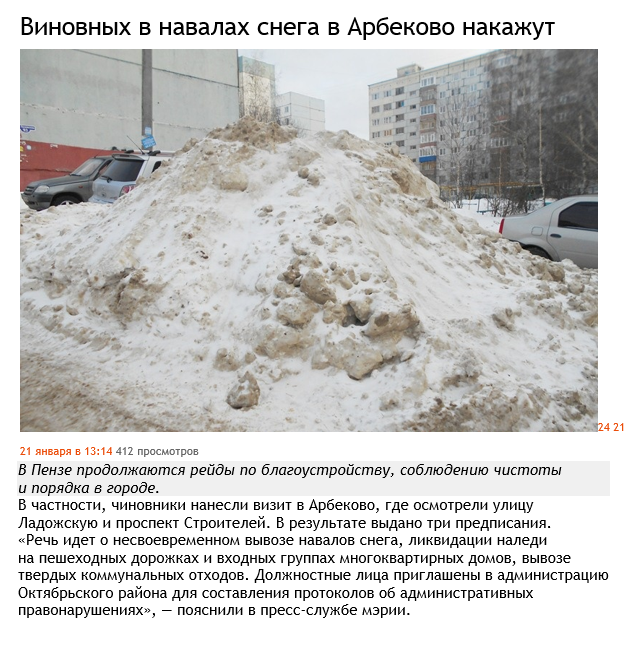 76
ТОГИС
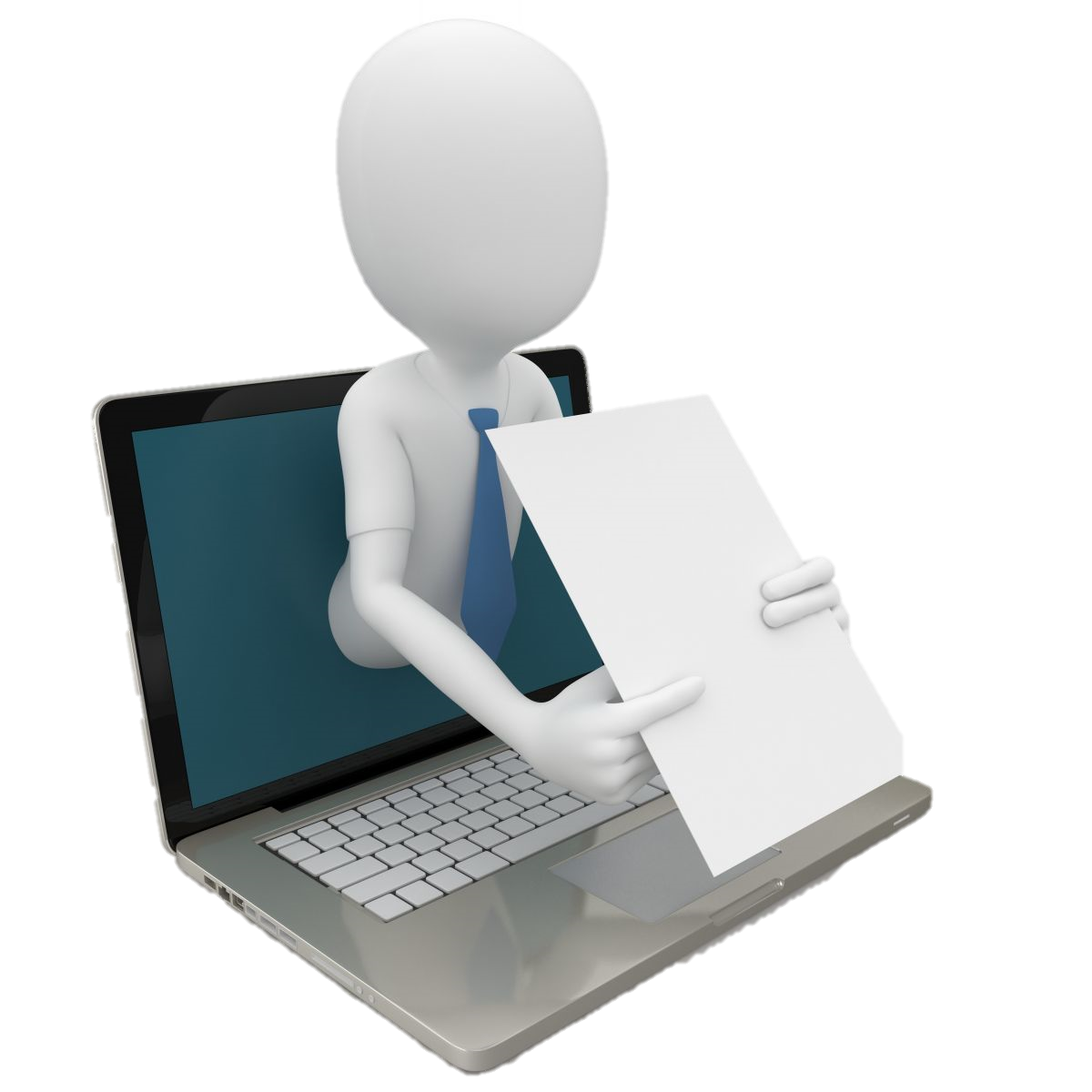 Технология 
Образования  в 
Глобальных 
Информационных  
Сетях
77
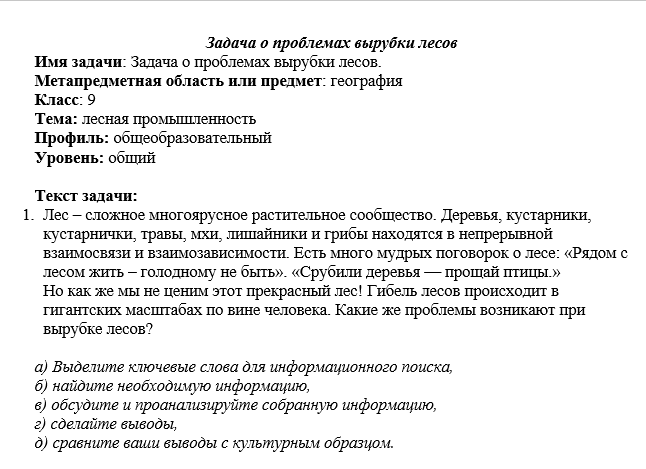 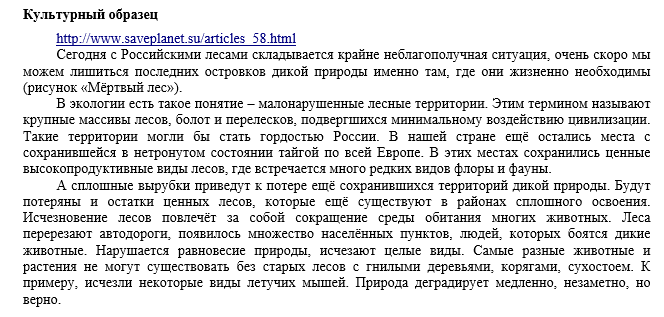 78
Функции учителя в ТОГИС
1. Подготовка ресурсного обеспечения: задача, источник информации,
культурный образец
2. Управление деятельностью учащихся
3. Анализ процесса, экспертиза и рефлексия
Функции учащихся  в ТОГИС:
1) Выделить ключевые слова для информационного поиска.
2) Найти и собрать необходимую информацию (учебник, Интернет)
3) Обсудить и проанализировать собранную информацию.
4) Сделать выводы.
5) Сравнить свои выводы с культурным образцом
Ашанина Ольга Валерьевна
МБОУ СОШ № 75/62 г. Пензы 
им. Героя Советского Союза А.И. Мереняшева
Телефон, вайбер, вотсап: 8 909 316 22 28
olga-ashanina@yandex.ru
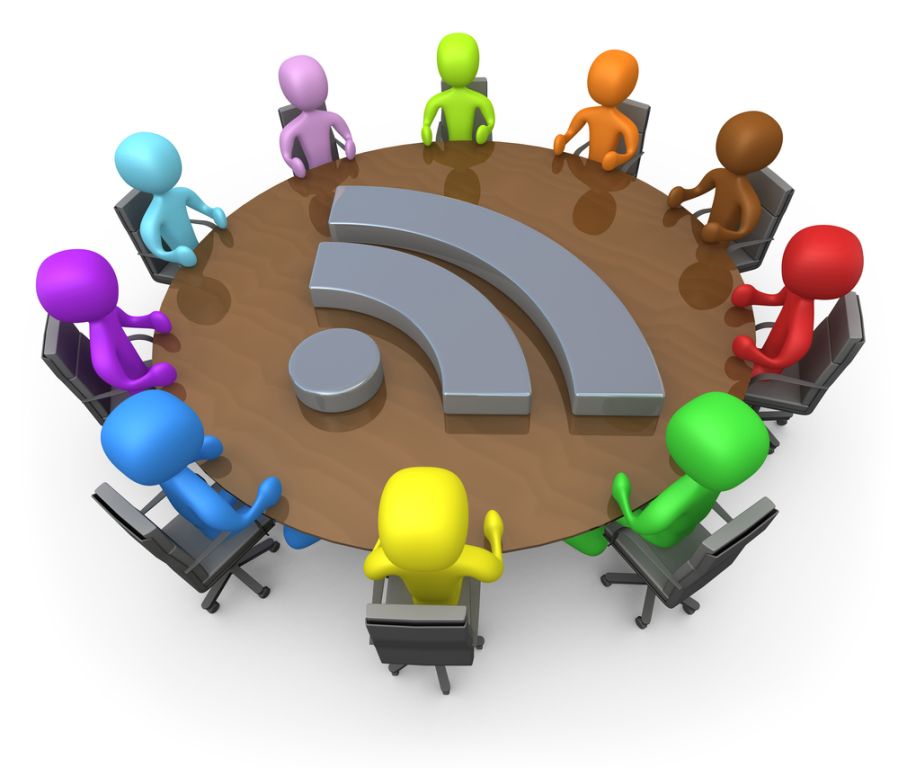 81